DOBÓ TÖK
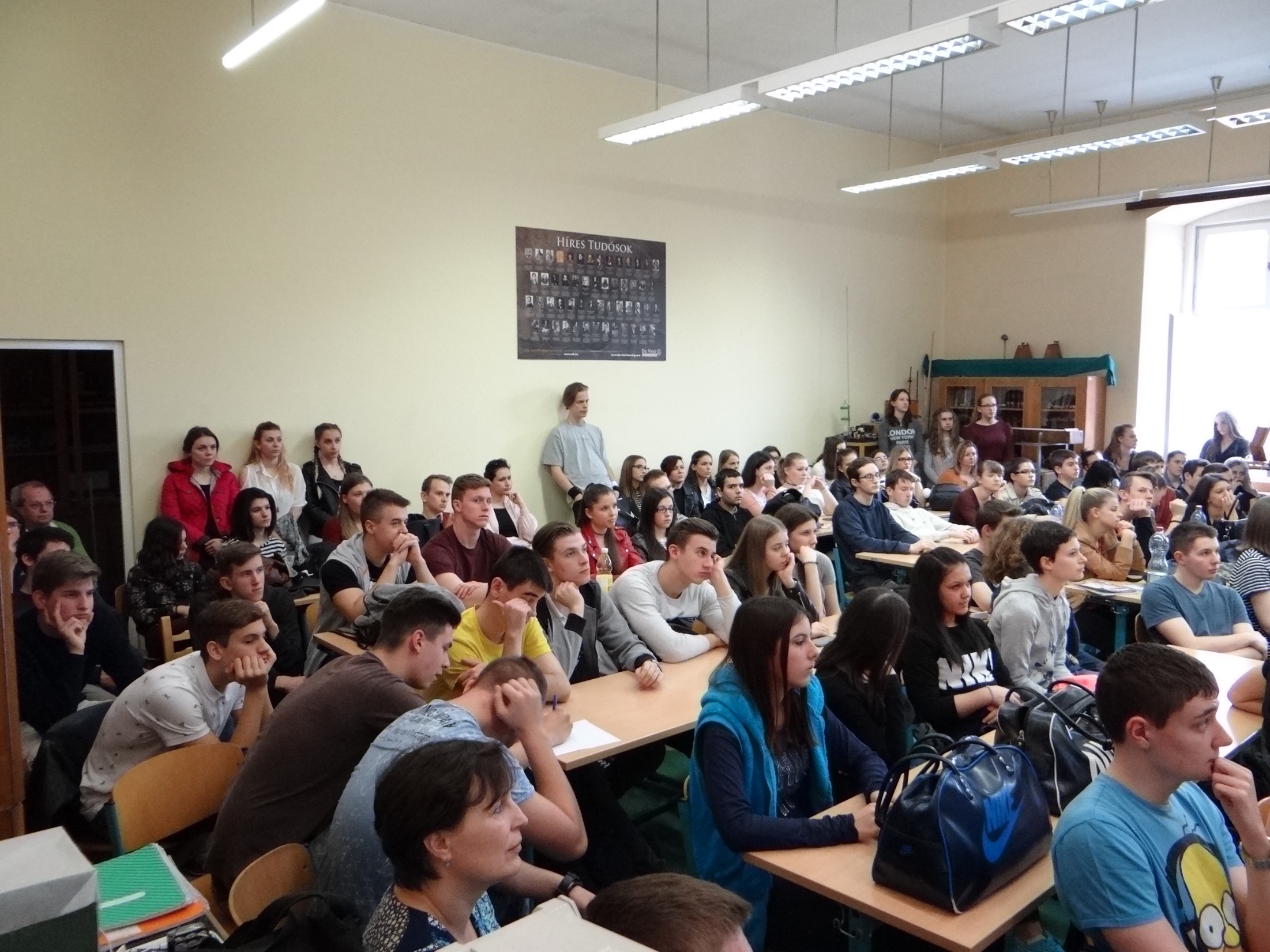 A Dobó TÖK a 2016/17-es tanévben
Készítette:
	Berkes-Sinka Márta
Szerkezet
Diákelnök: Magyar Róbert Attila (10.A)
Patronáló tudós: dr. Ujvári Balázs (fizikus, DE)
Patronáló szülő: Palkovics Péter (középiskolai tanár, fizikus)
Patronáló tanár: Berkes-Sinka Márta
2017. 07. 05.
Dobó TÖK
2
Programok
2017. 07. 05.
Dobó TÖK
3
Szeptember 17.:  Wigner – CERN nyílt nap
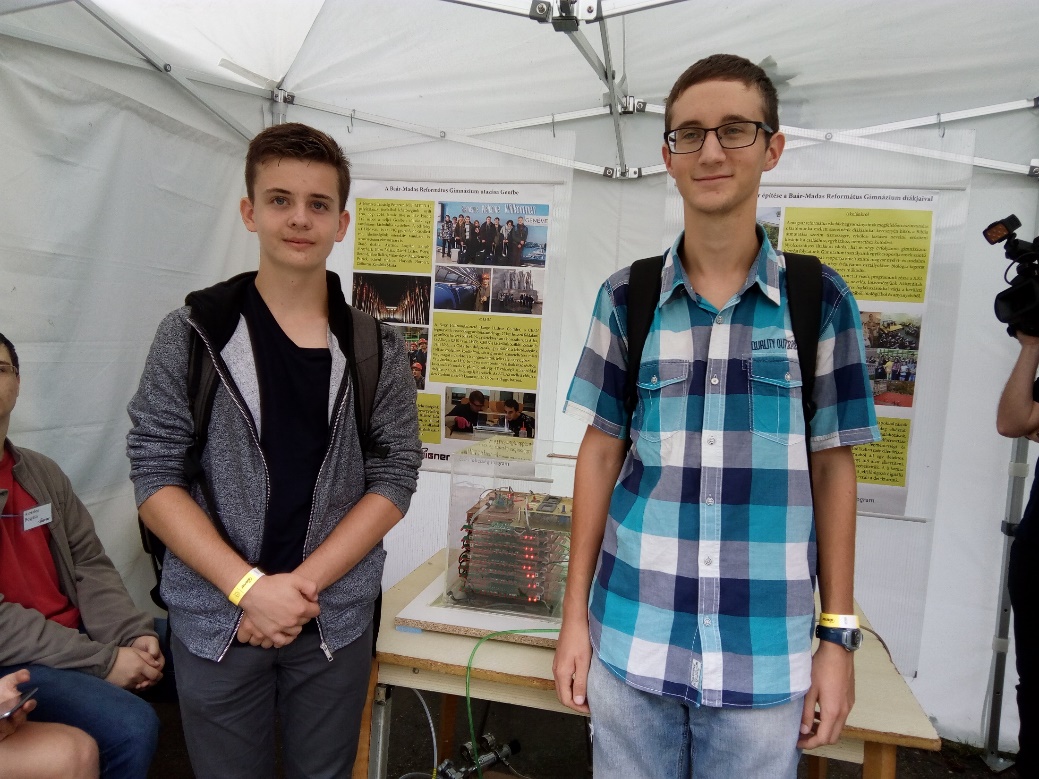 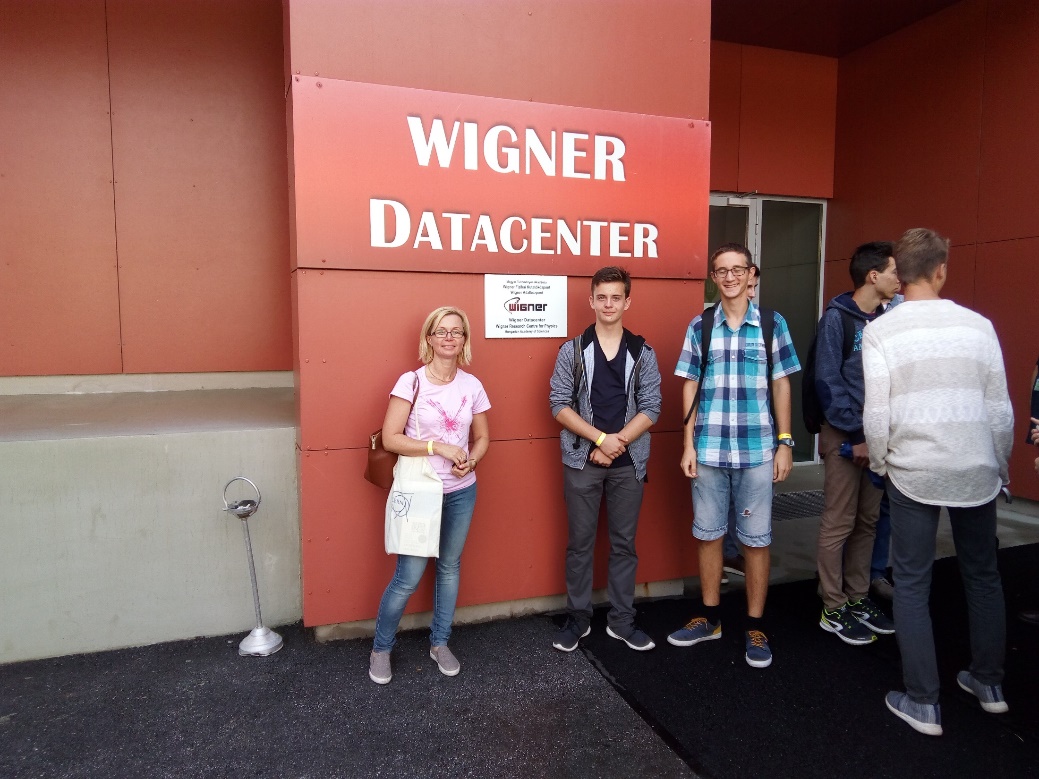 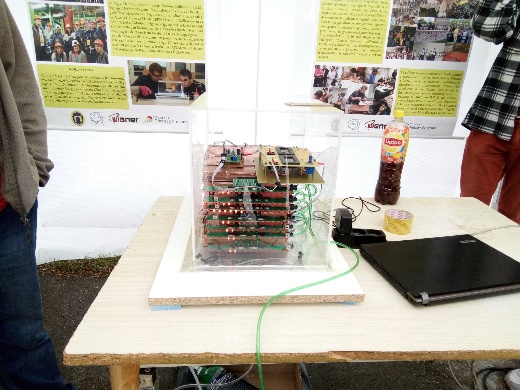 2017. 07. 05.
Dobó TÖK
4
Október 25.: Pásztor Gabriella
2017. 07. 05.
Dobó TÖK
5
Október 25.: Pásztor Gabriella
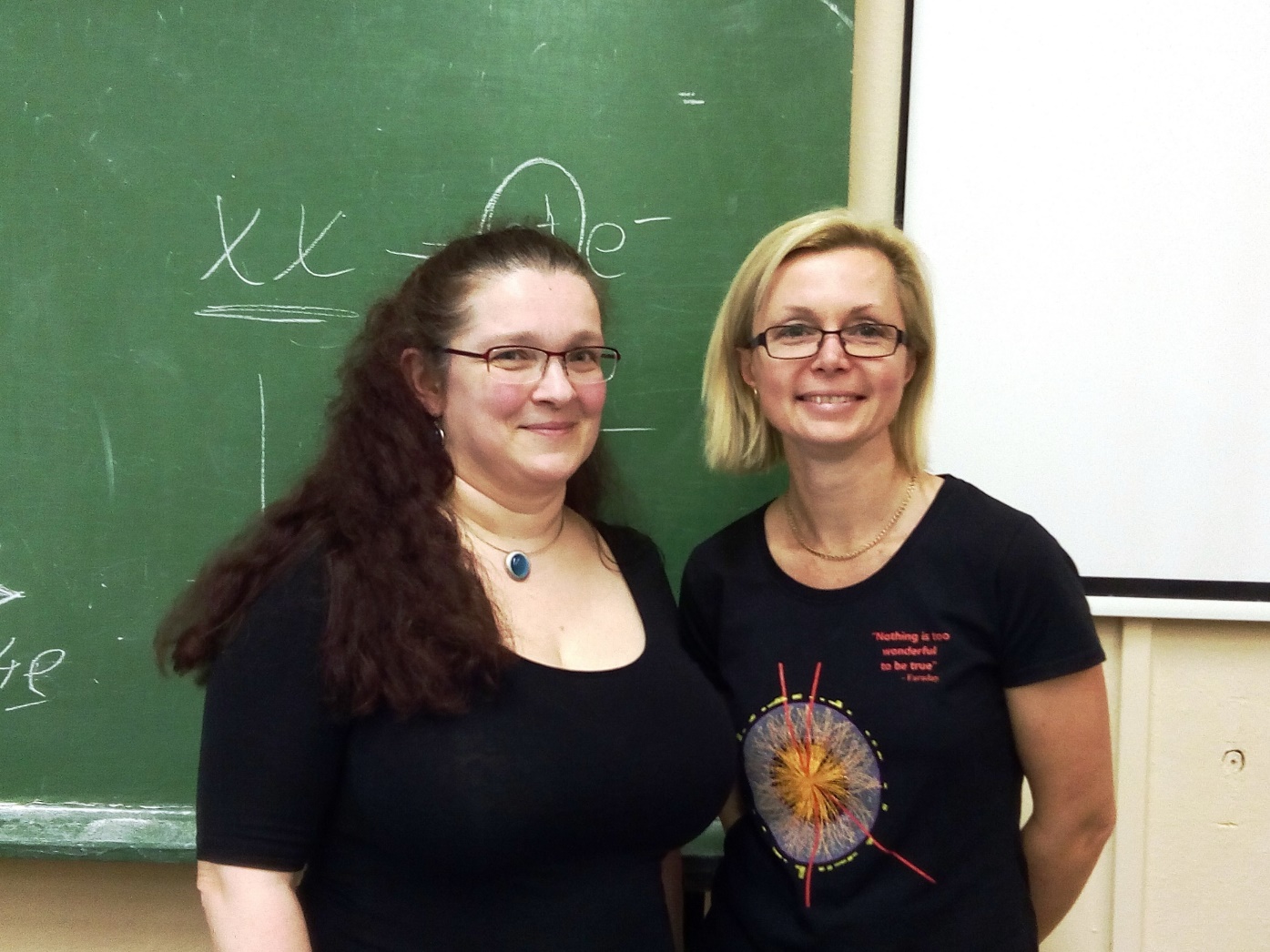 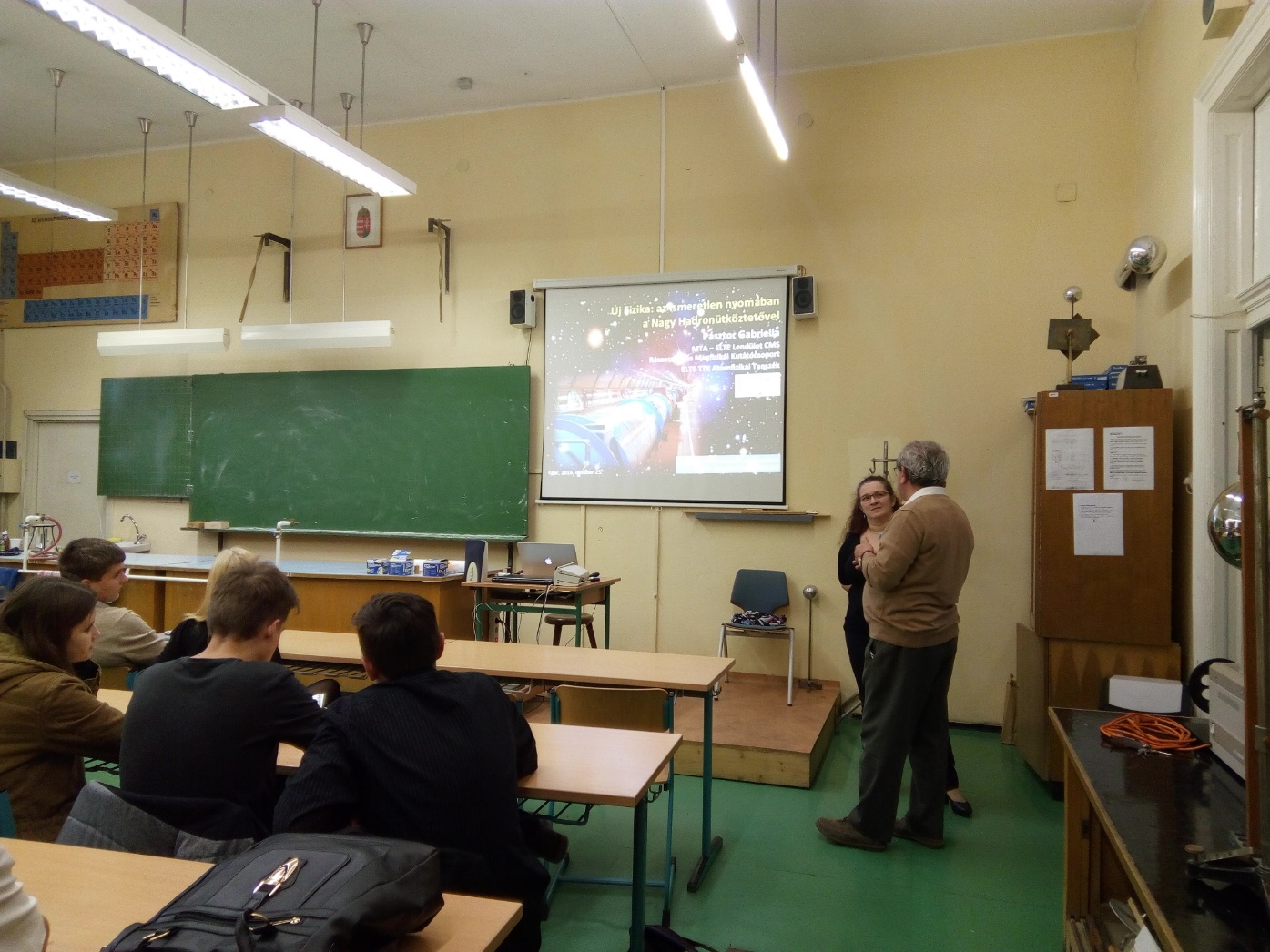 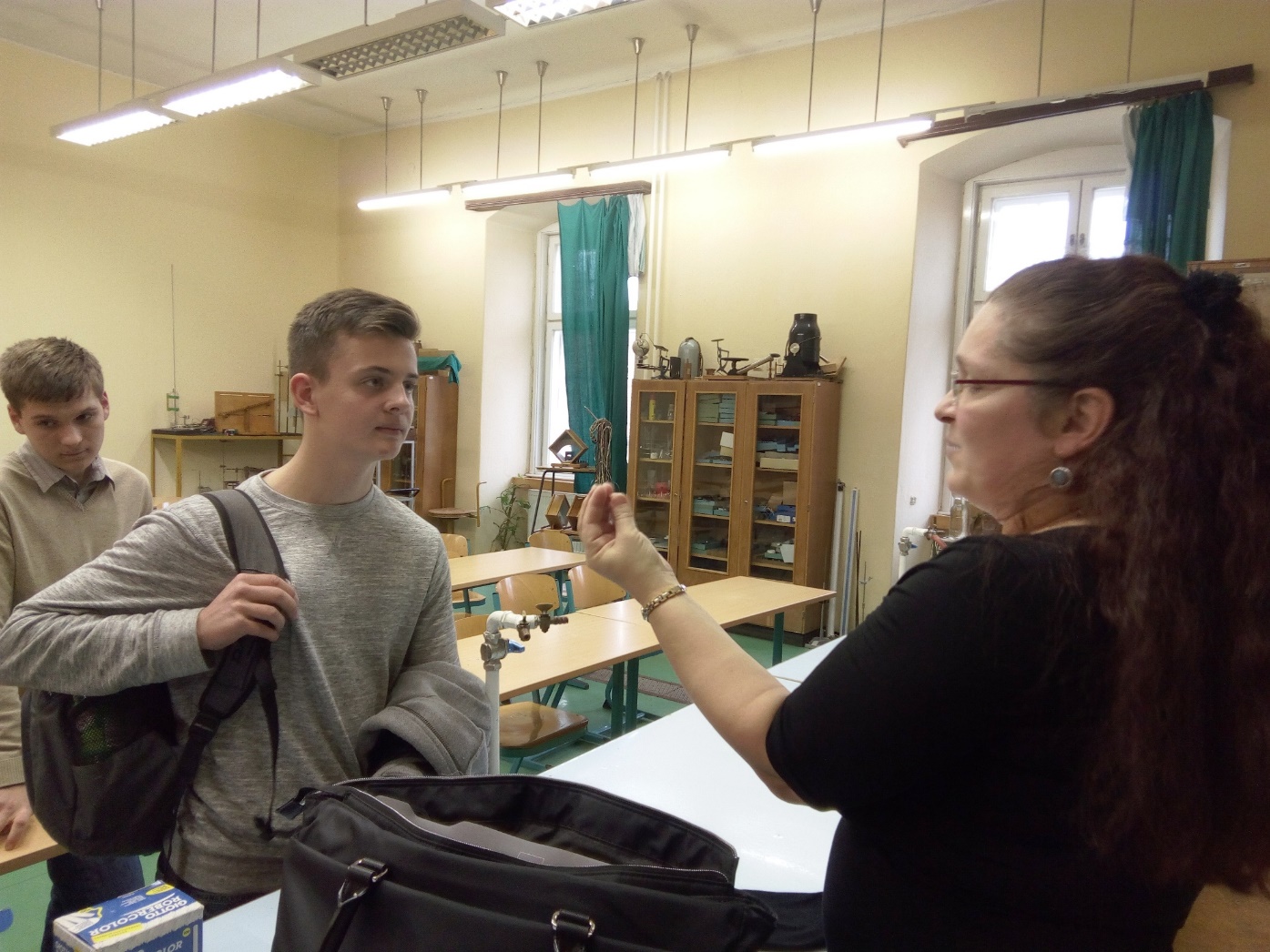 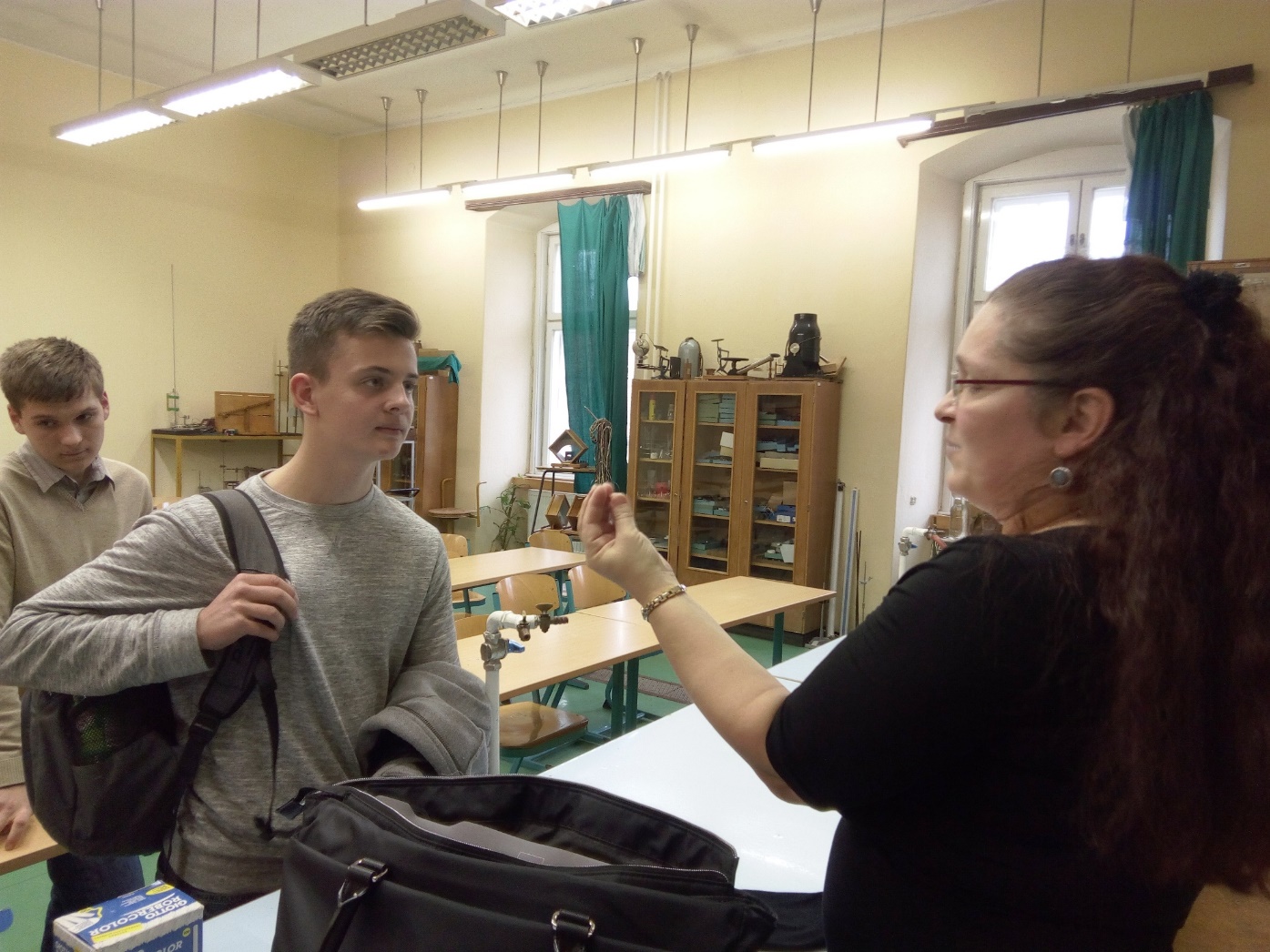 2017. 07. 05.
Dobó TÖK
6
November 25.: Oláh Éva
2017. 07. 05.
Dobó TÖK
7
November 25.: Oláh Éva
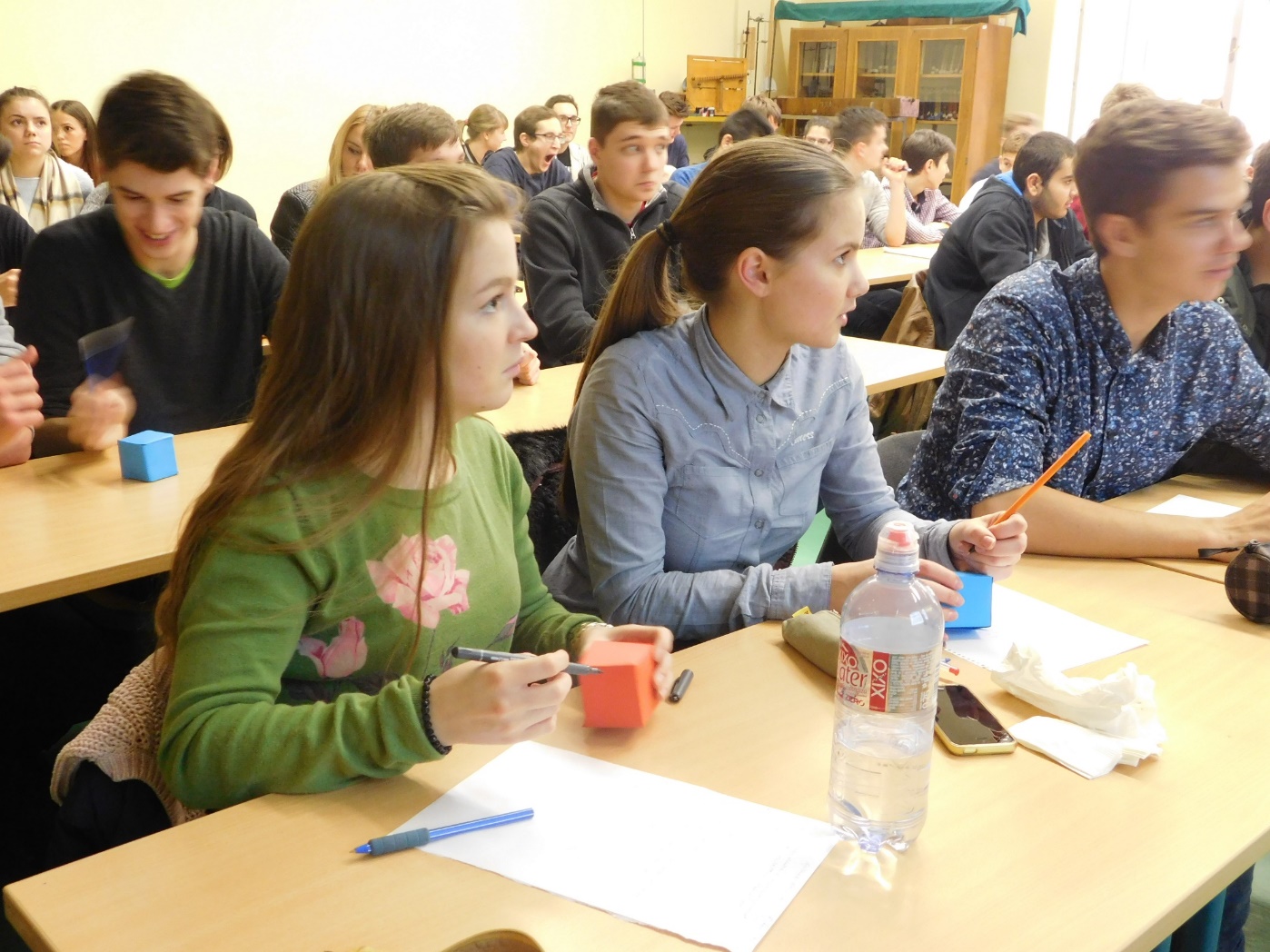 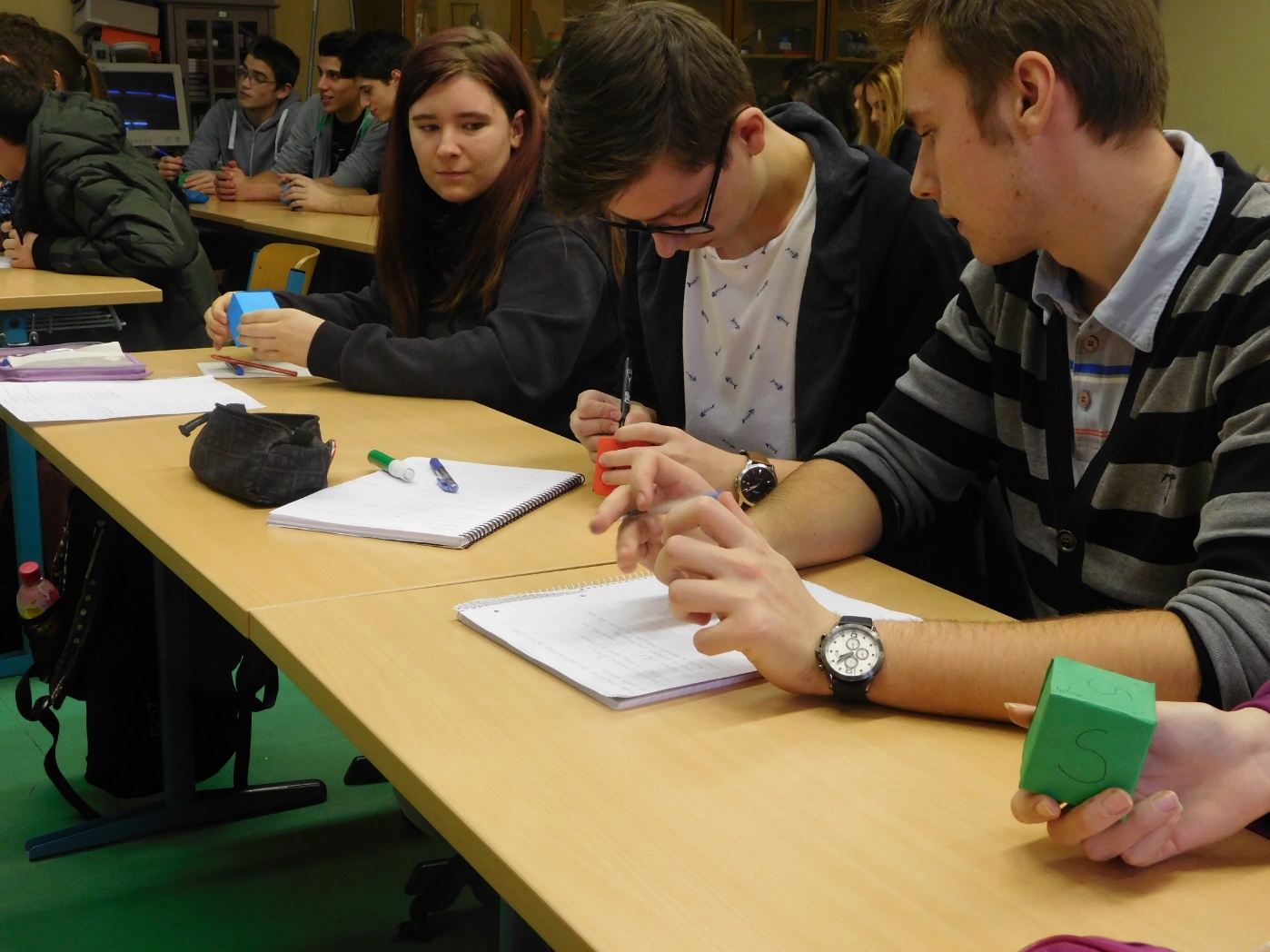 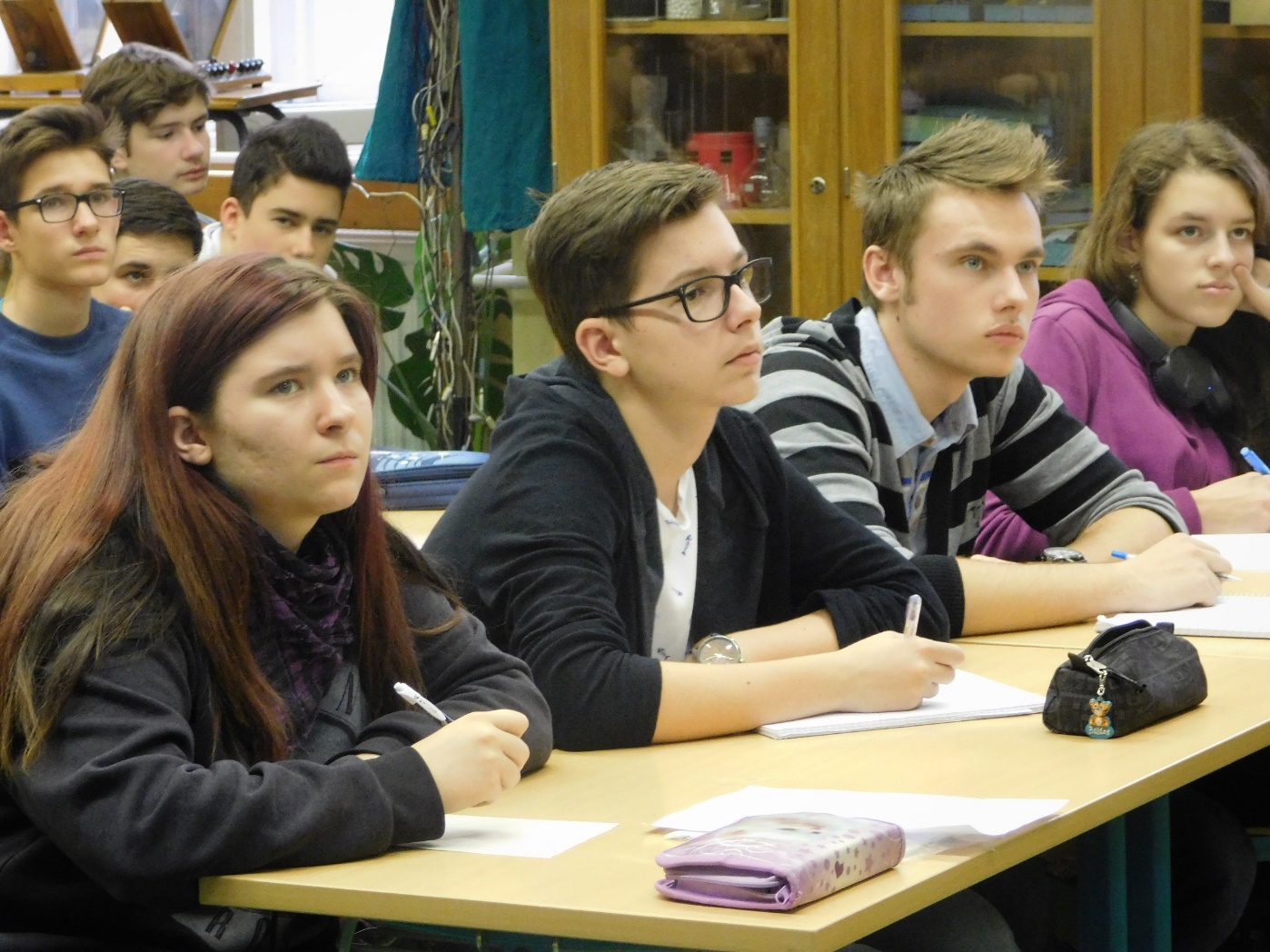 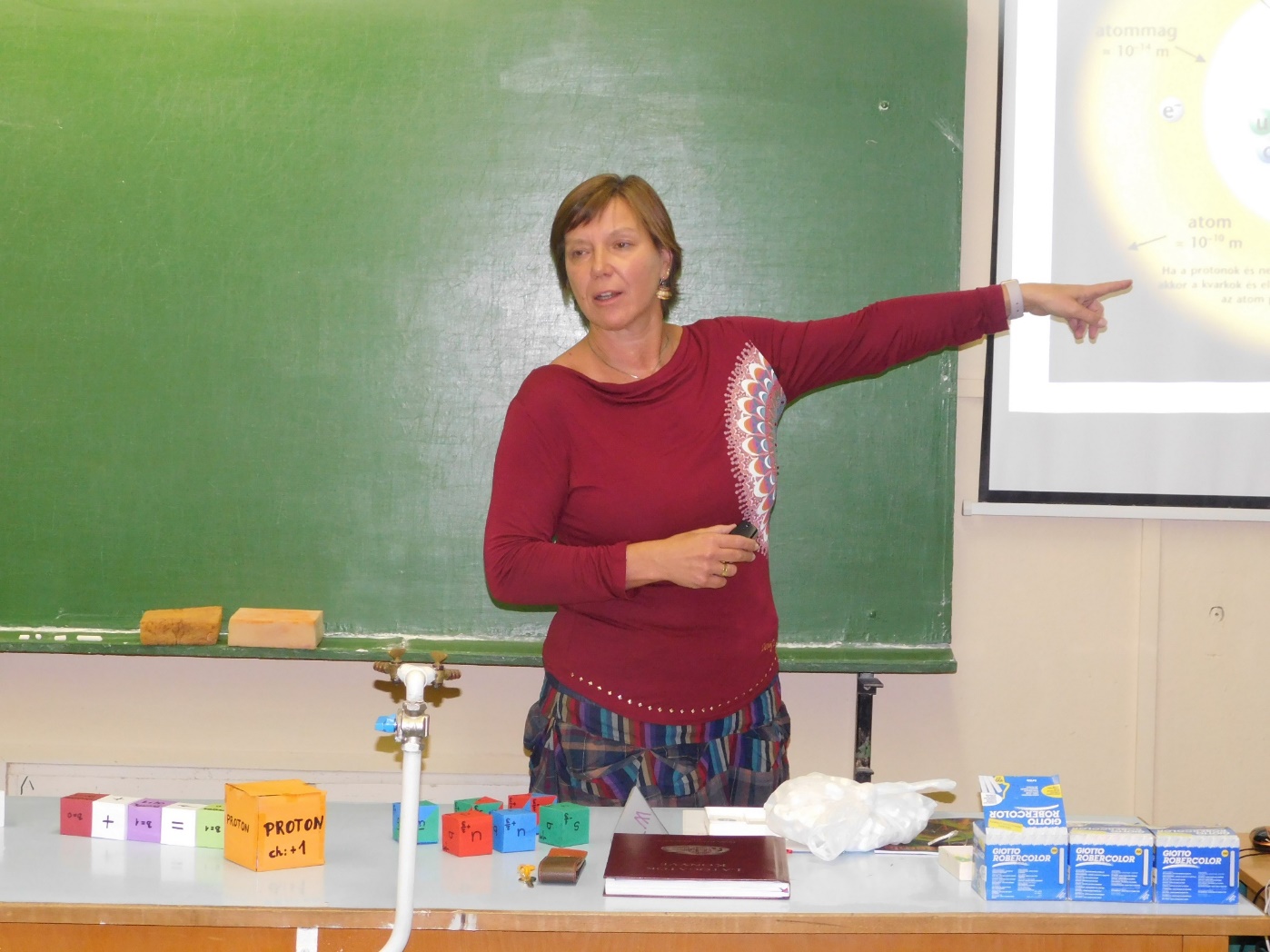 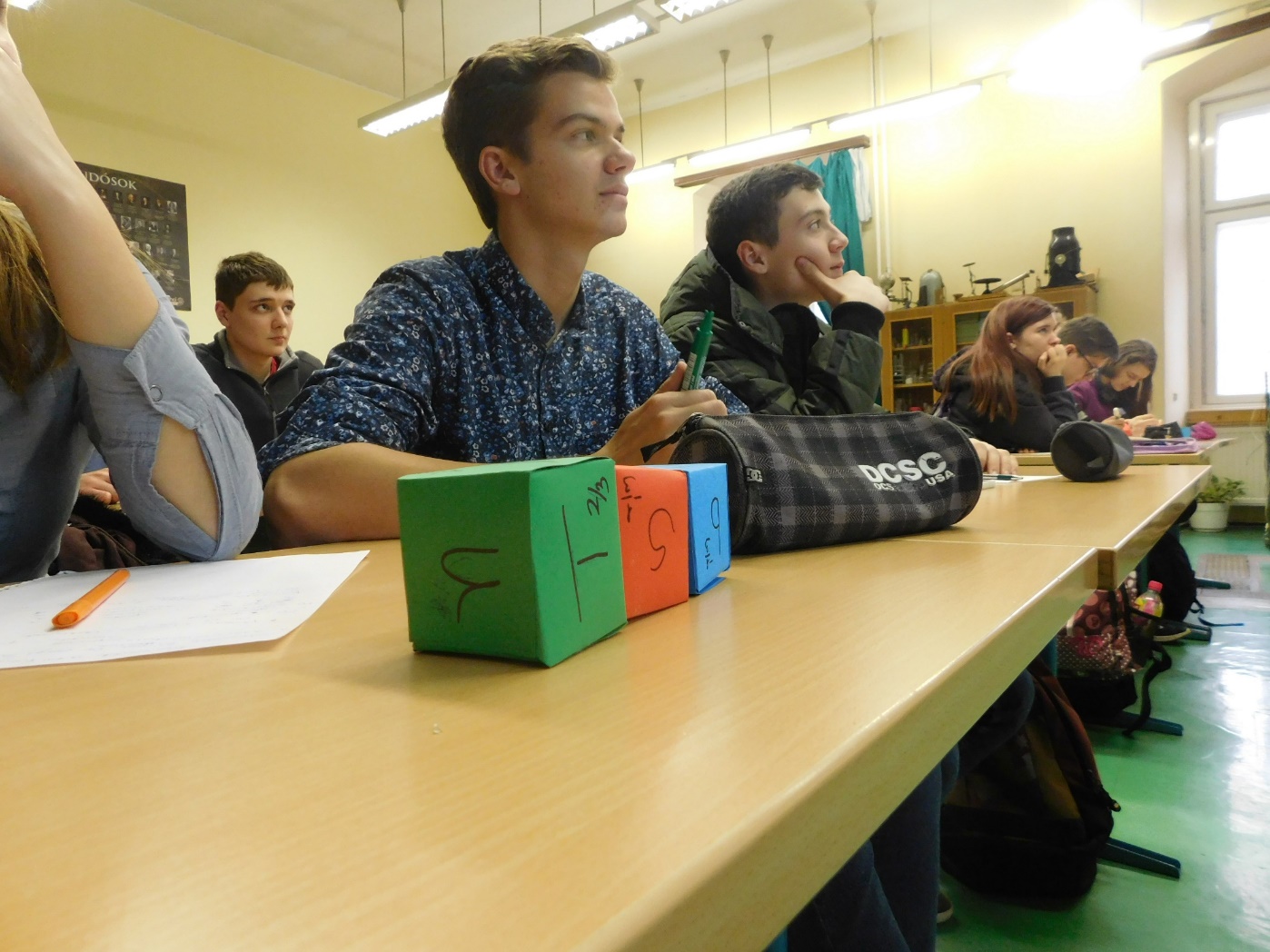 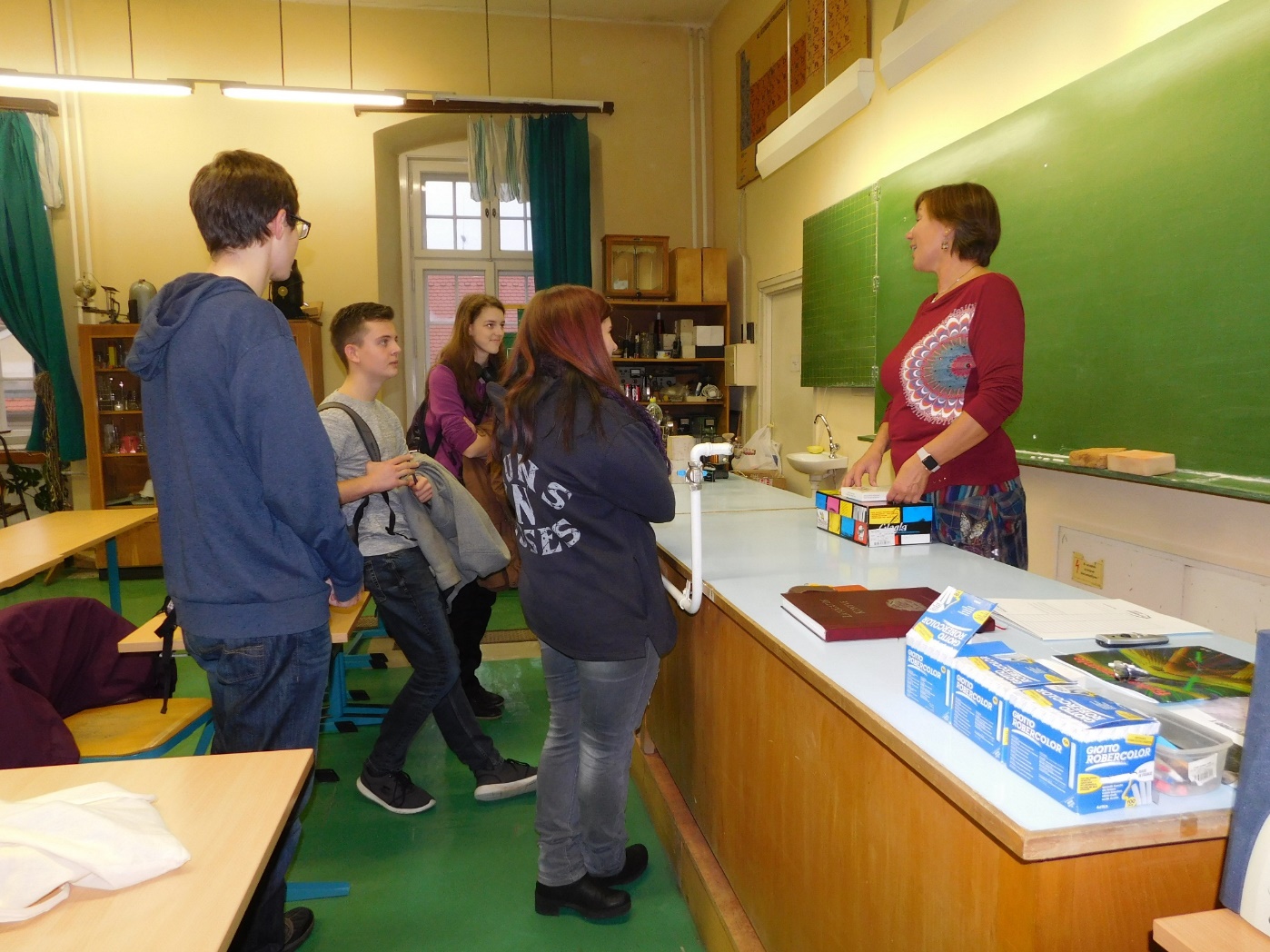 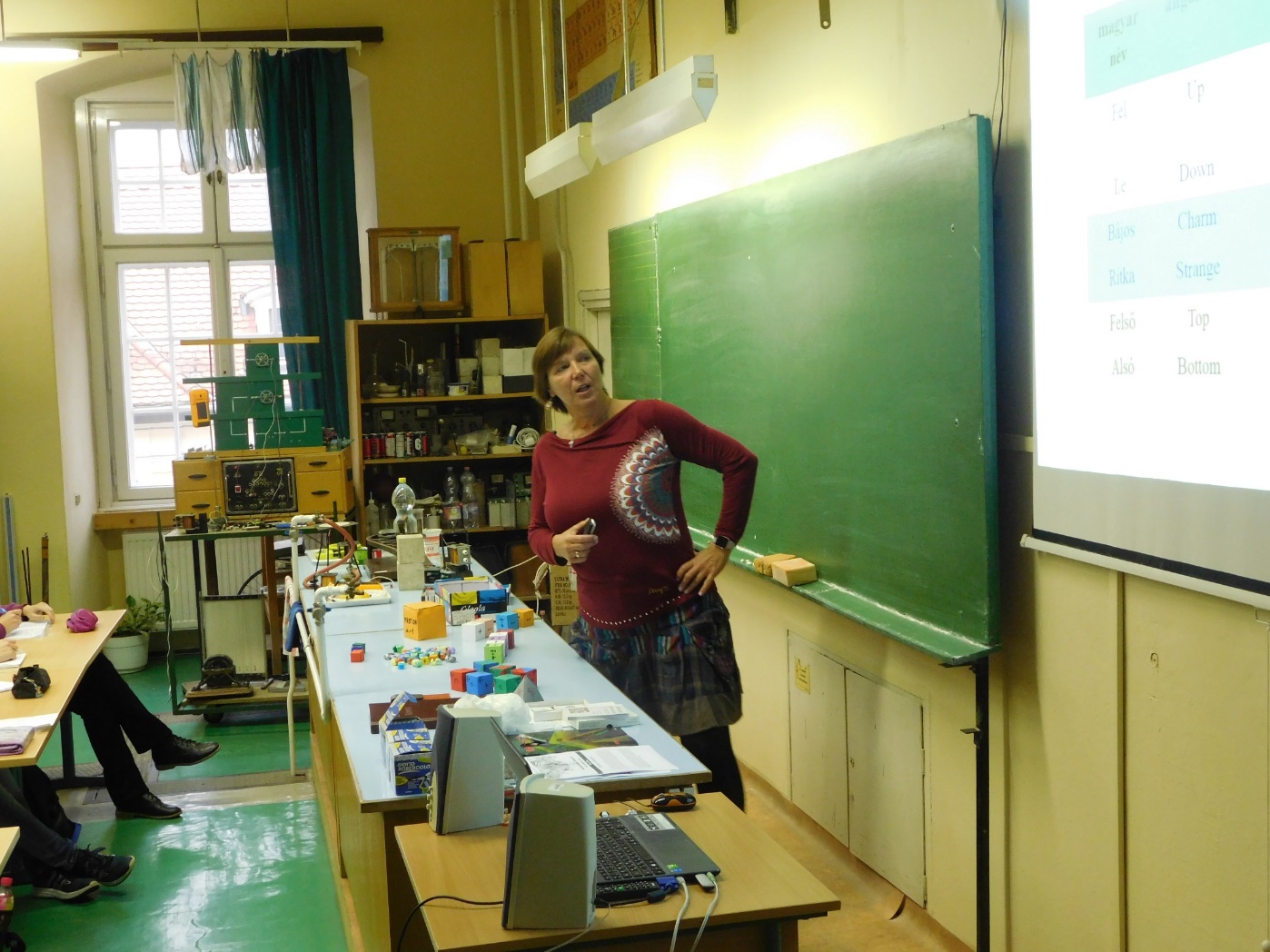 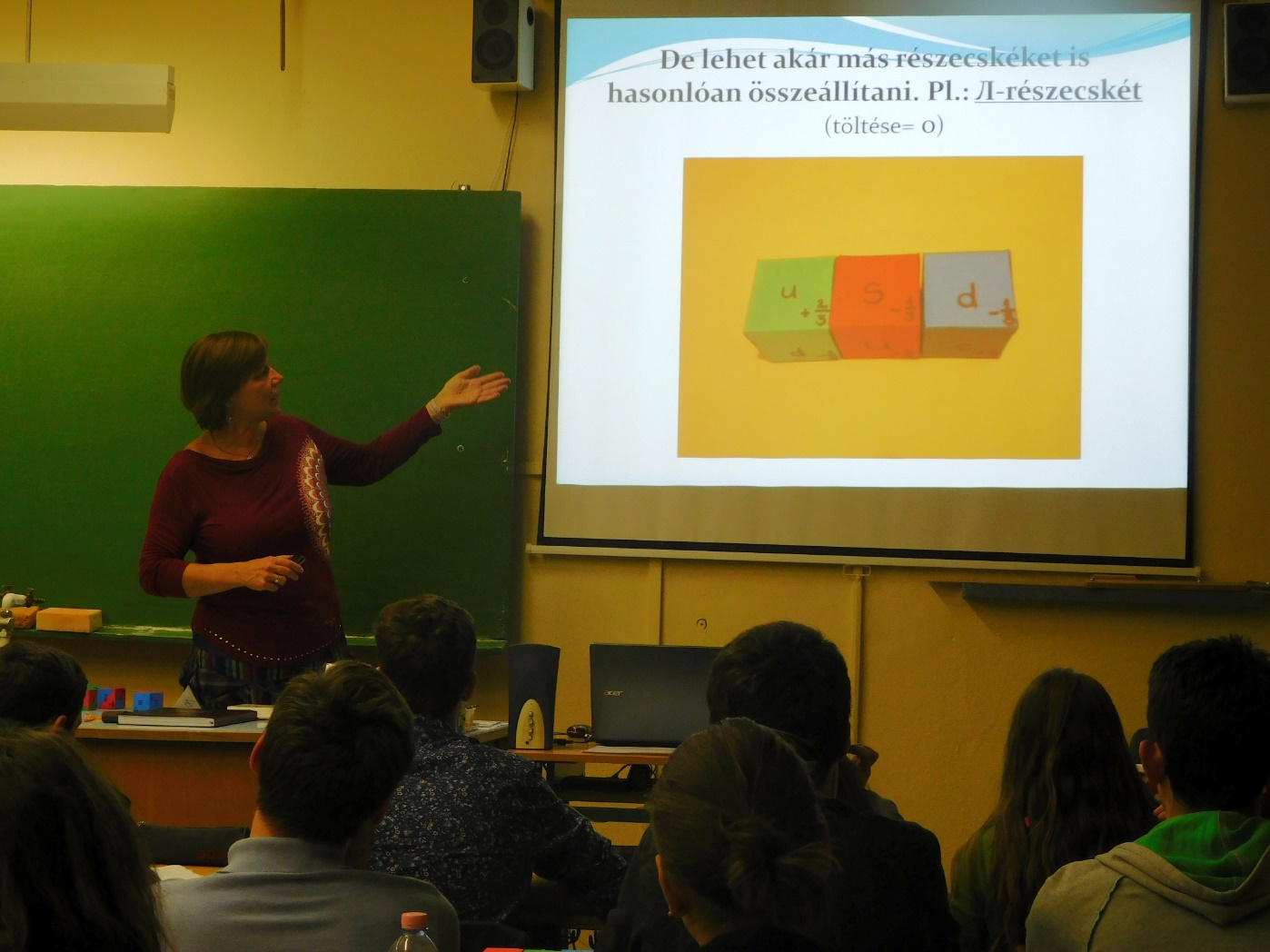 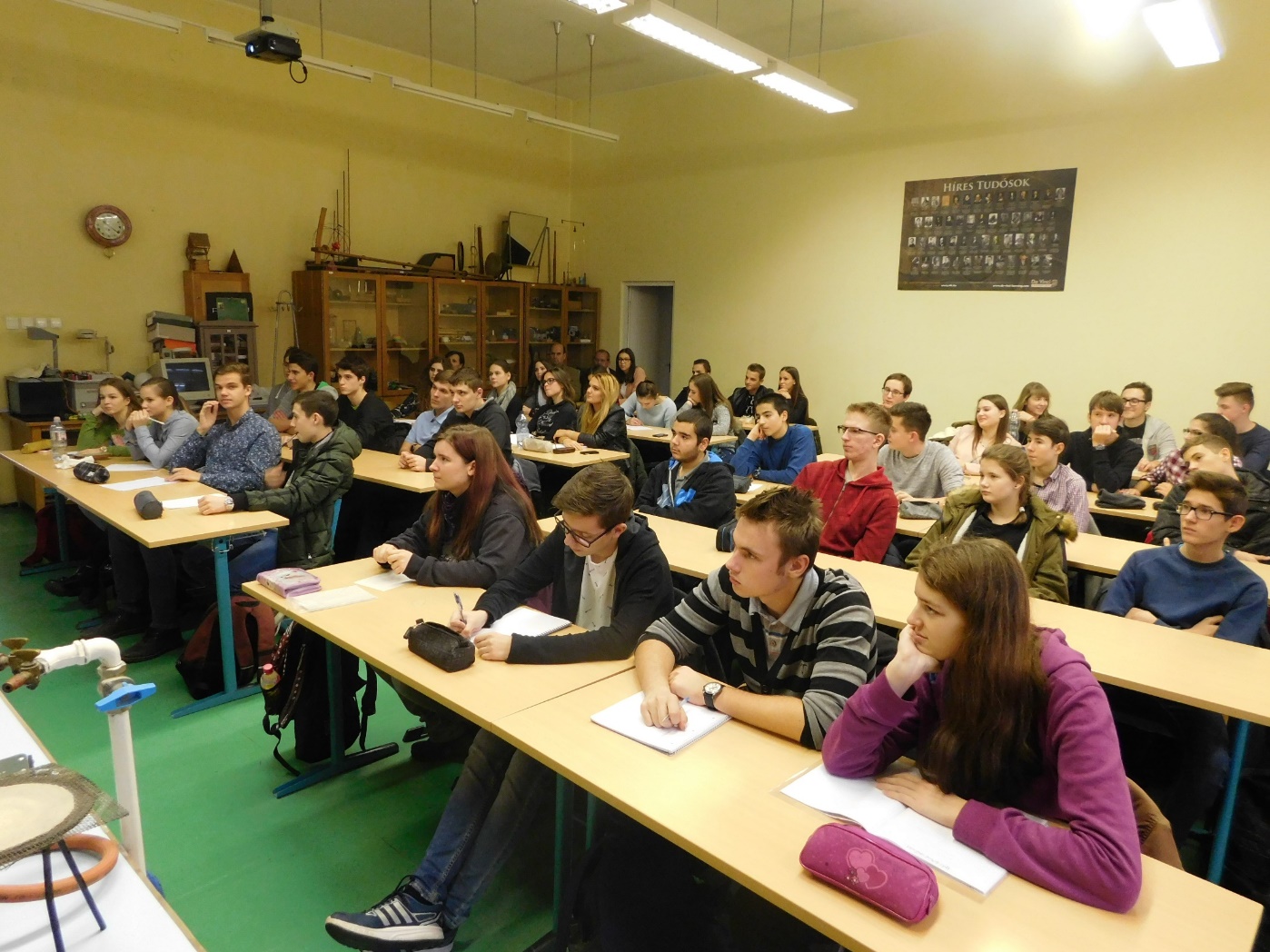 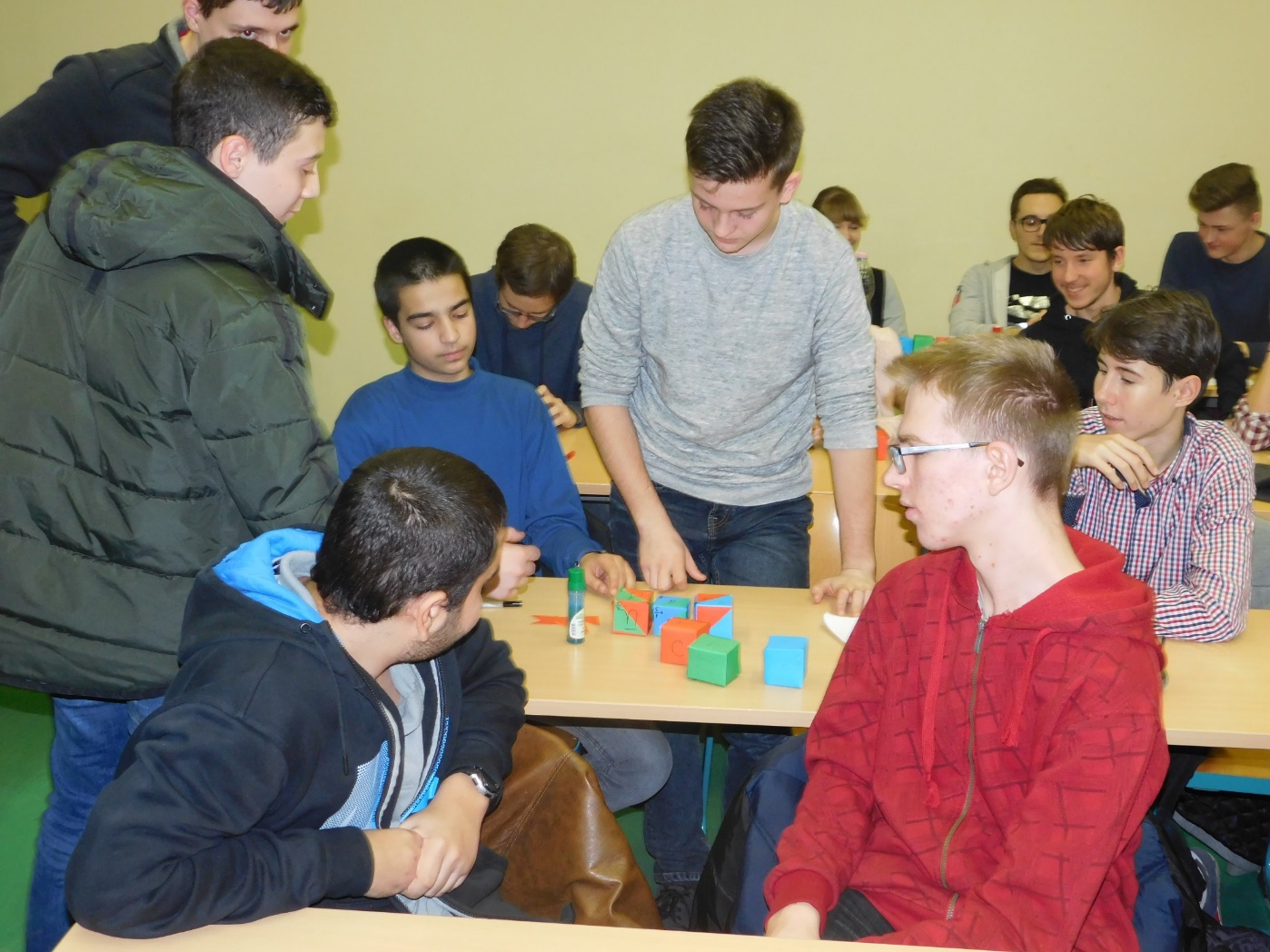 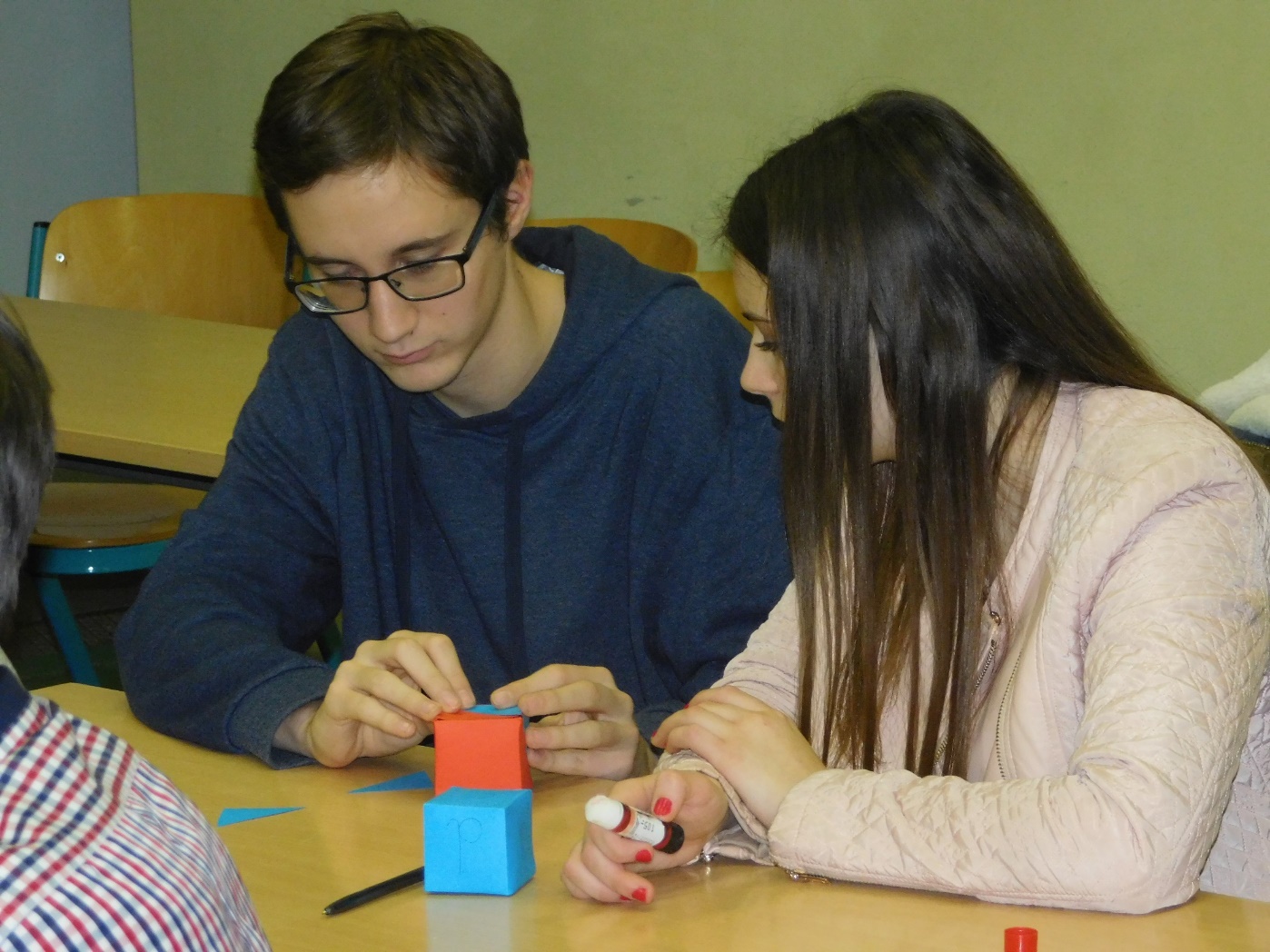 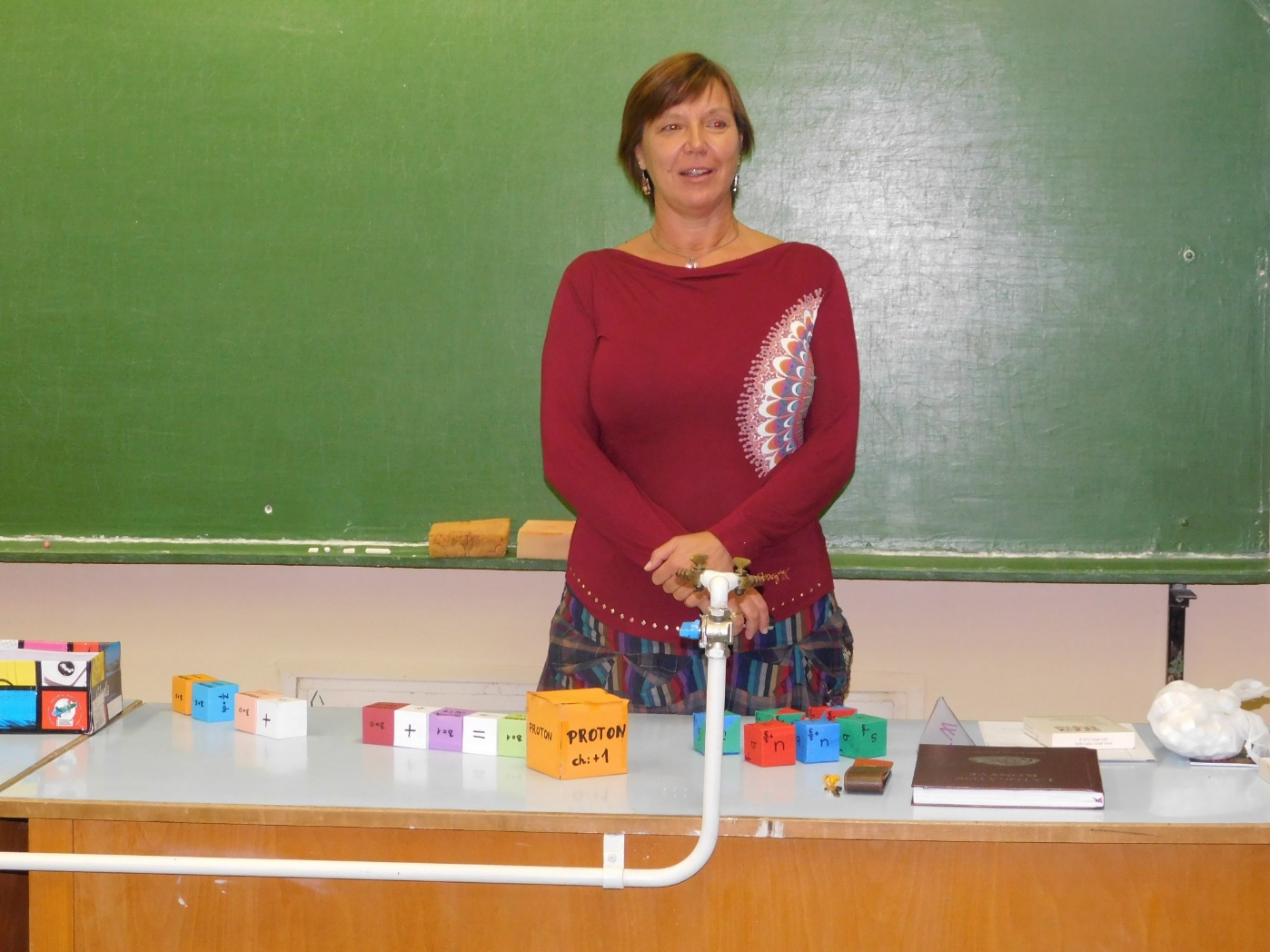 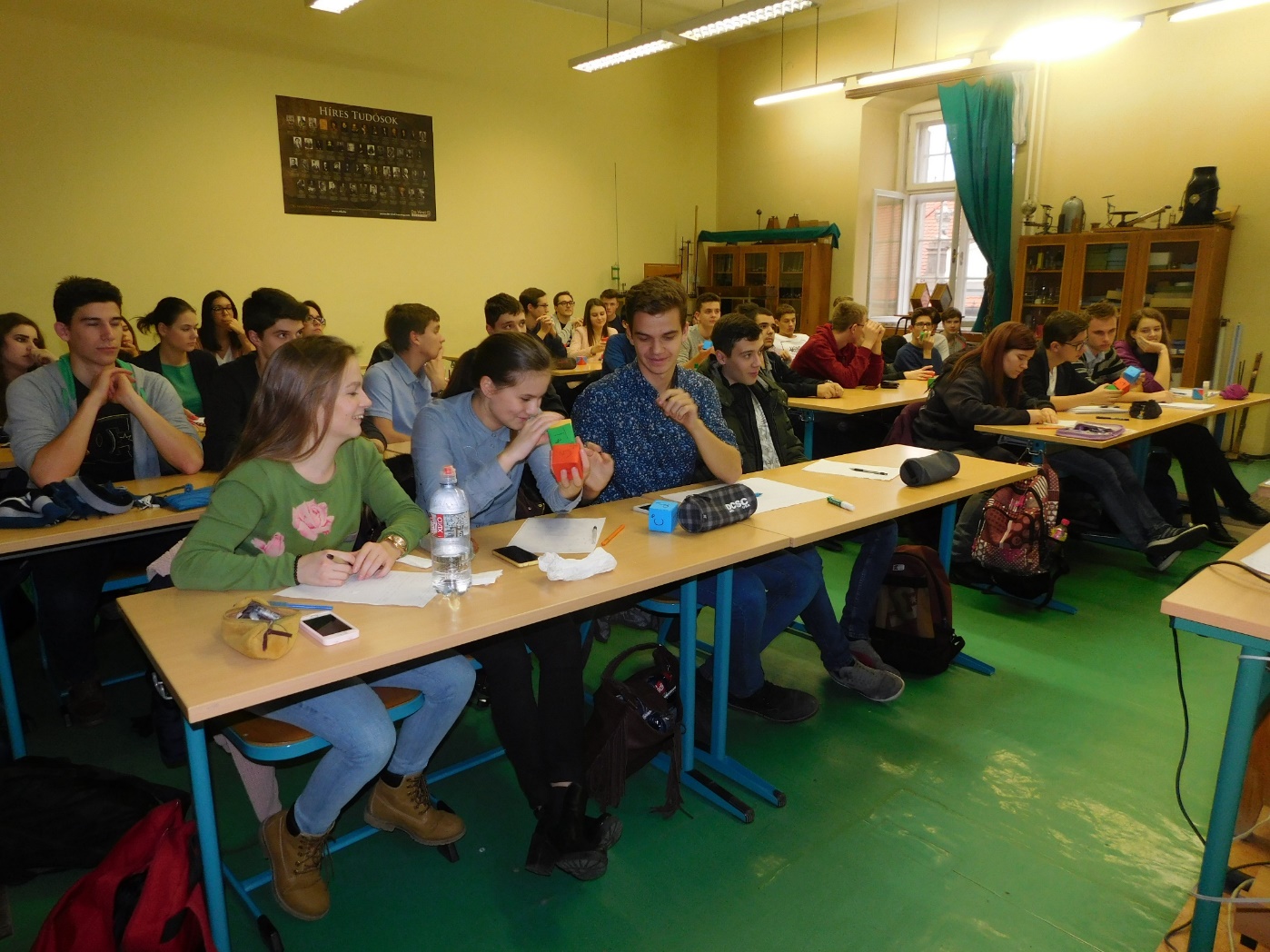 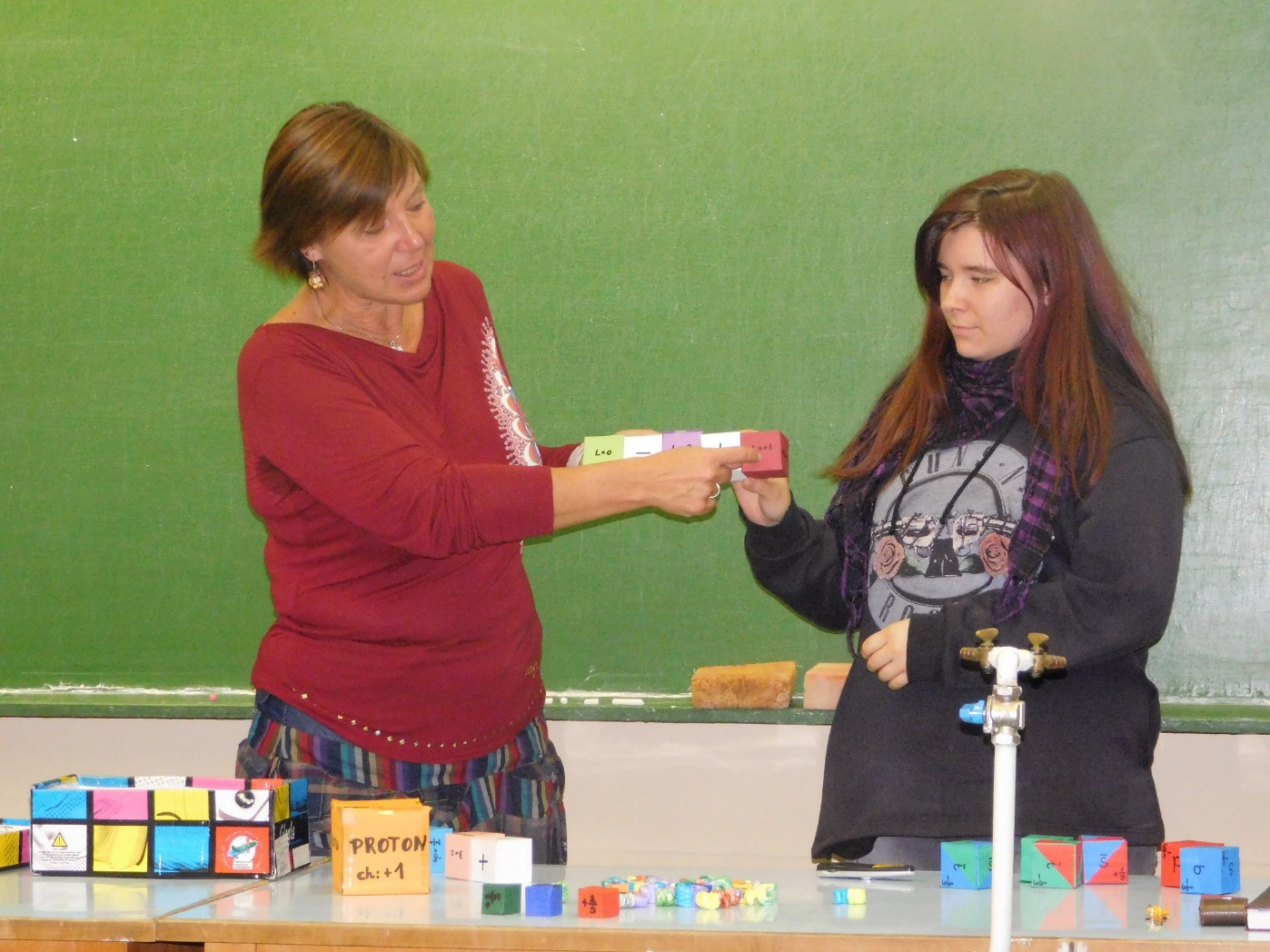 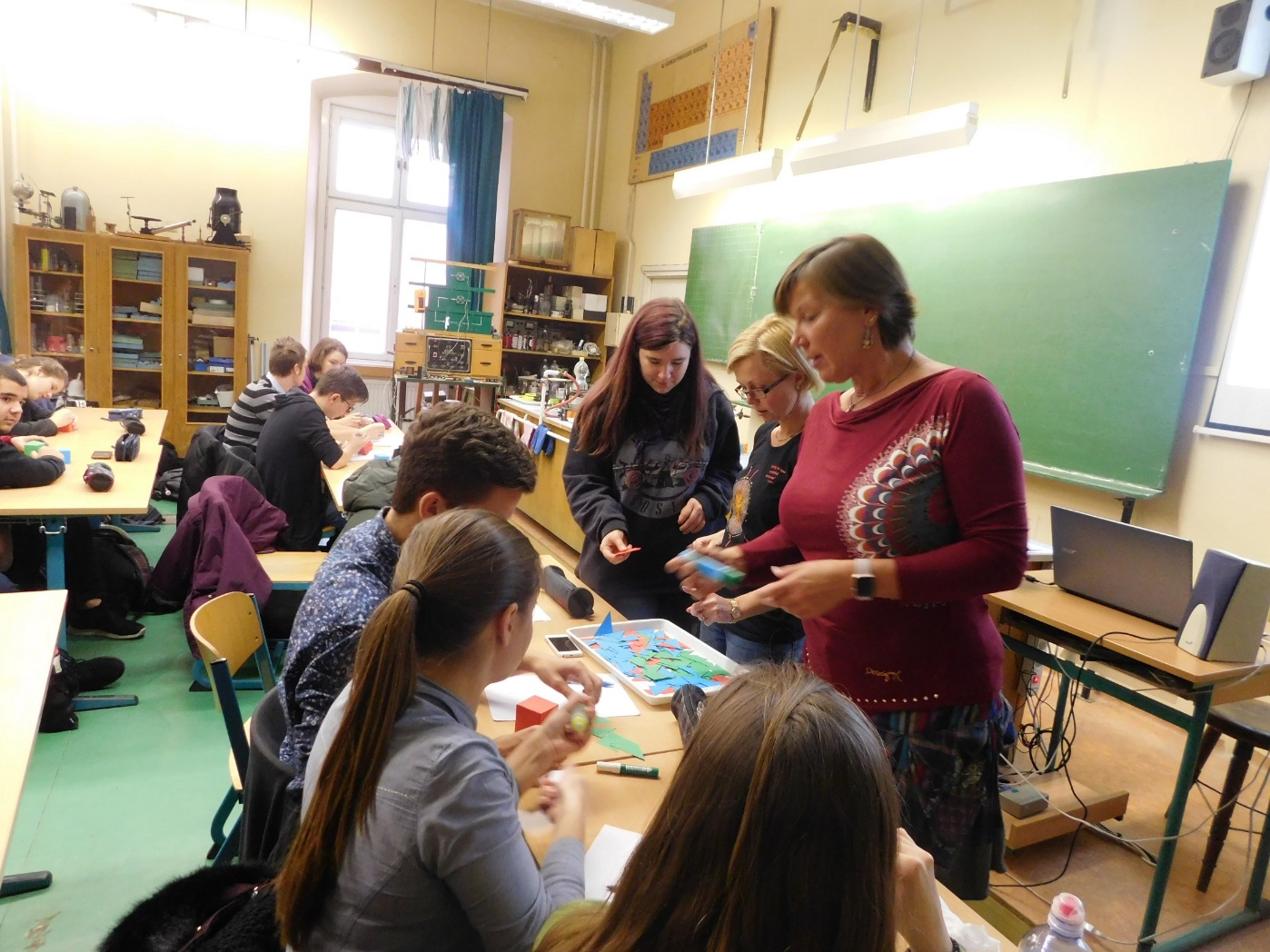 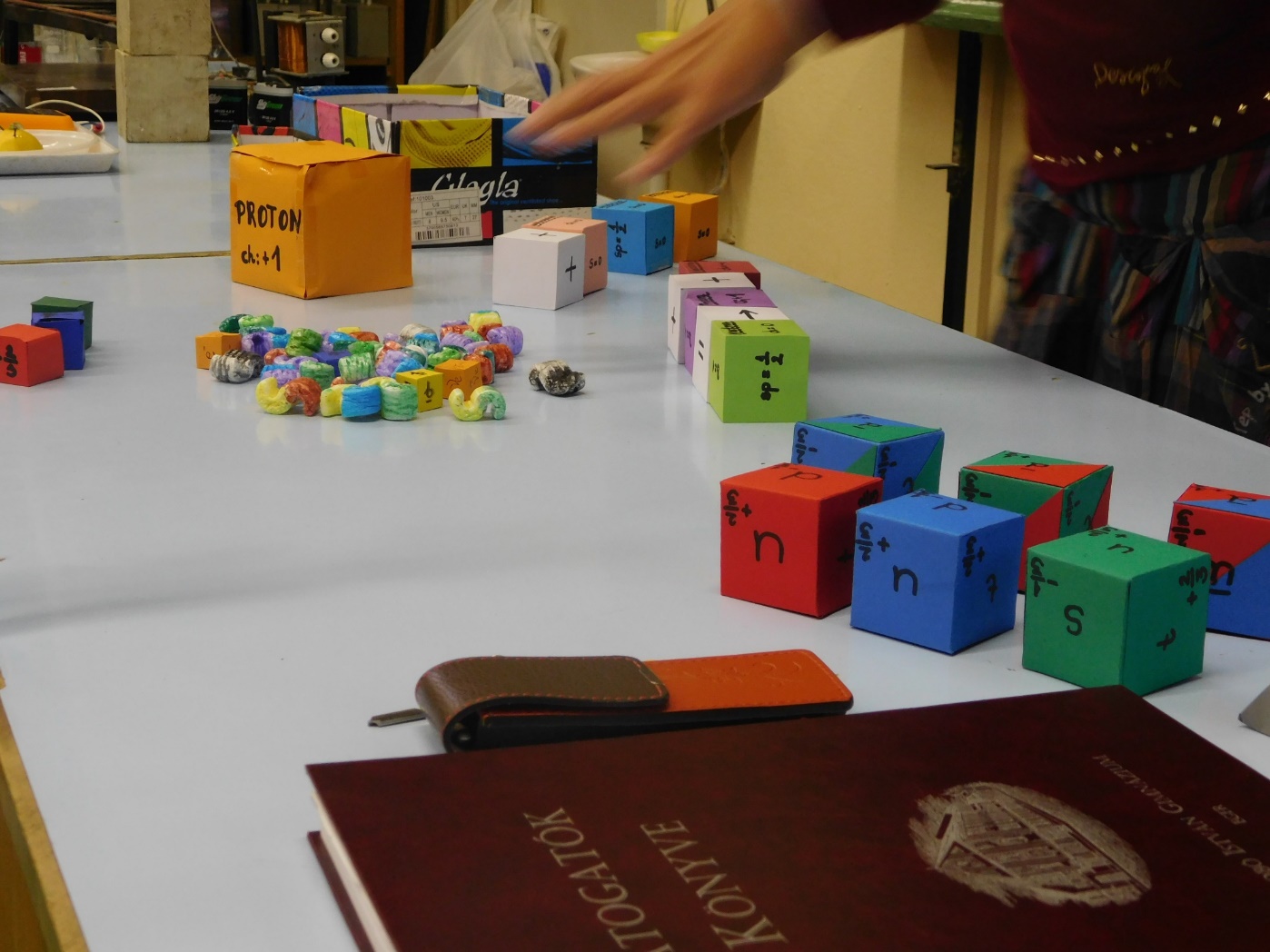 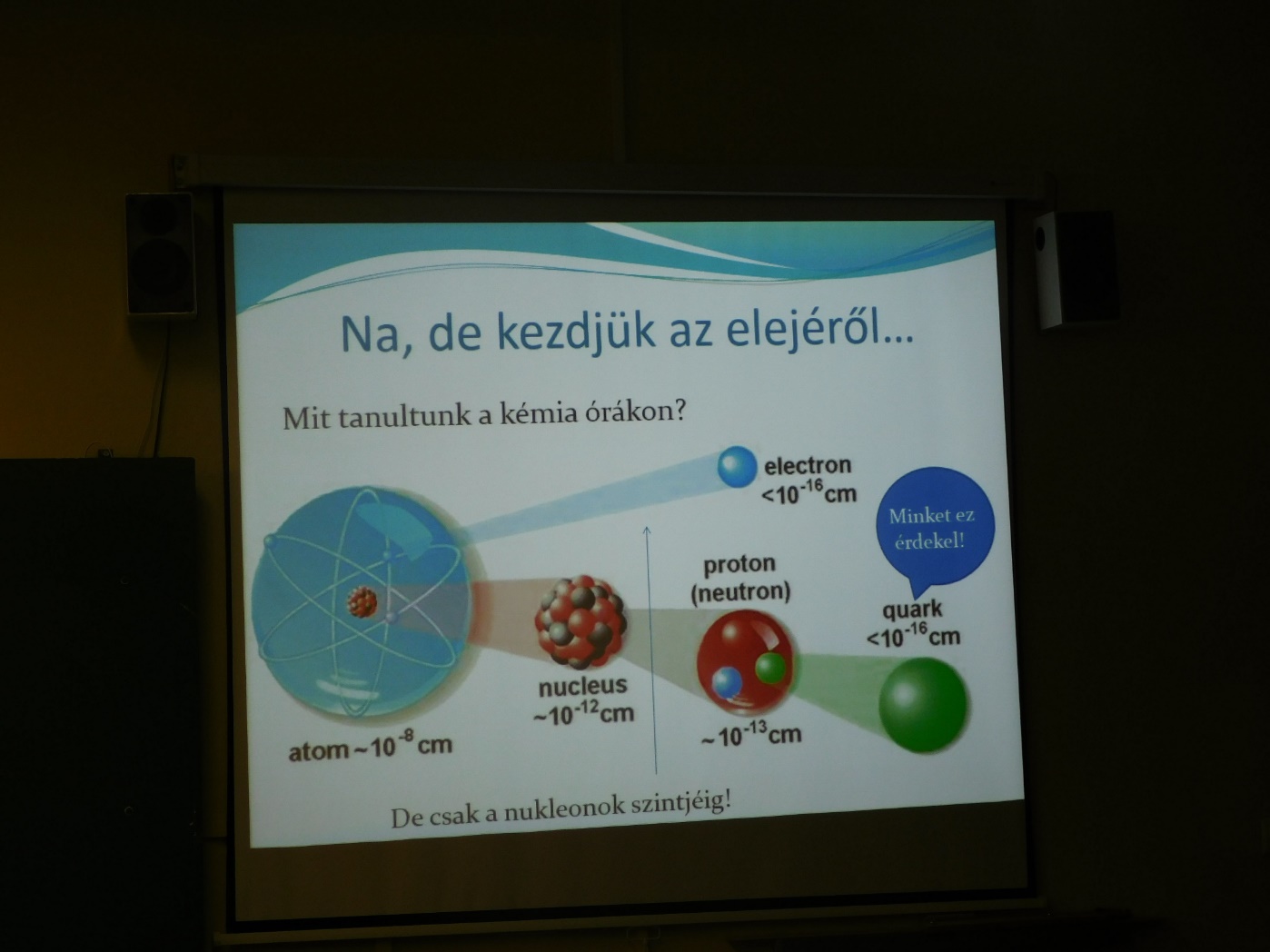 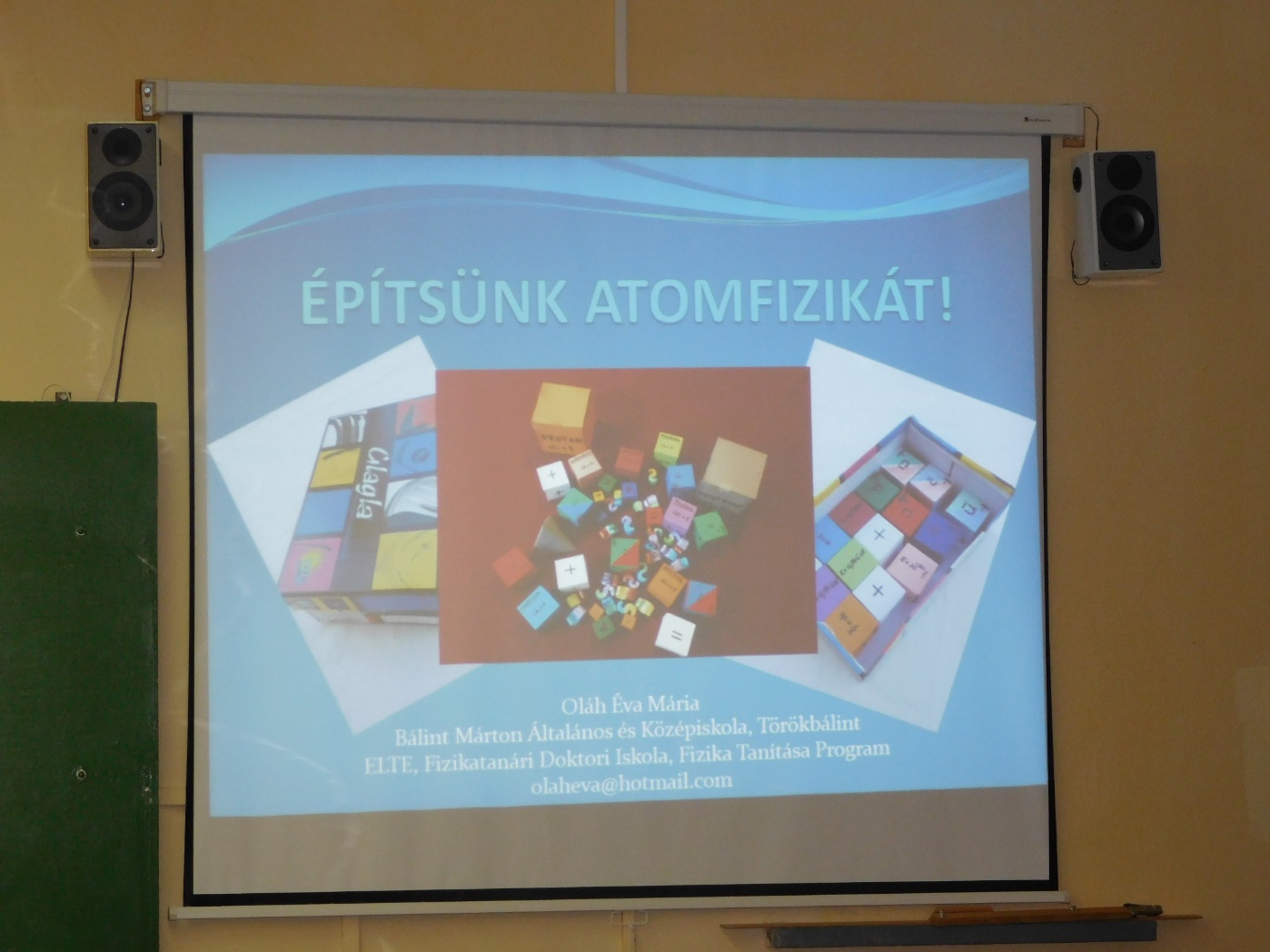 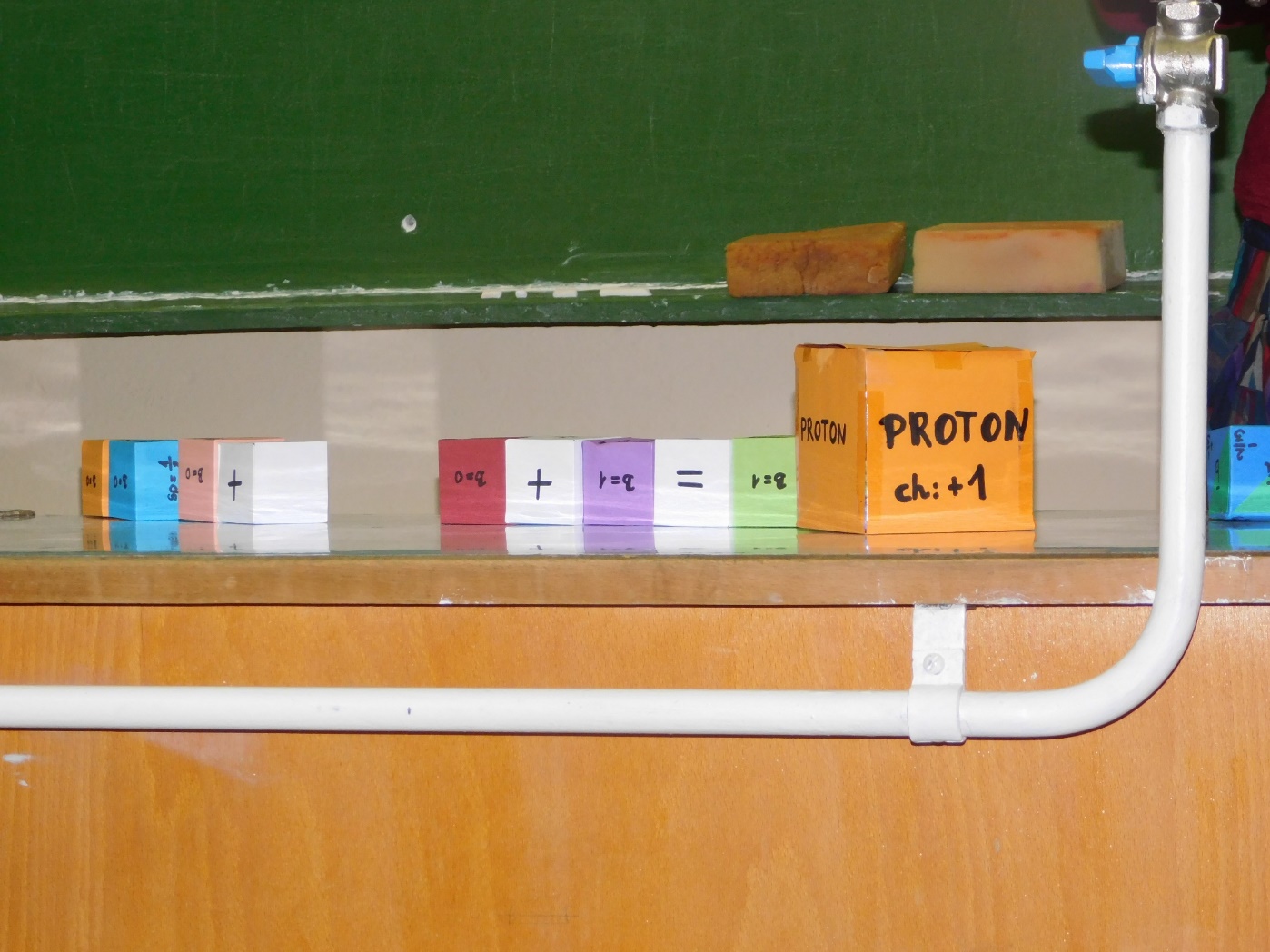 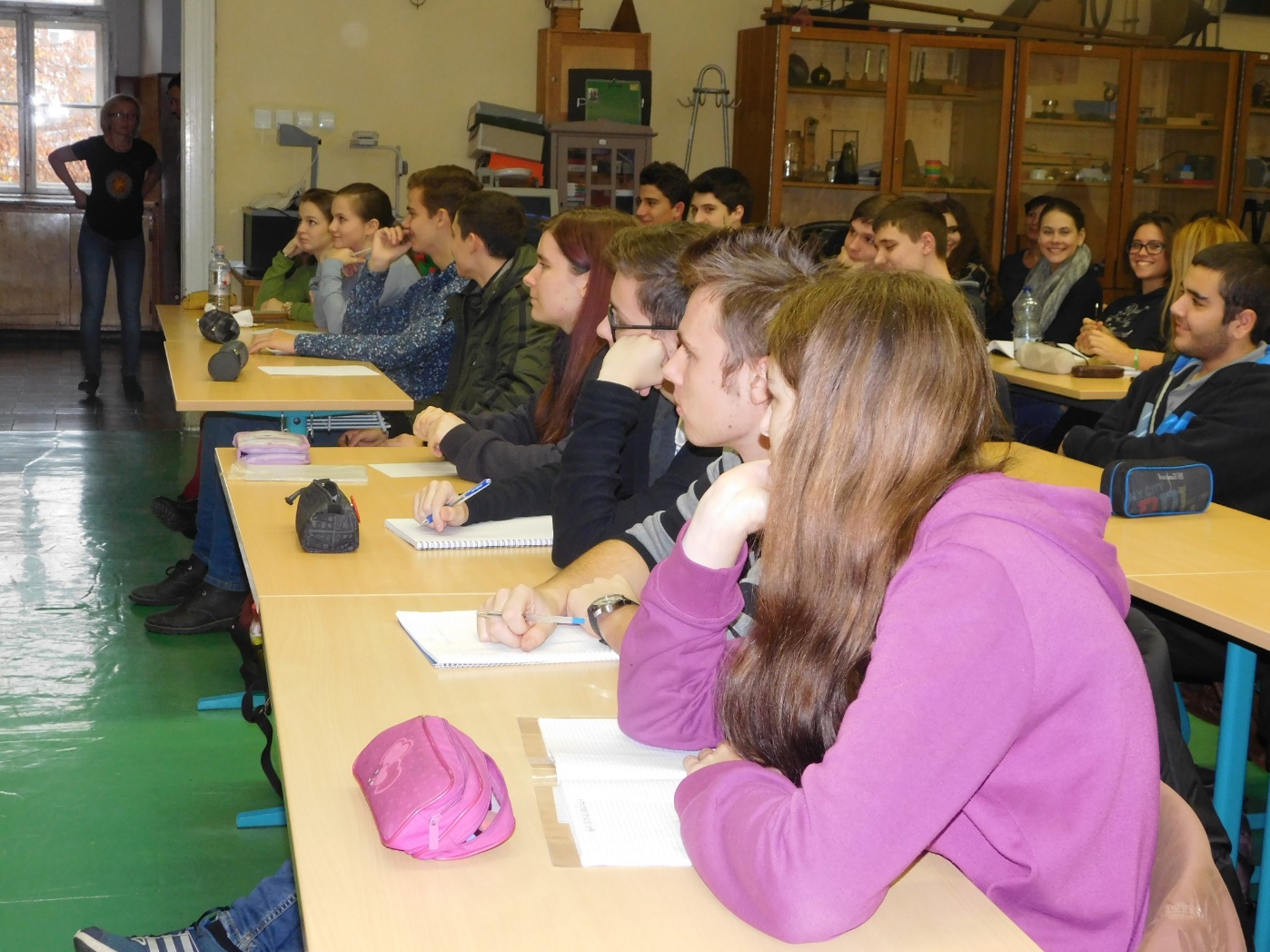 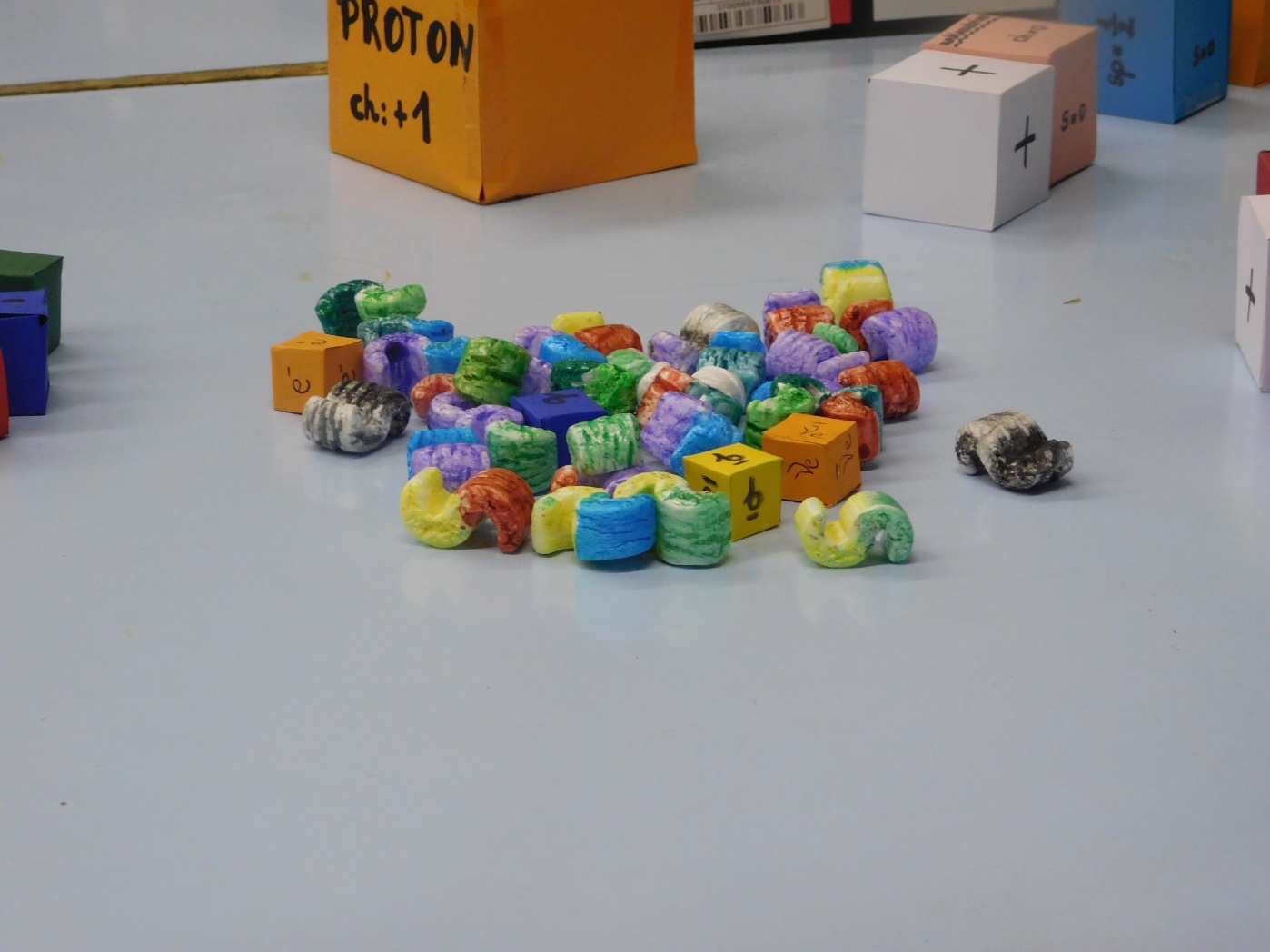 2017. 07. 05.
Dobó TÖK
8
CERN – tanár program
2016. augusztus 15-21.
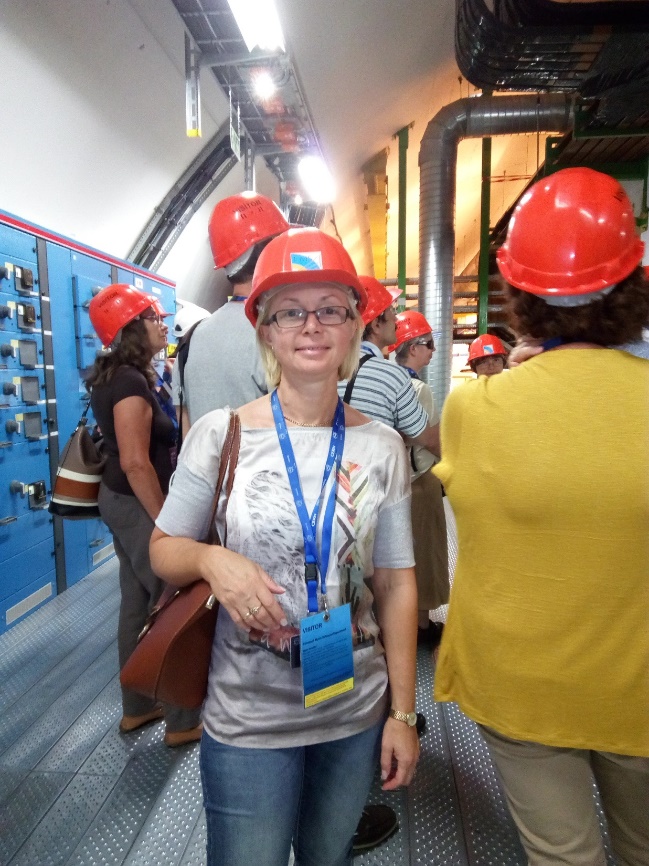 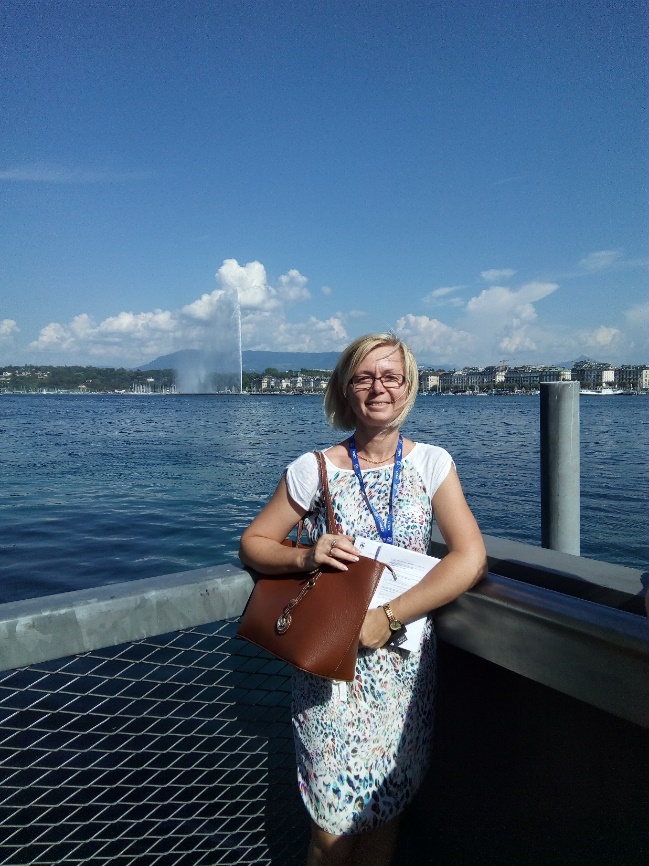 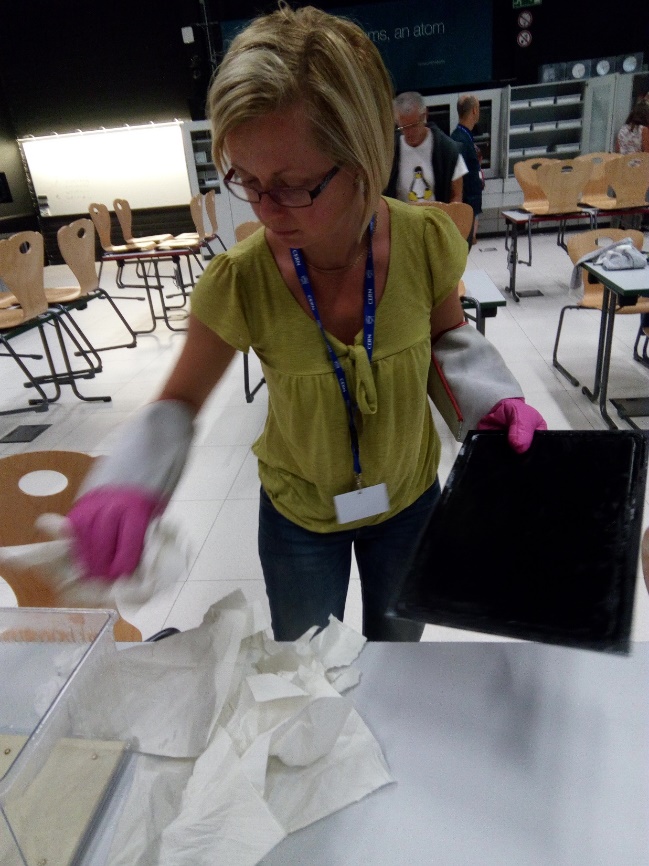 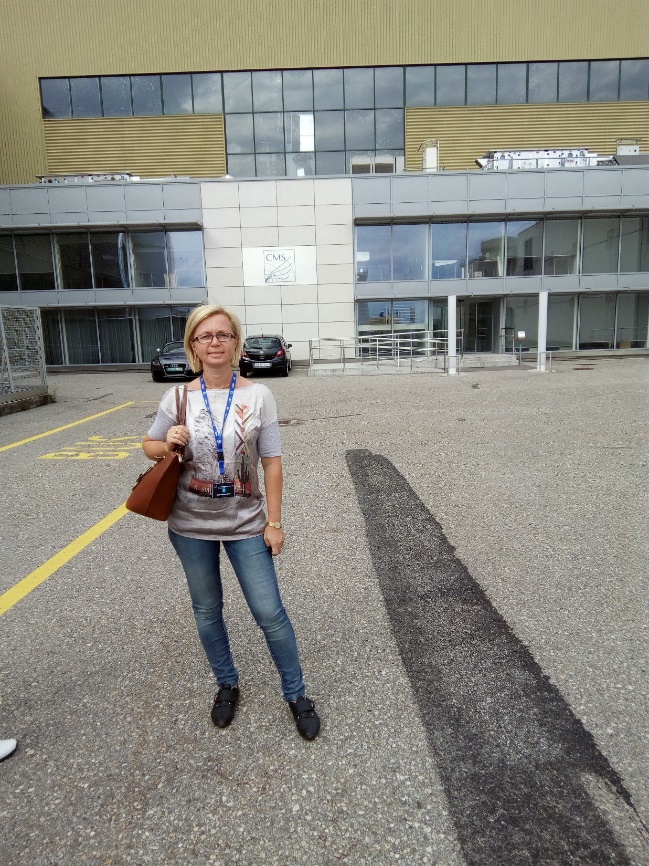 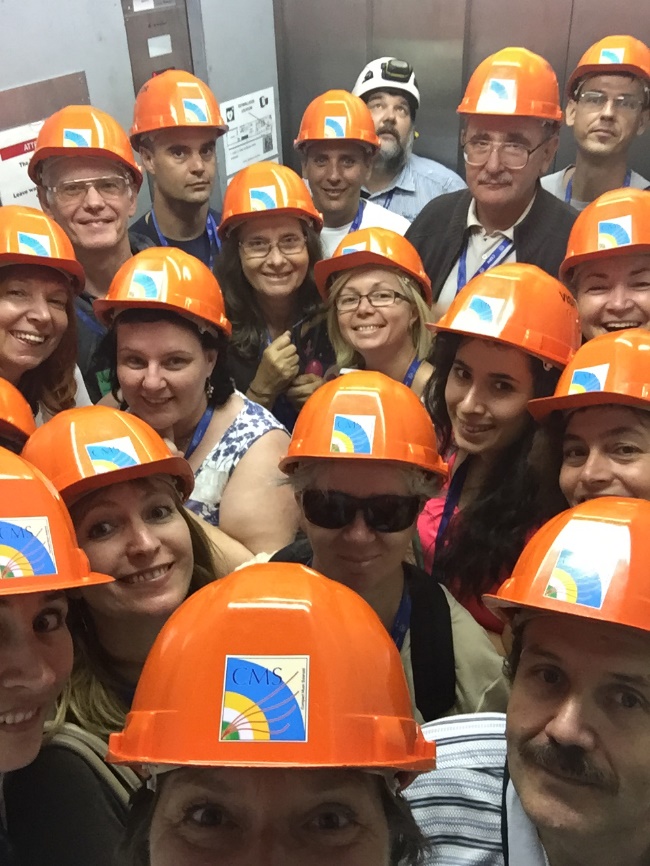 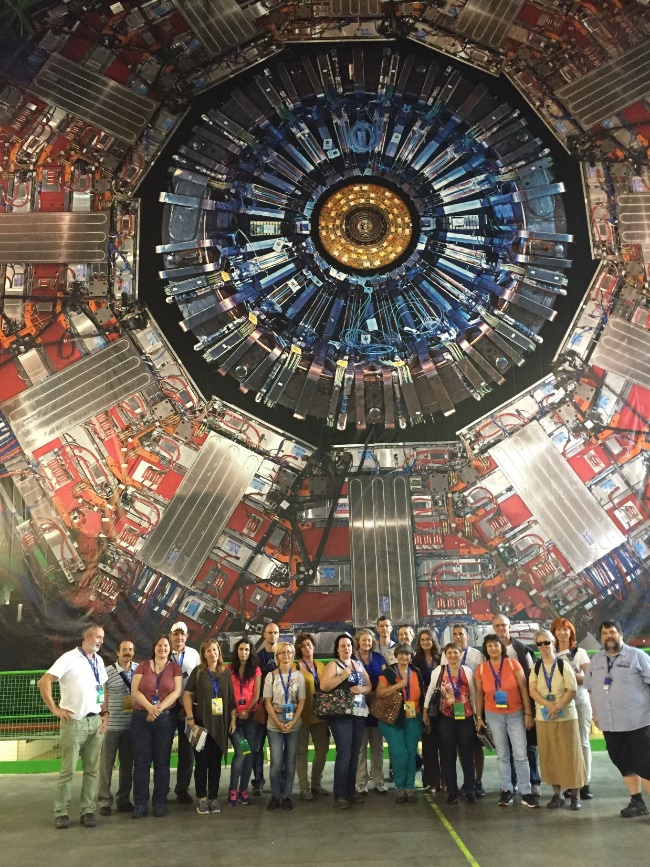 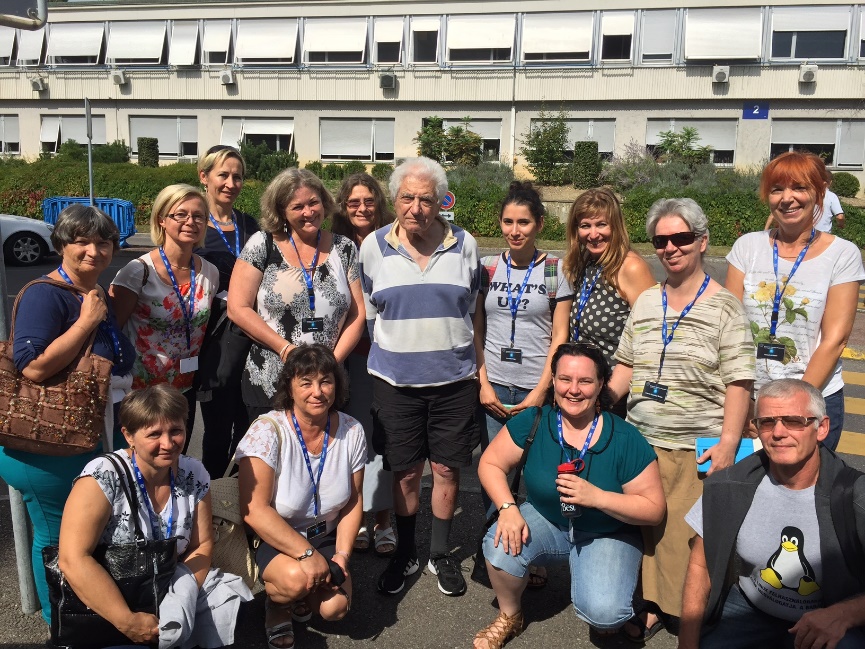 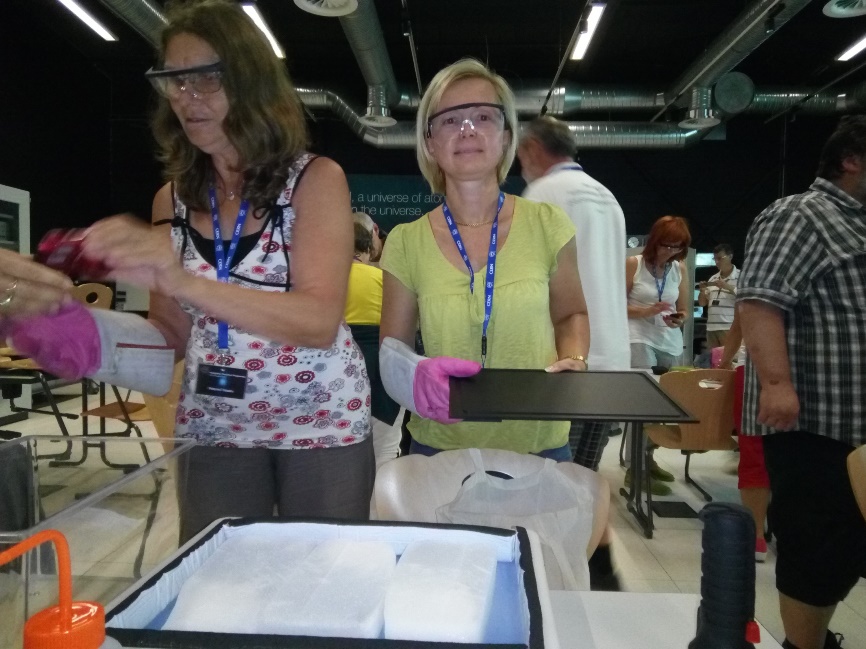 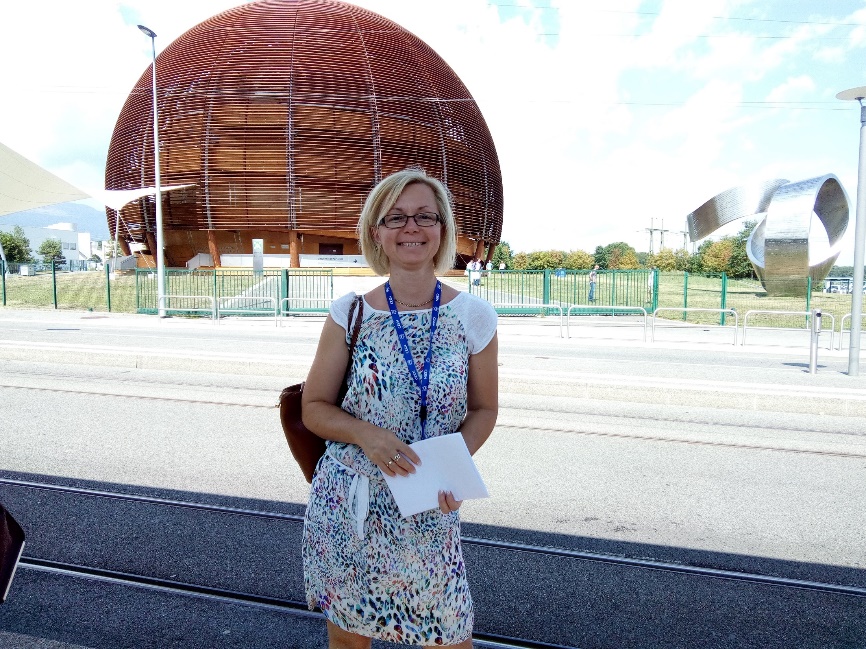 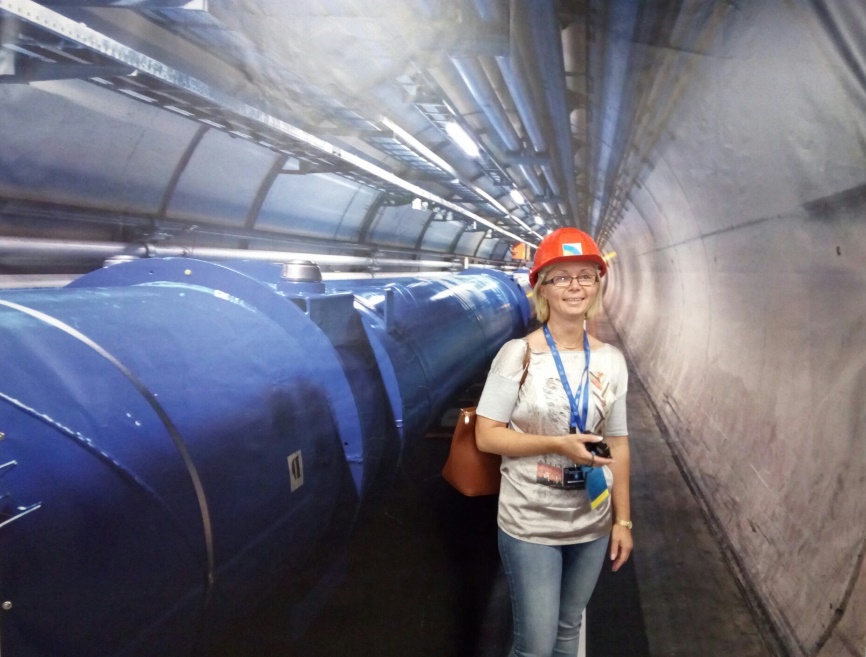 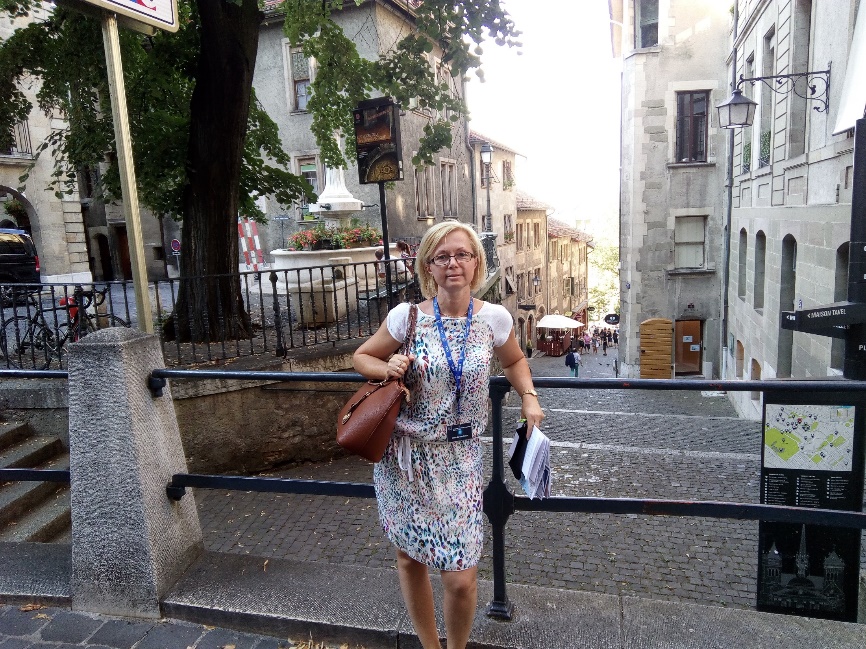 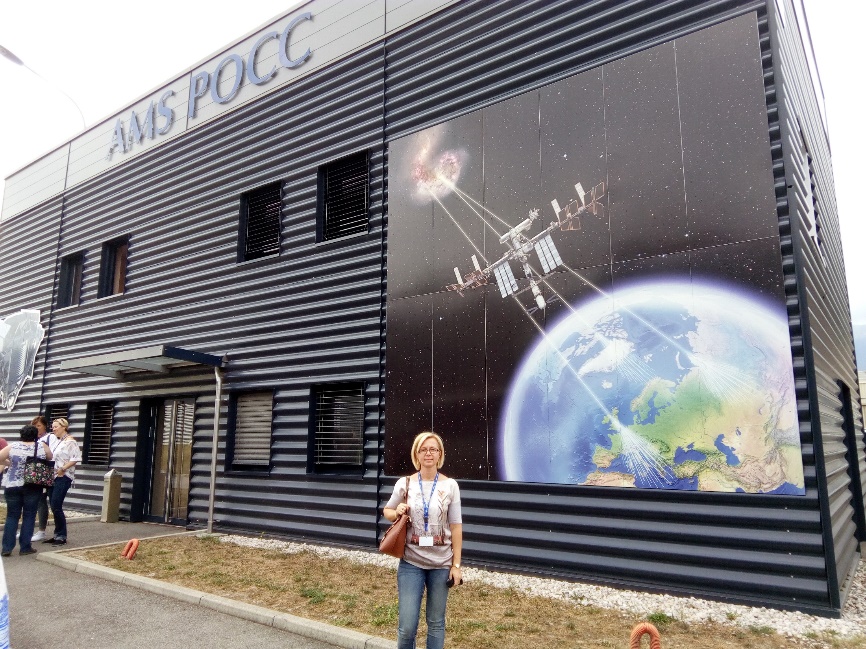 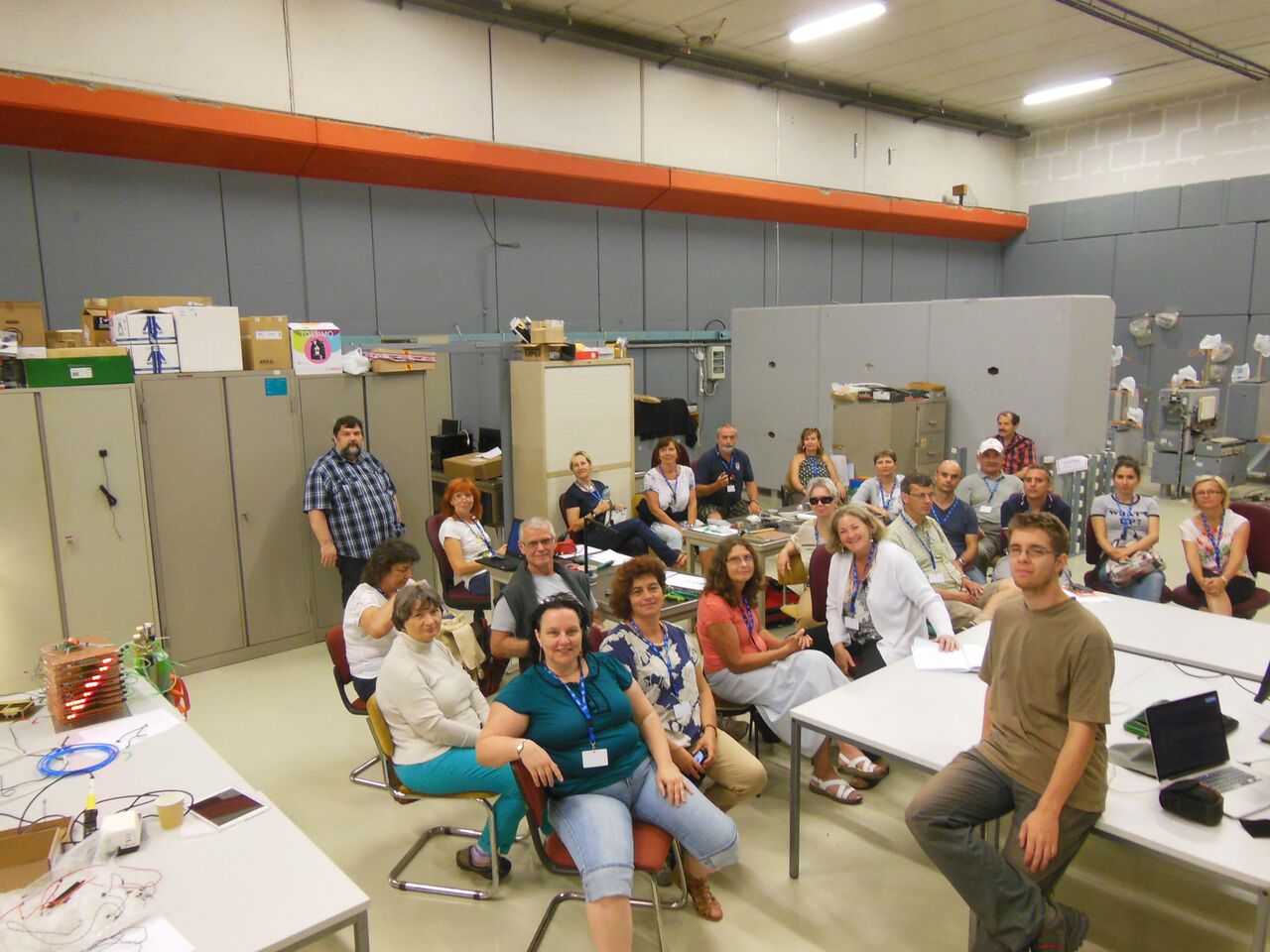 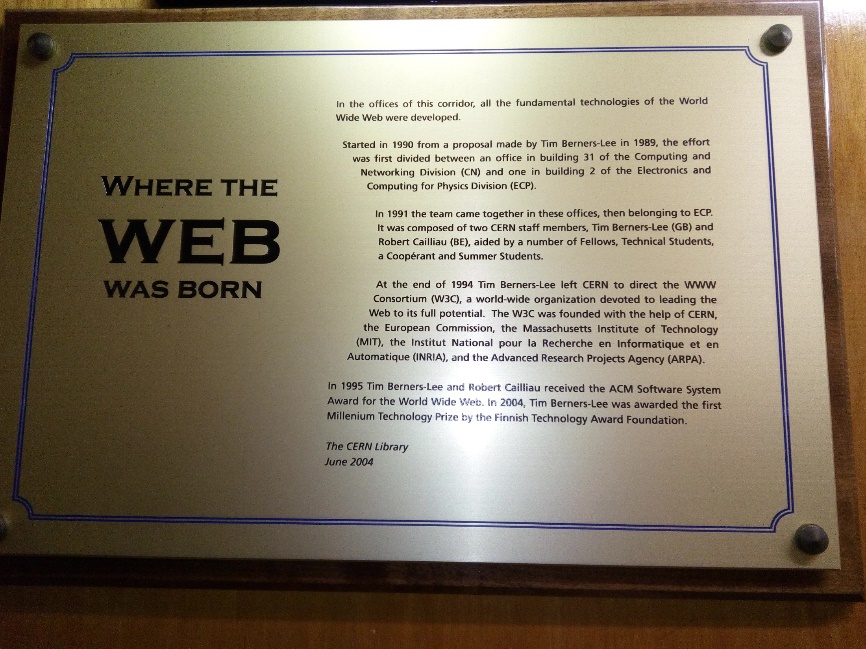 2017. 07. 05.
Dobó TÖK
9
December 16.: Ujvári Balázs
2017. 07. 05.
Dobó TÖK
10
December 16.: Ujvári Balázs
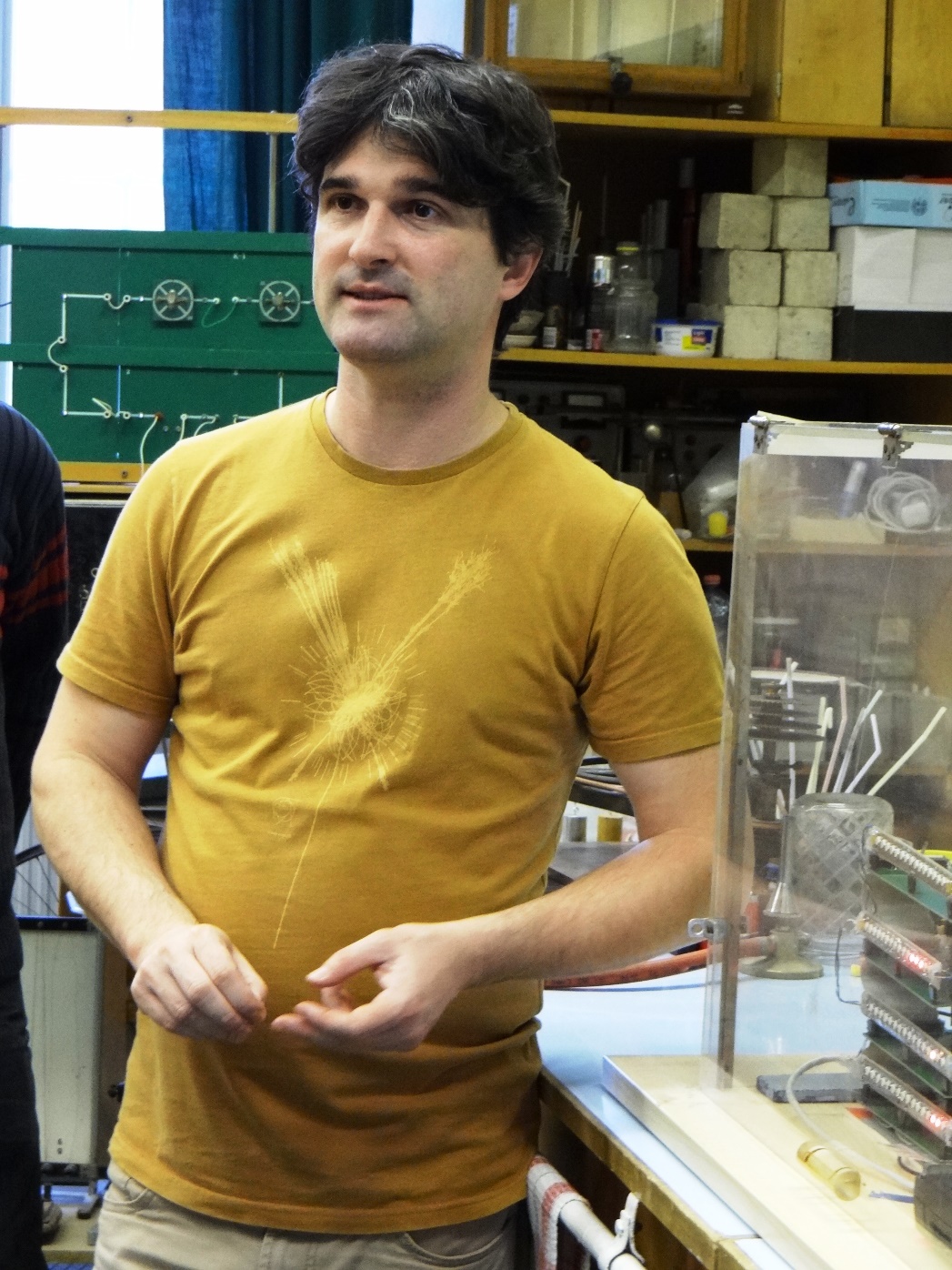 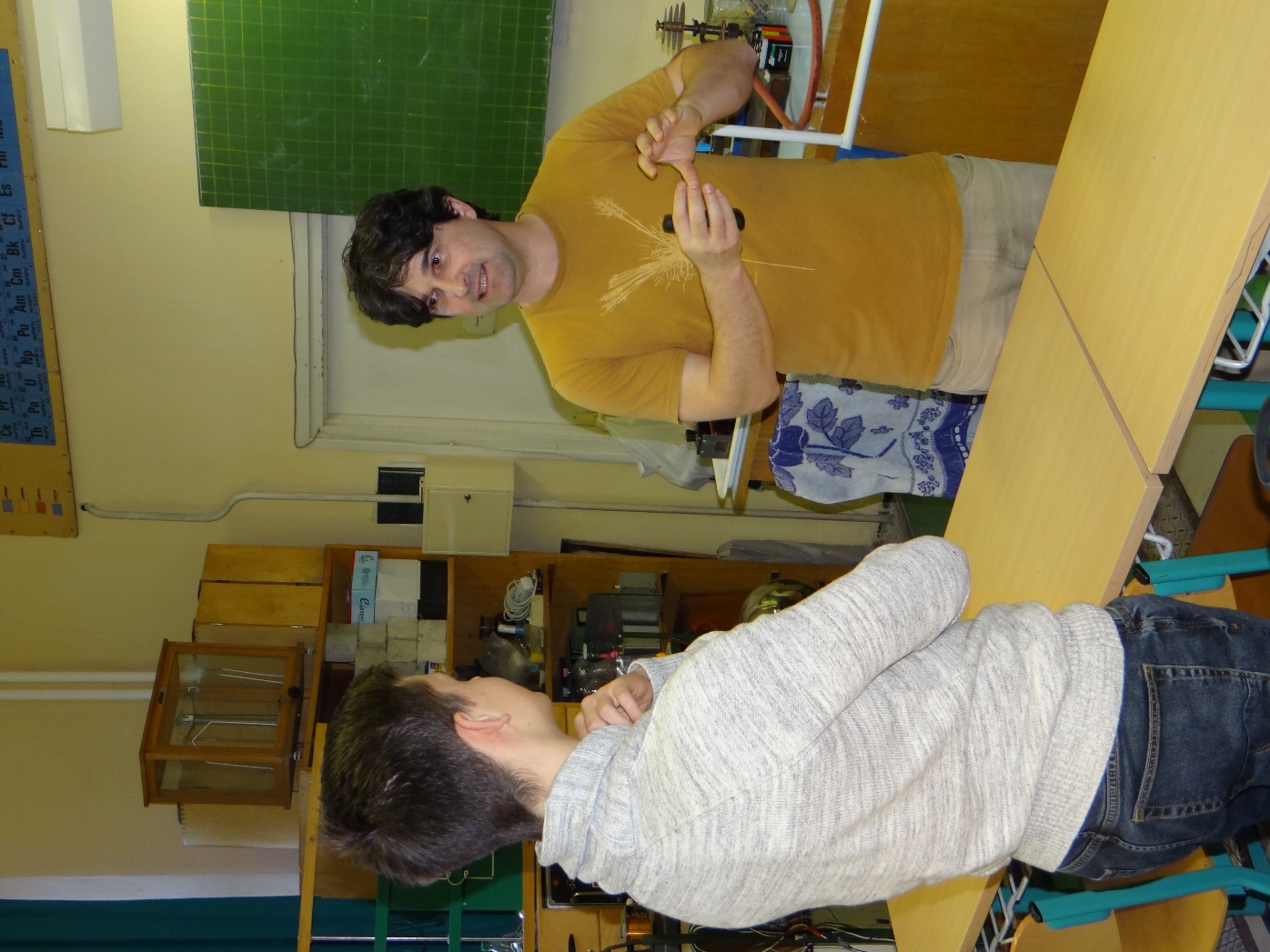 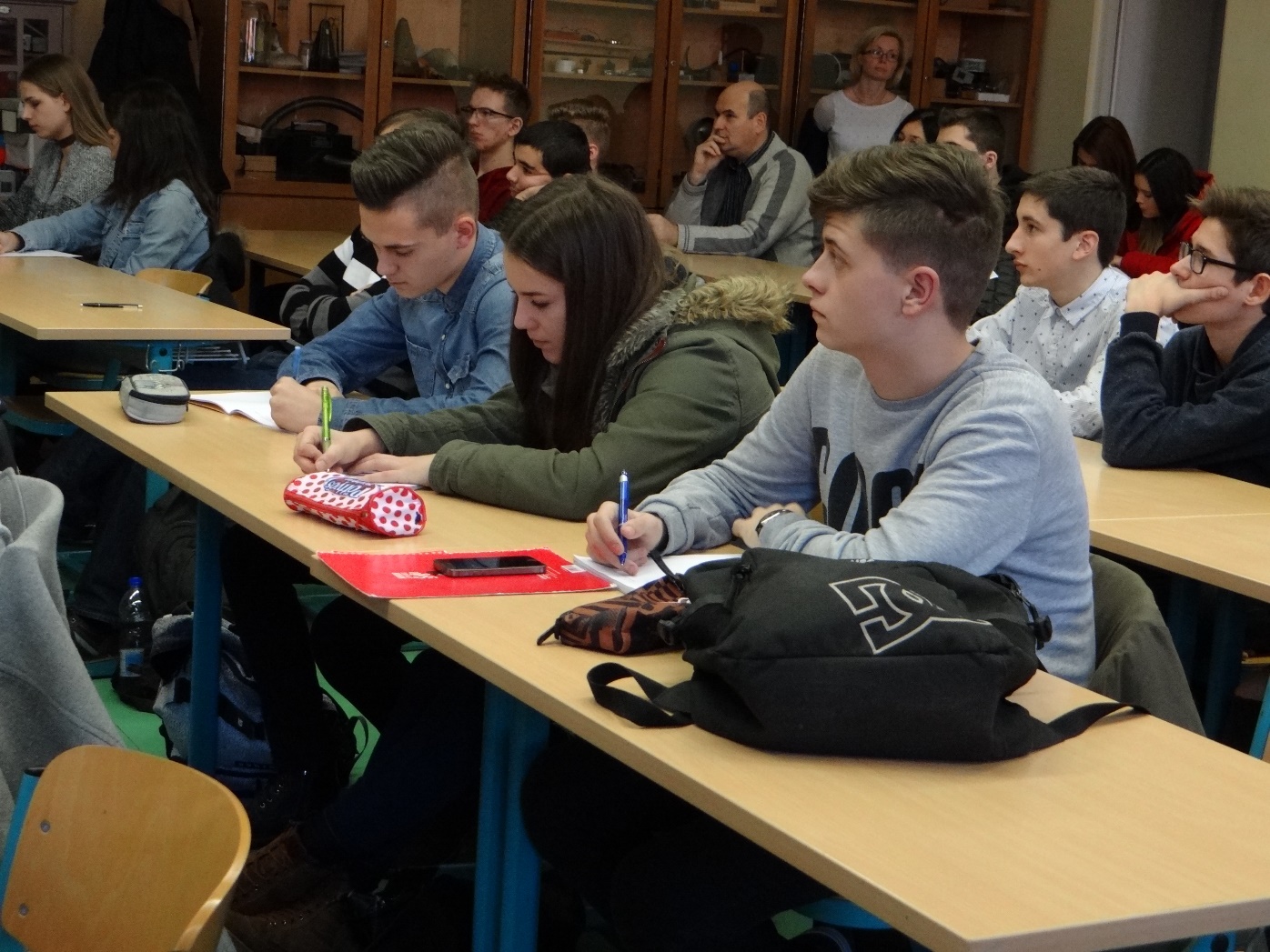 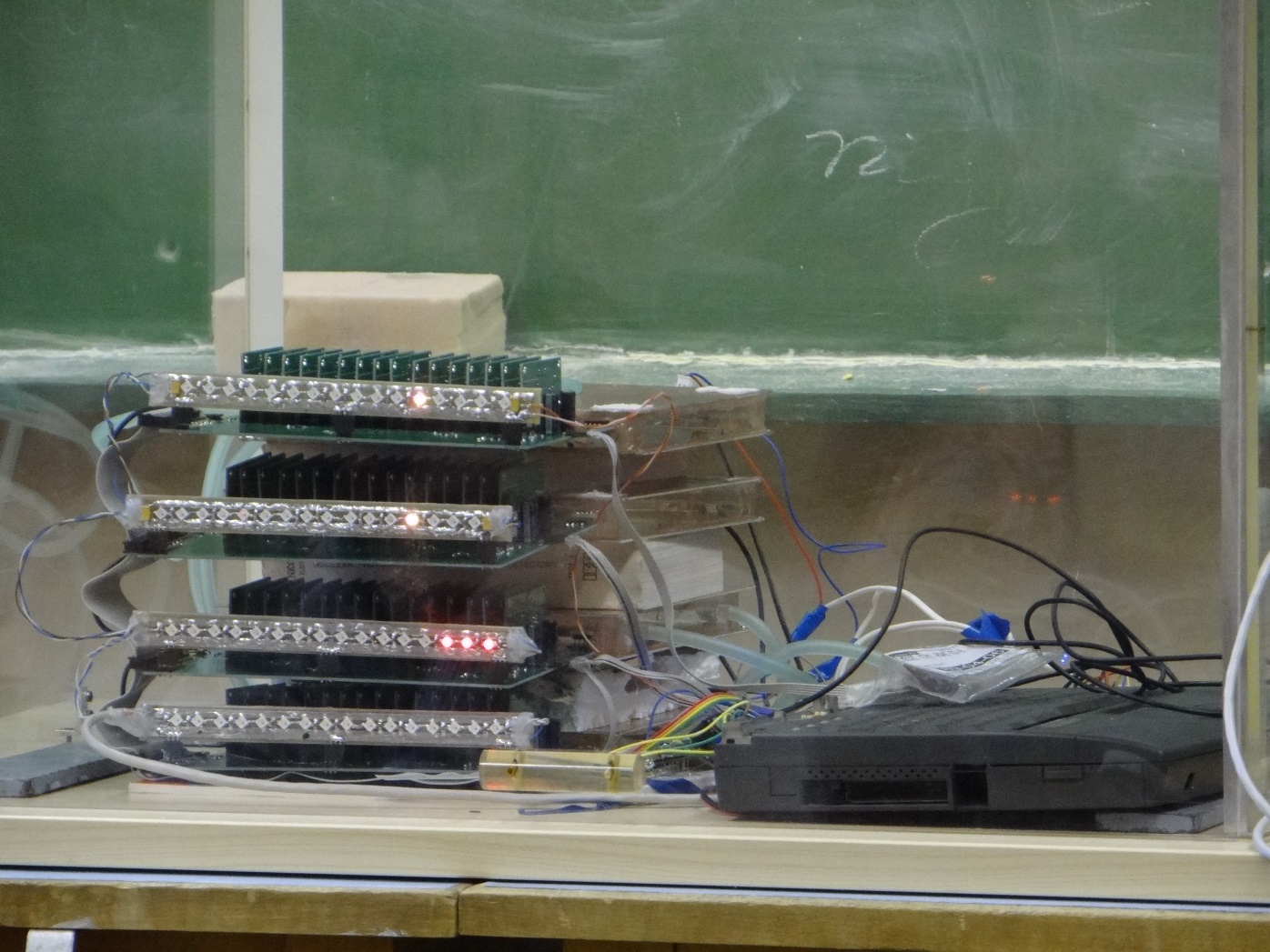 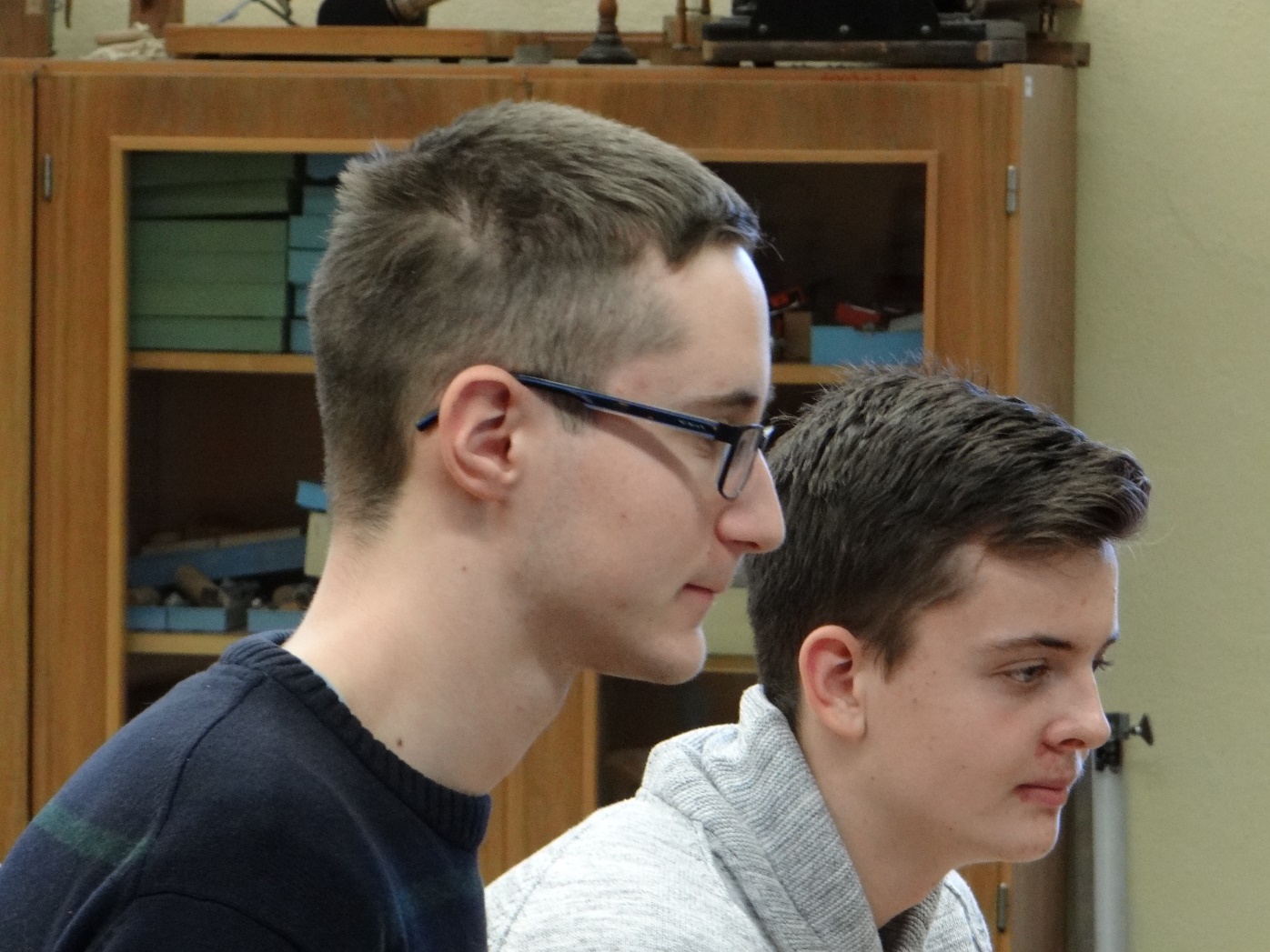 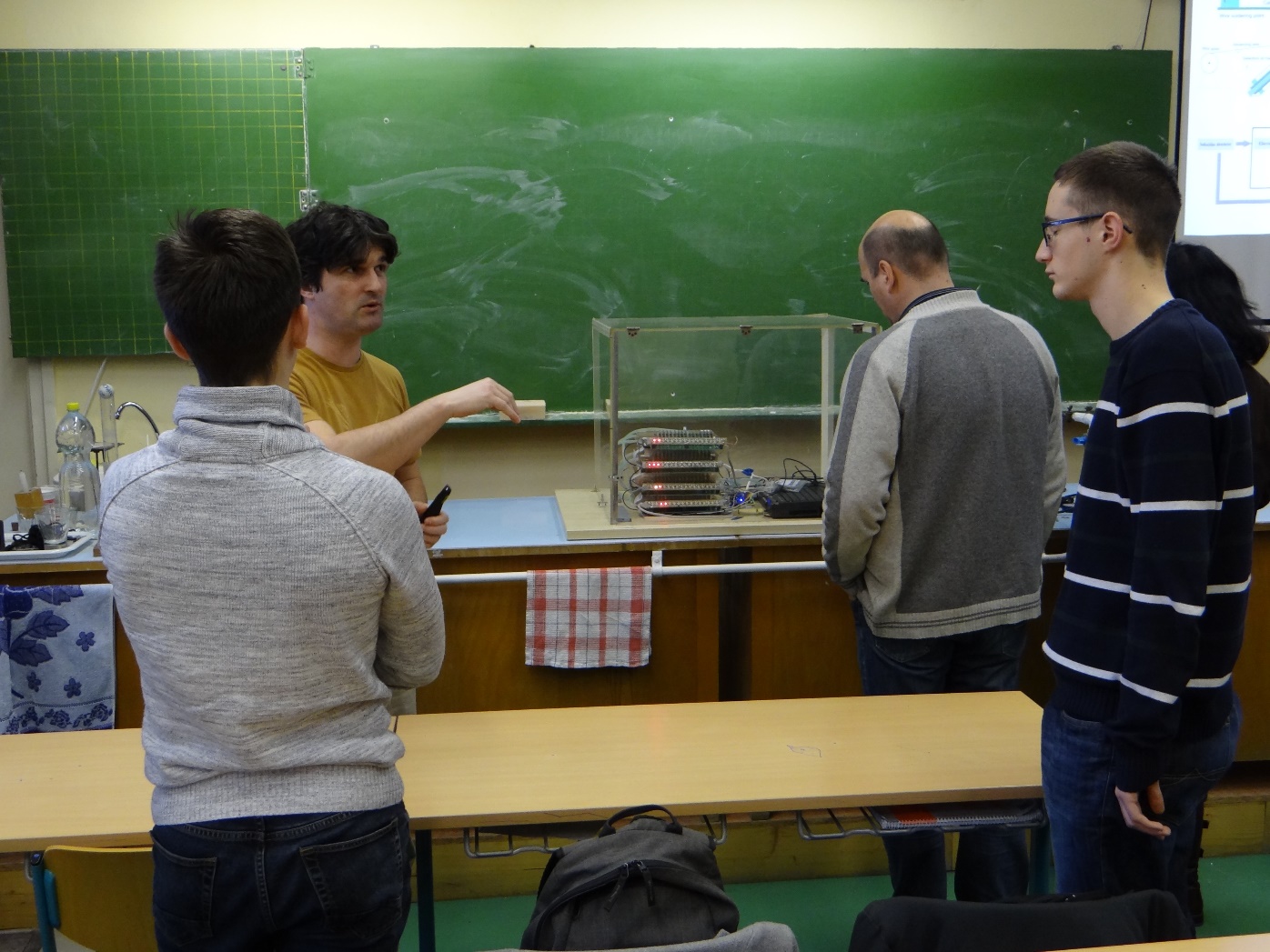 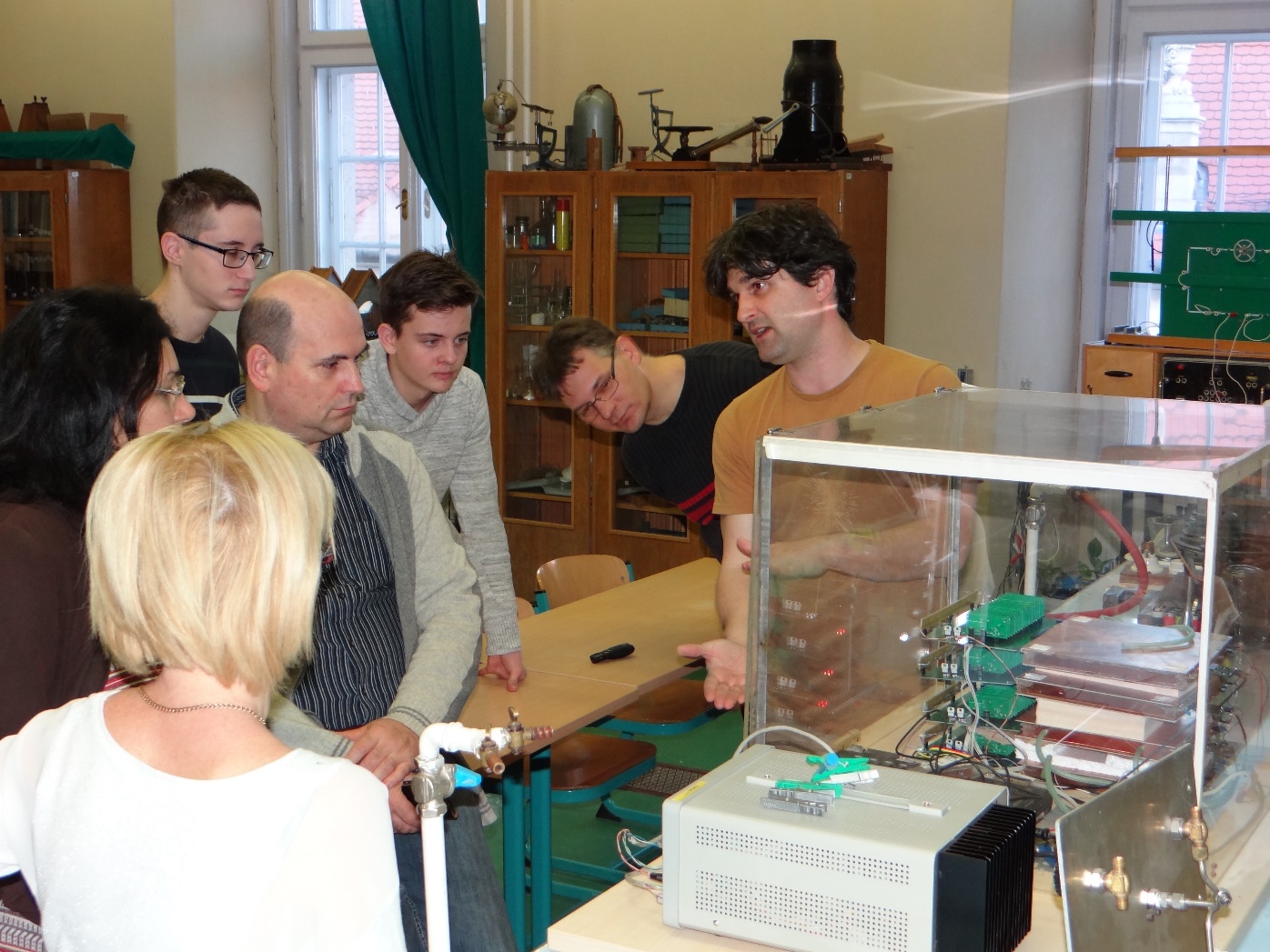 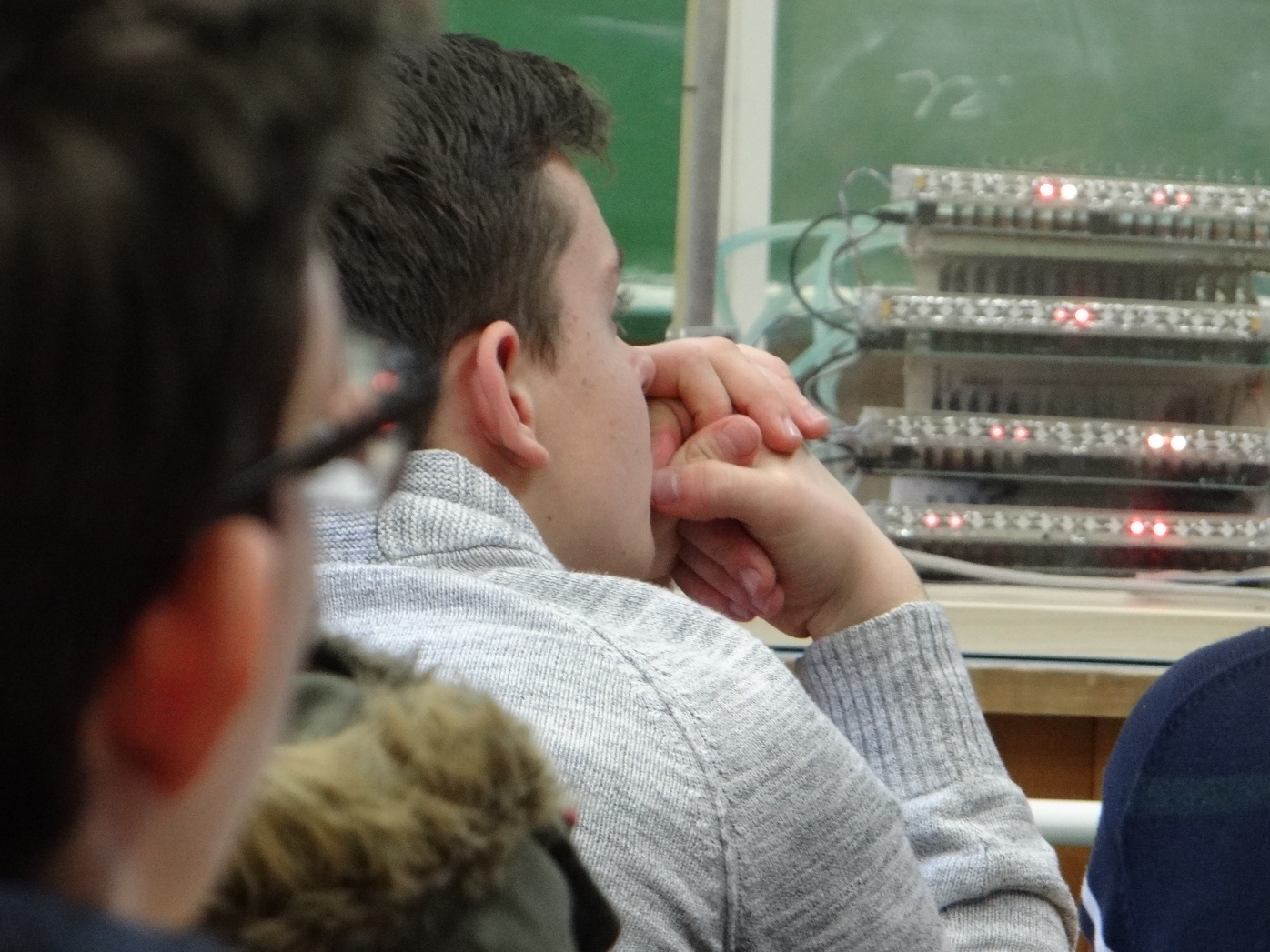 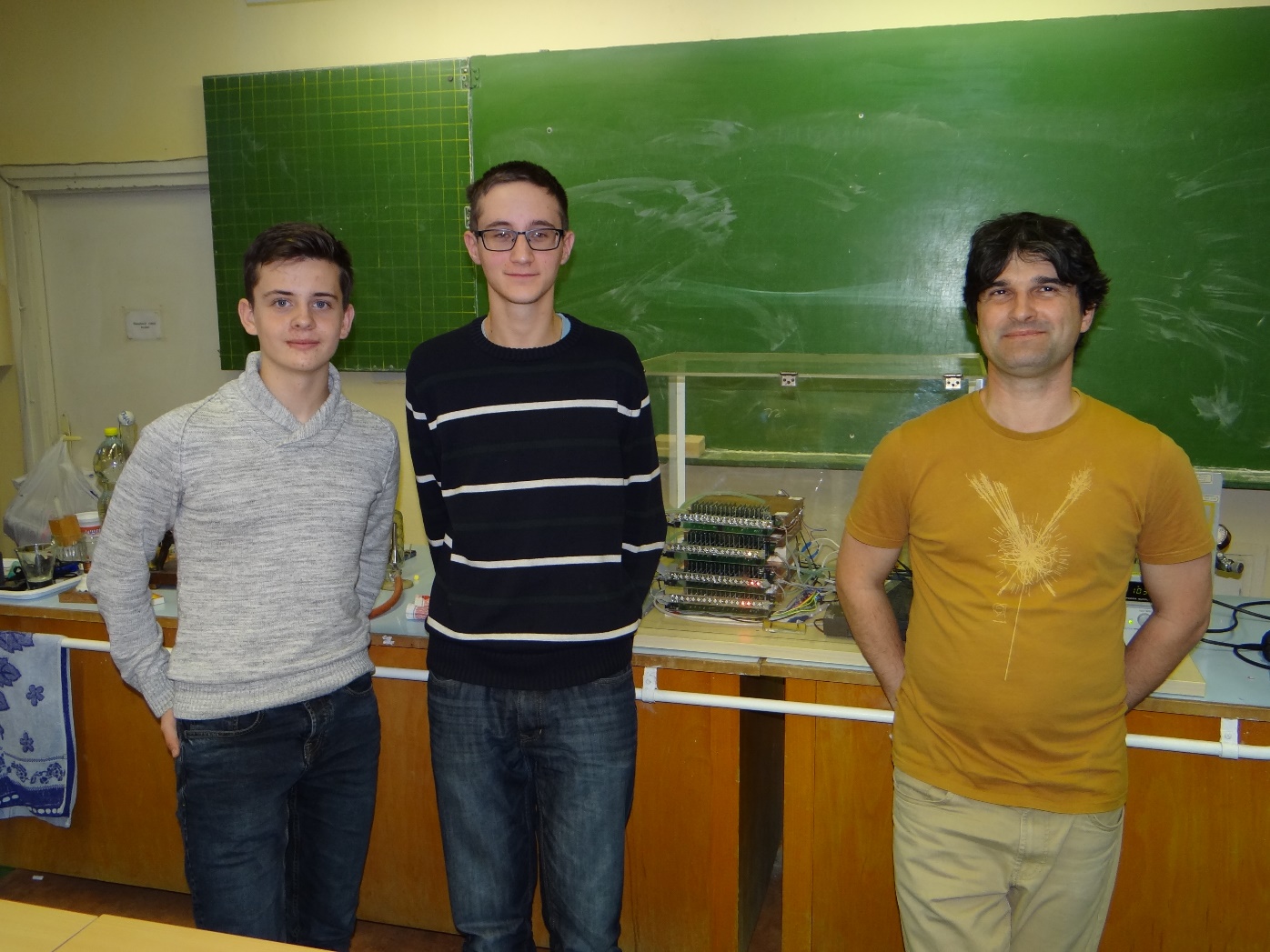 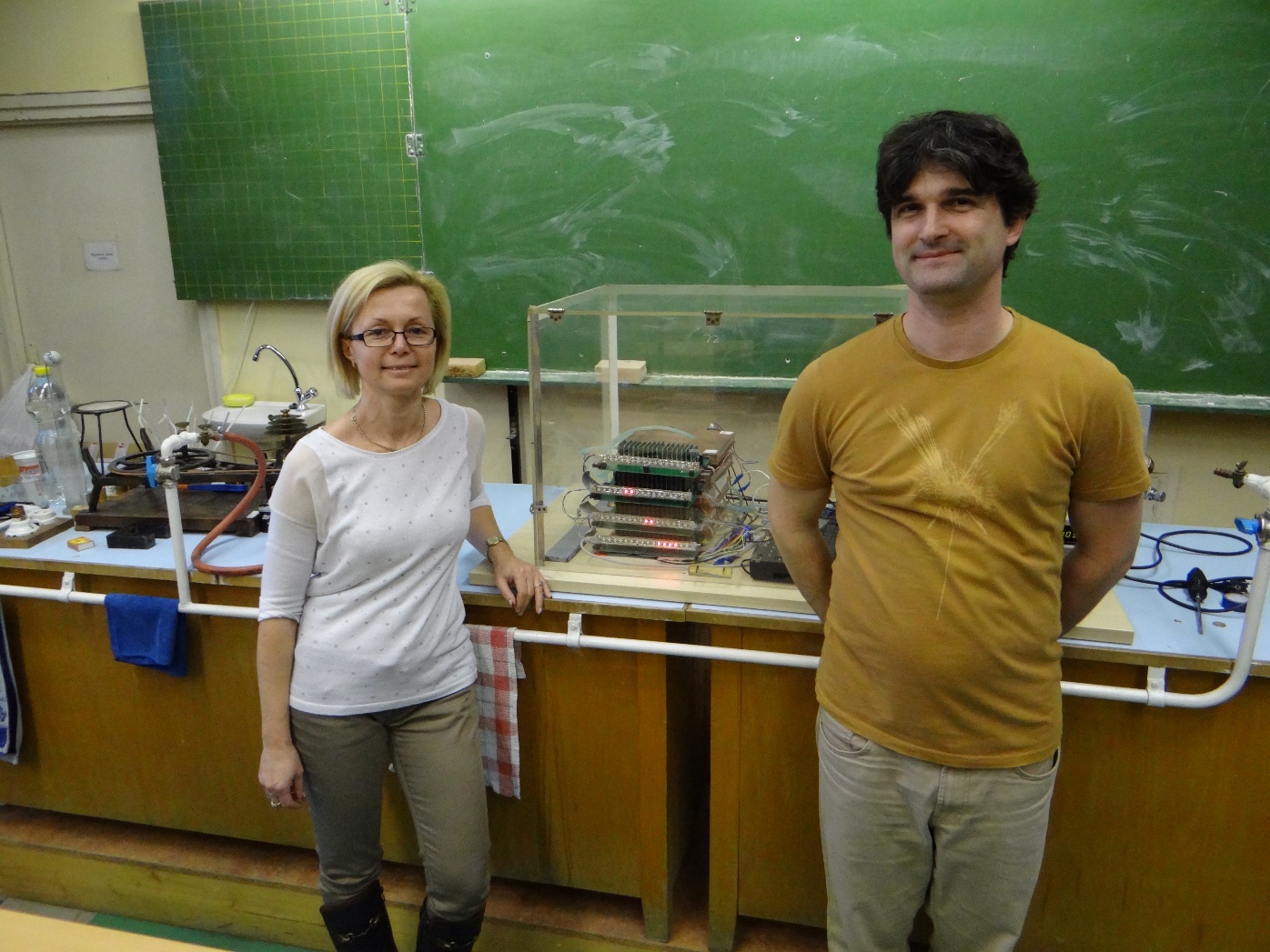 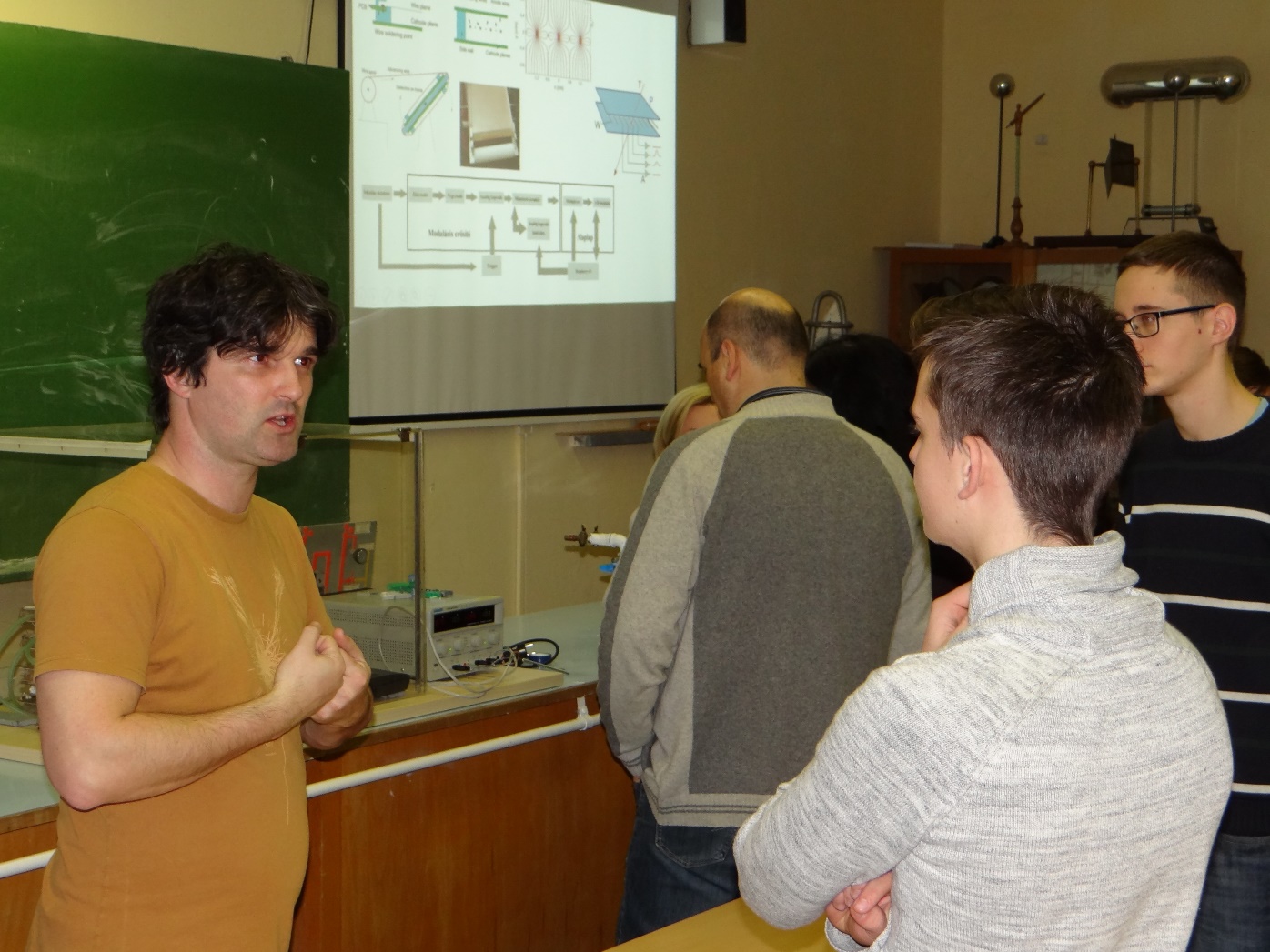 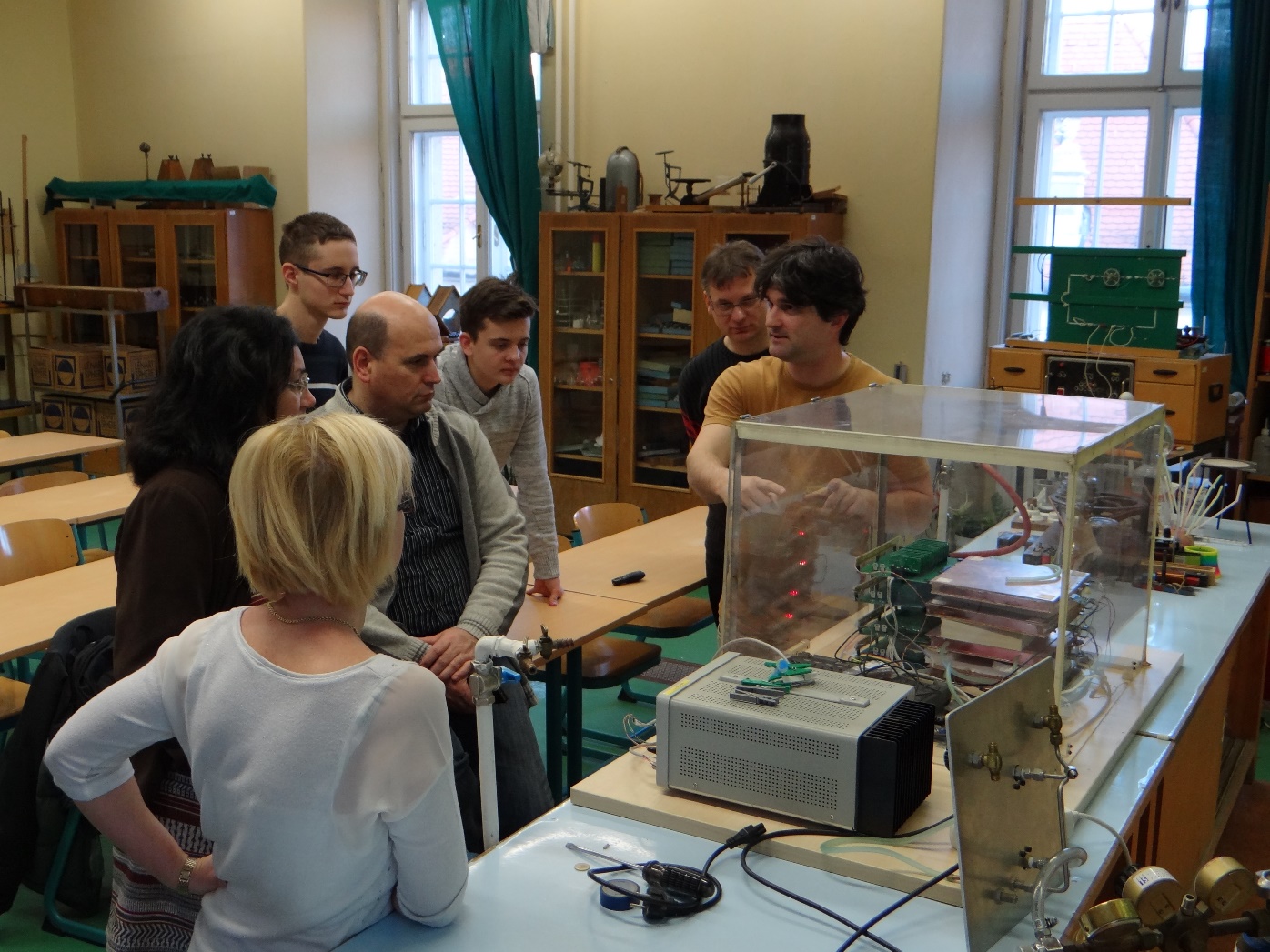 2017. 07. 05.
Dobó TÖK
11
Január 27.: Tanulmányi kirándulás
2017. 07. 05.
Dobó TÖK
12
Január 27.: Tanulmányi kirándulás
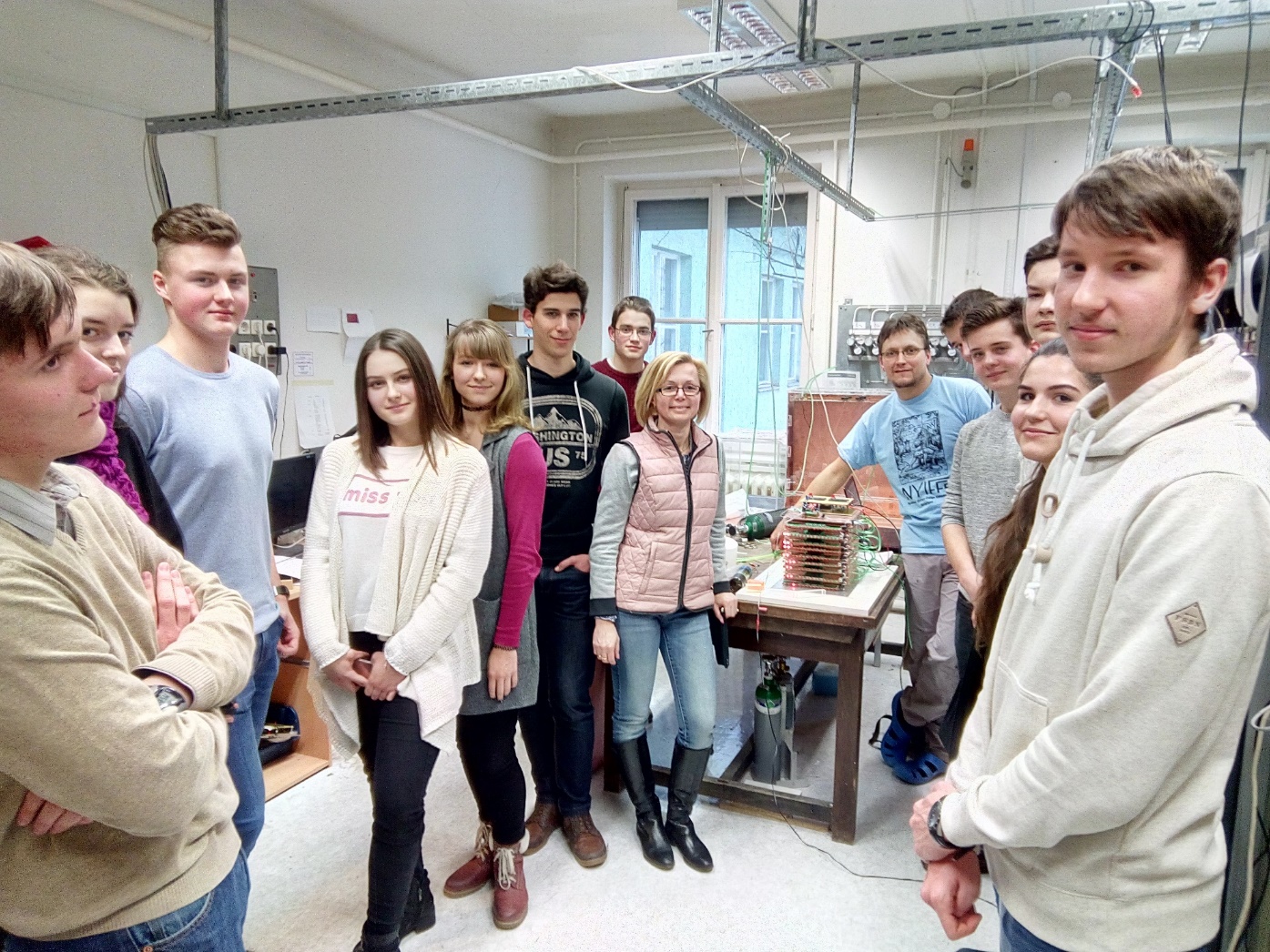 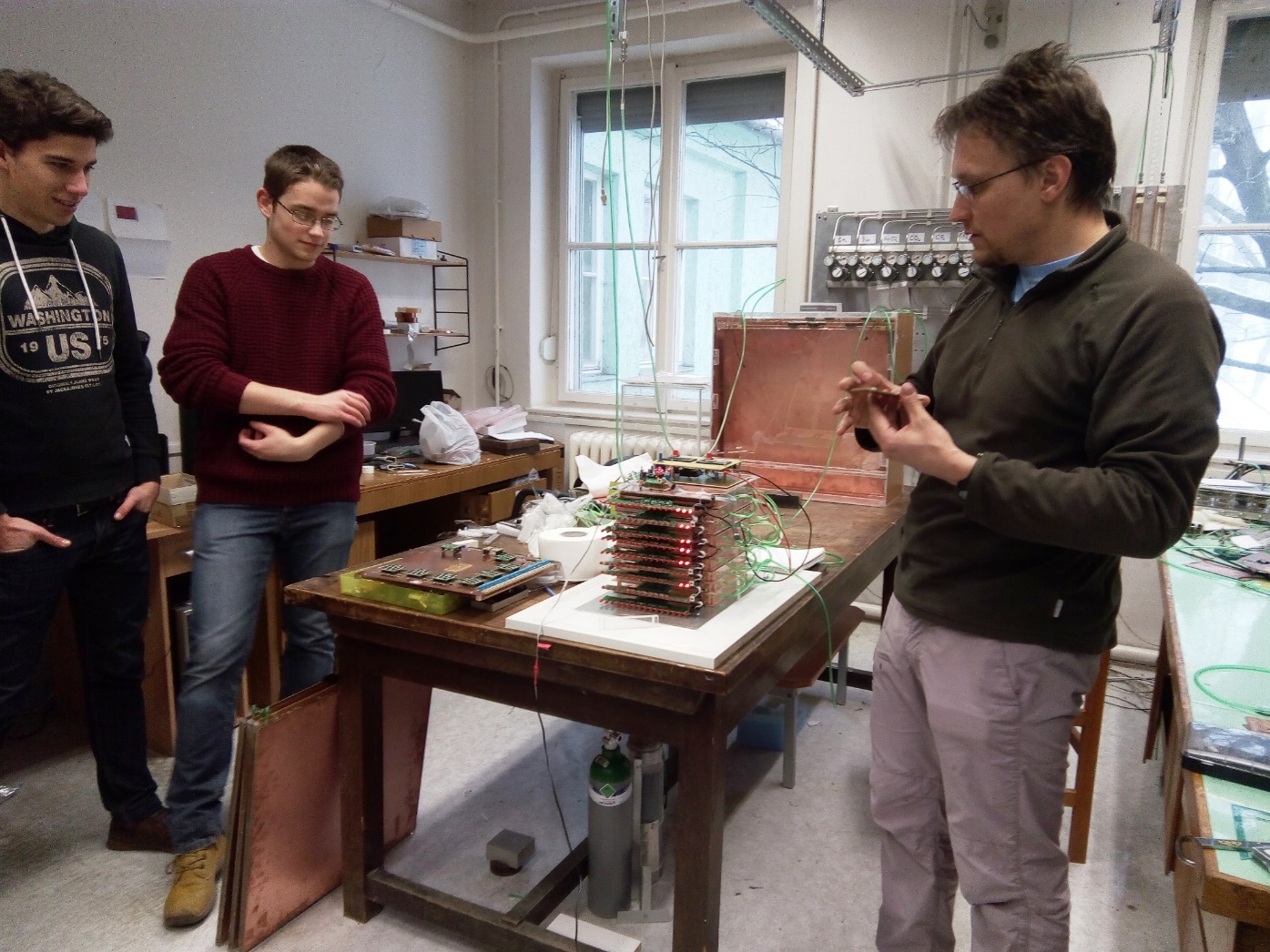 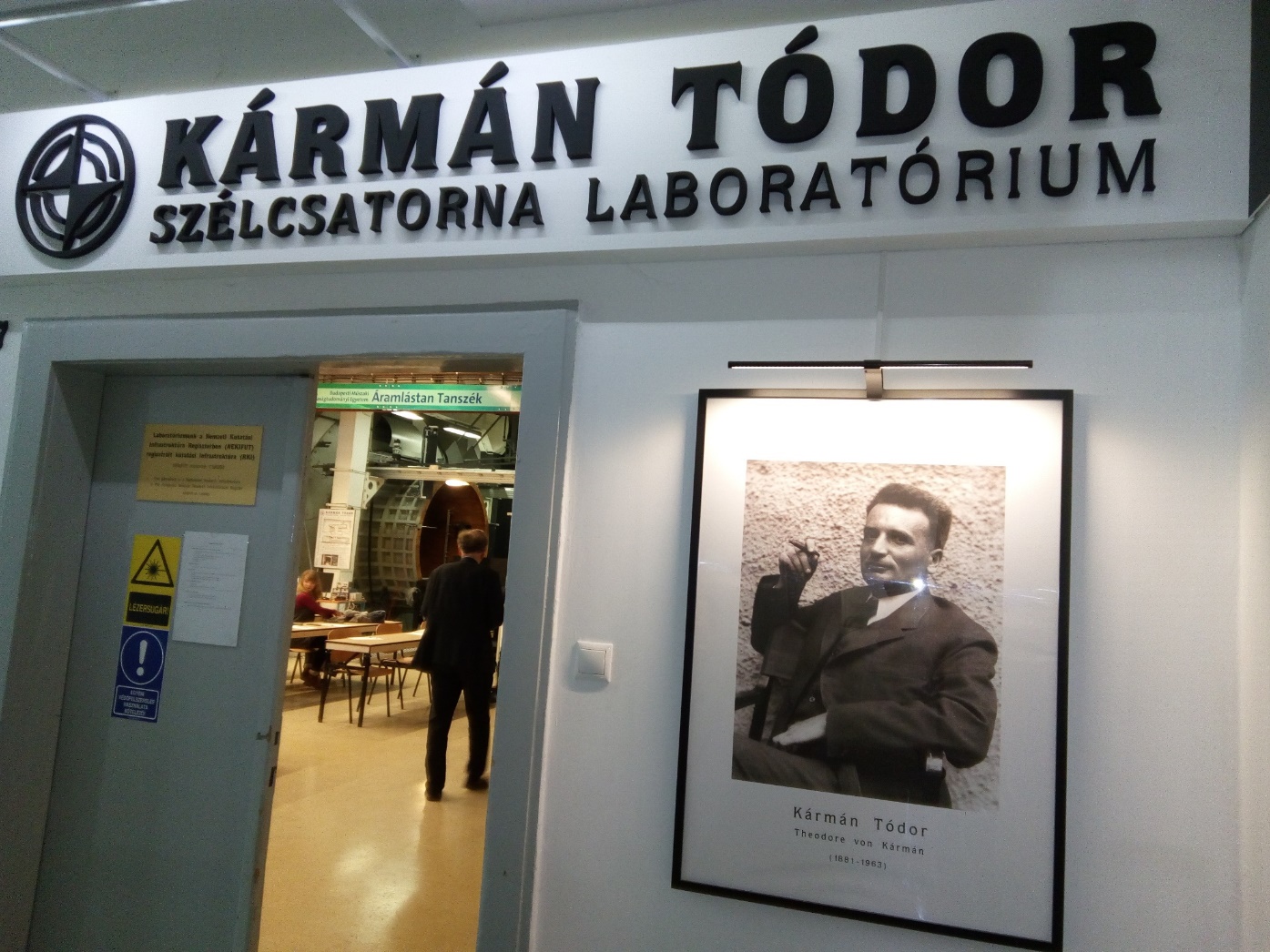 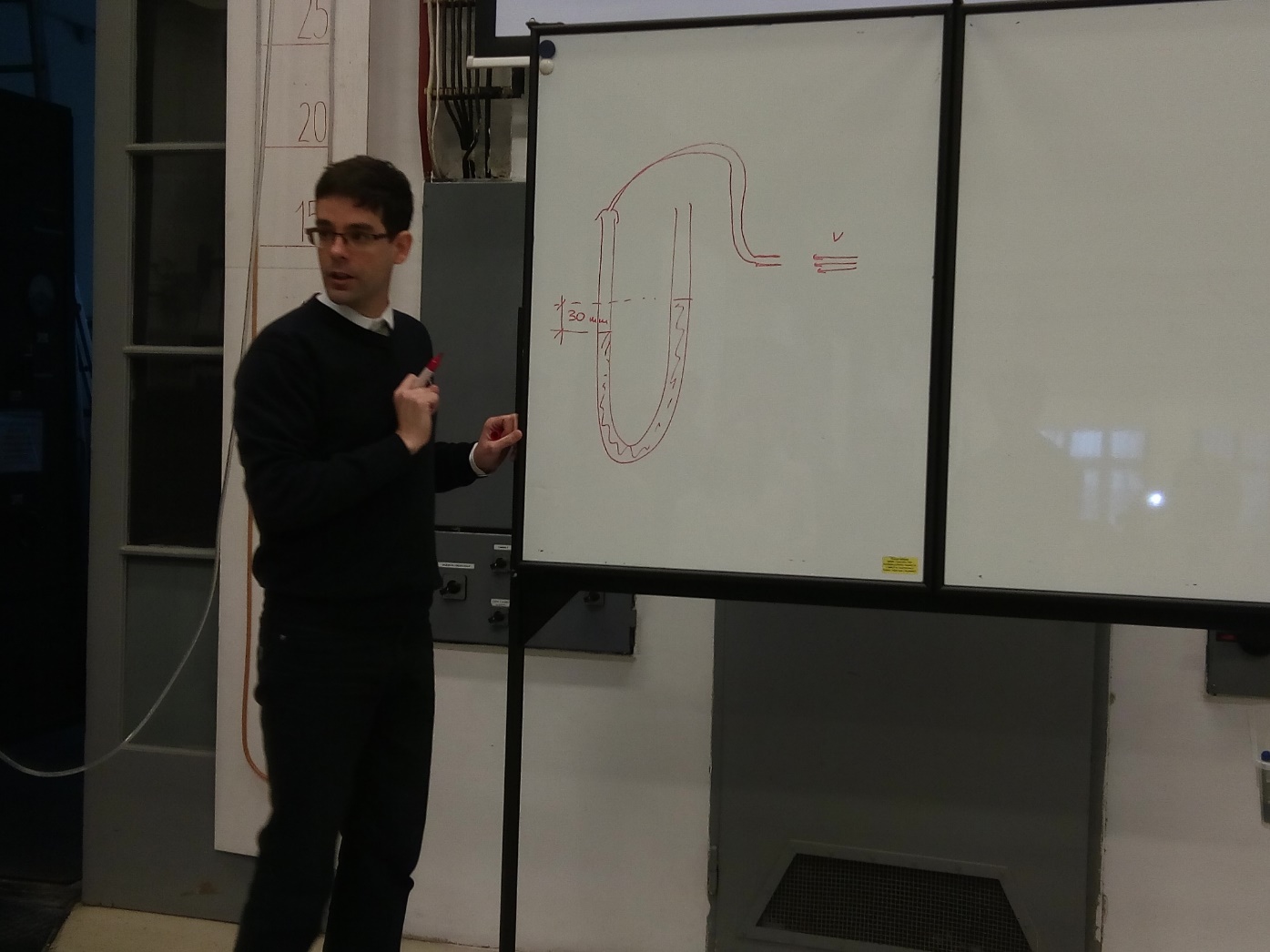 2017. 07. 05.
Dobó TÖK
13
Március 2.: KÖMAL feladatokmegoldása
2017. 07. 05.
Dobó TÖK
14
Március 2.: KÖMAL feladatokmegoldása
Hajnal Dániel: KÖMAL 2016. december P.4893. feladat megoldása
Magyar Róbert: Gondolkodtató feladatok
Hoffmann Balázs: Geometriai feladat megoldása Geogebrával
2017. 07. 05.
Dobó TÖK
15
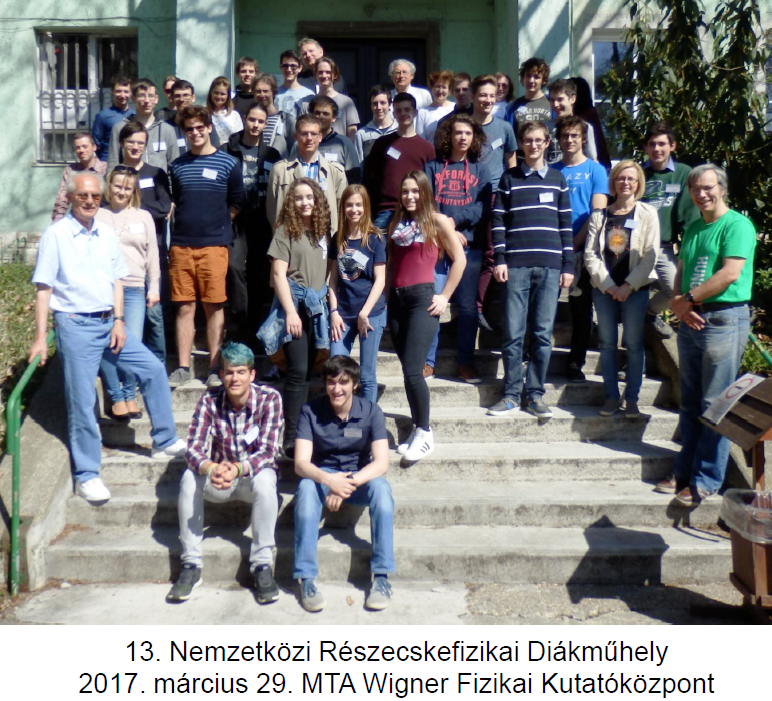 Március 29.: 13. Nemzetközi Részecskefizikai Diákműhely
2017. 07. 05.
Dobó TÖK
16
Dobós Tudományos Napok2017. március 27-31.
2017. 07. 05.
Dobó TÖK
17
Dobós Tudományos Napok2017. március 27-31.
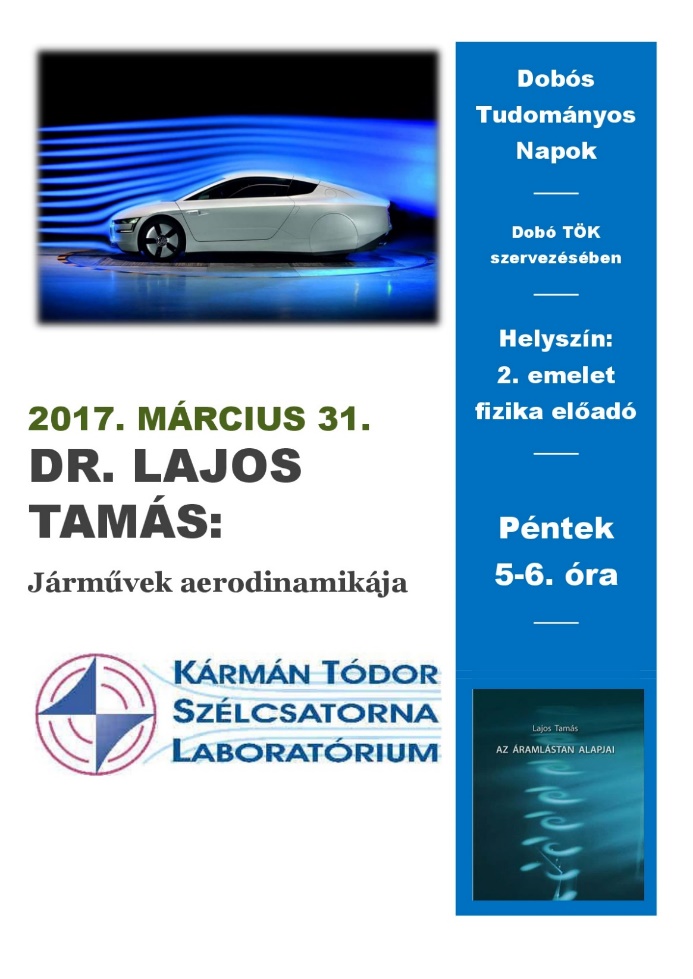 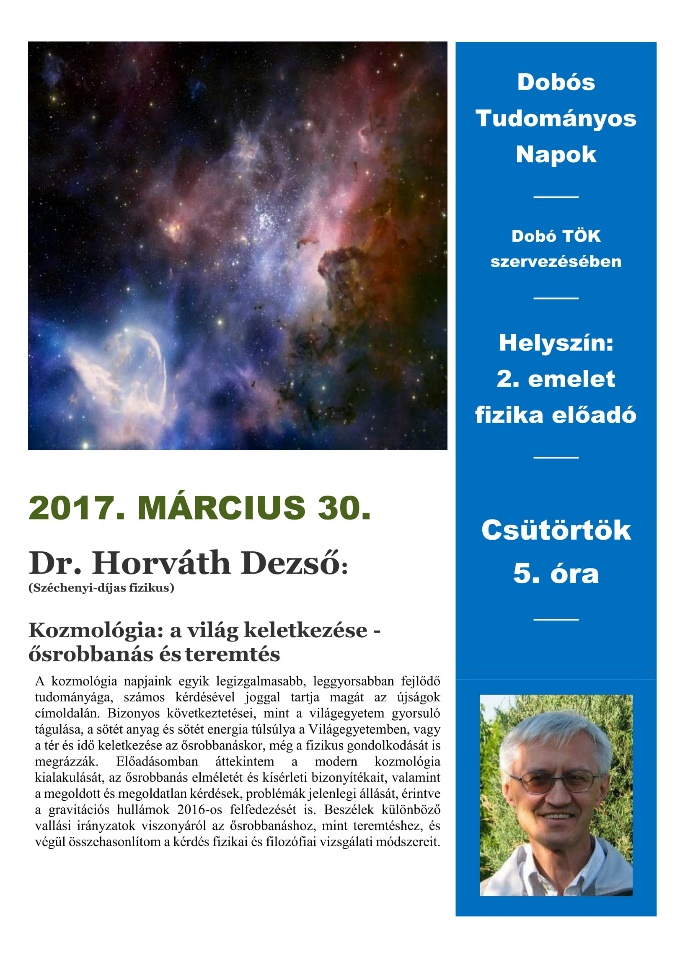 2017. 07. 05.
Dobó TÖK
18
Videokonferenciás közvetítés
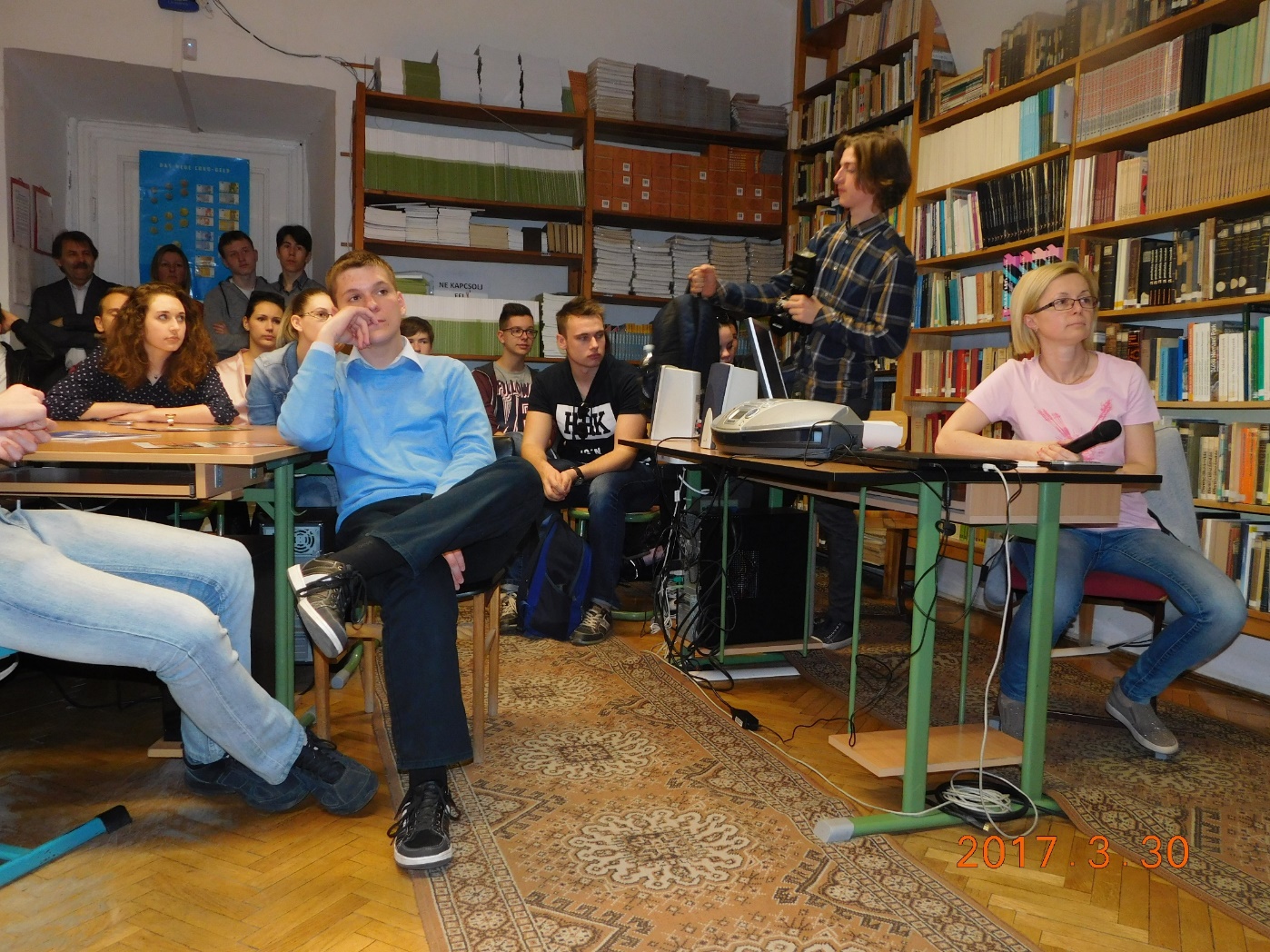 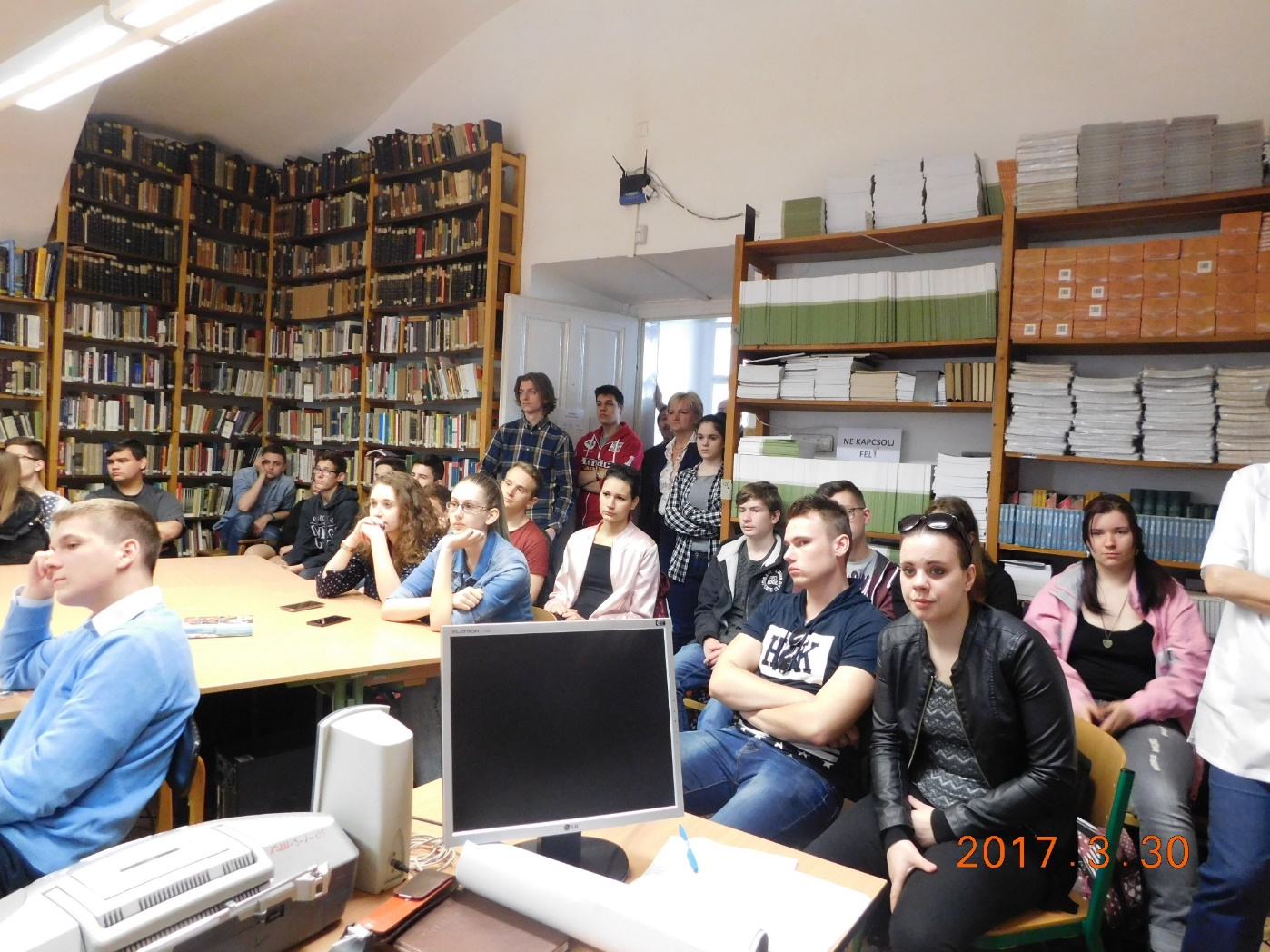 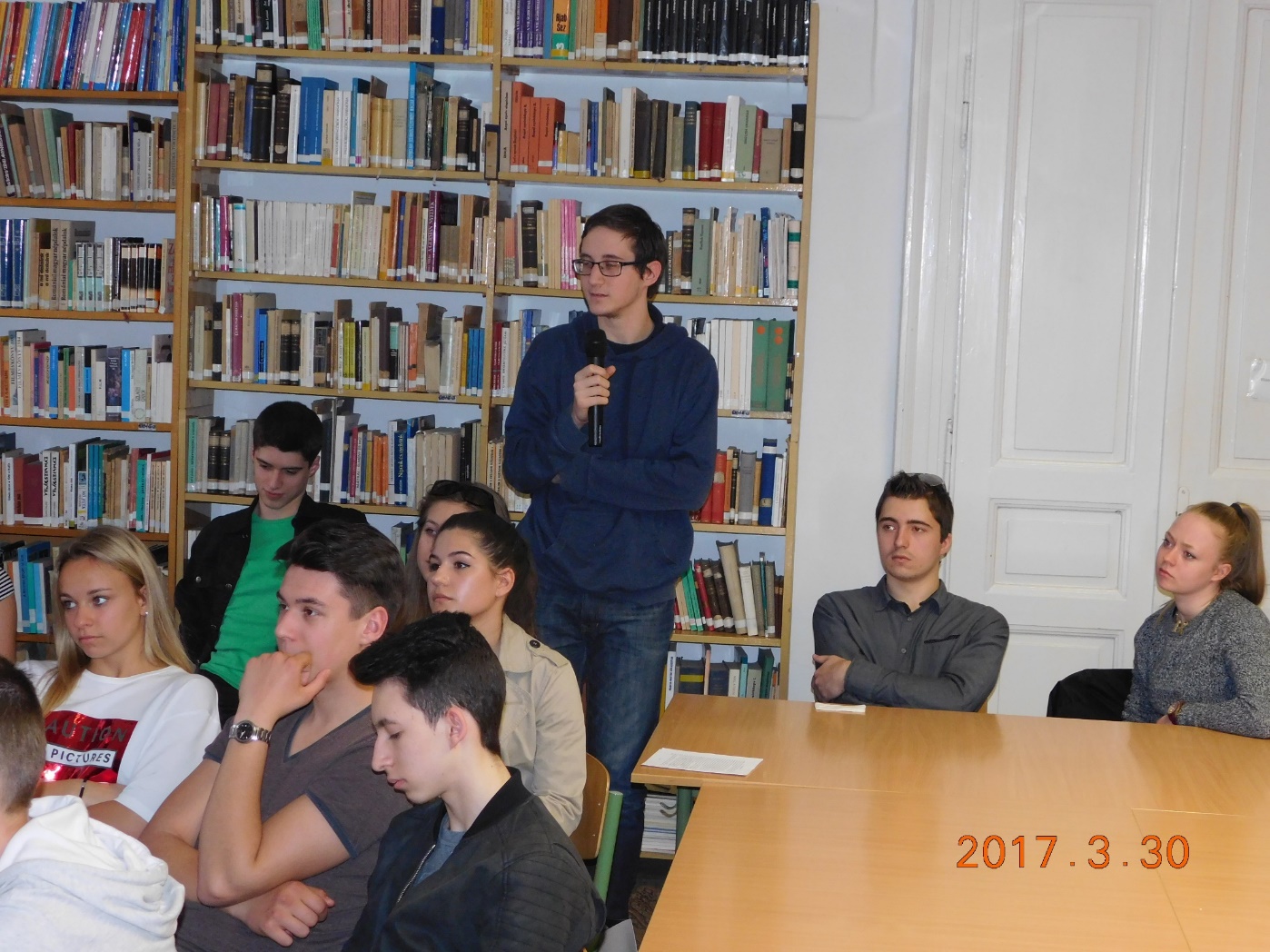 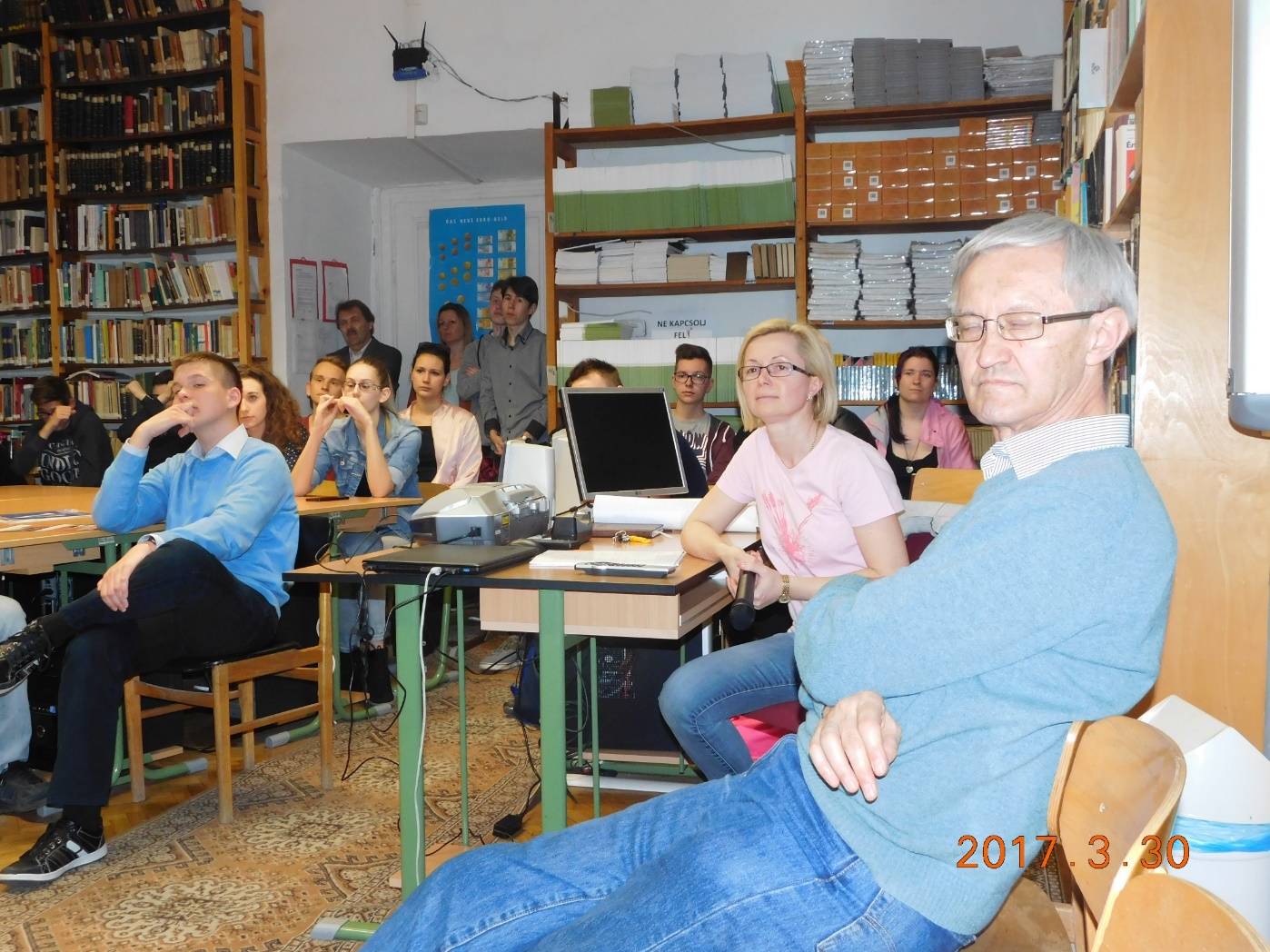 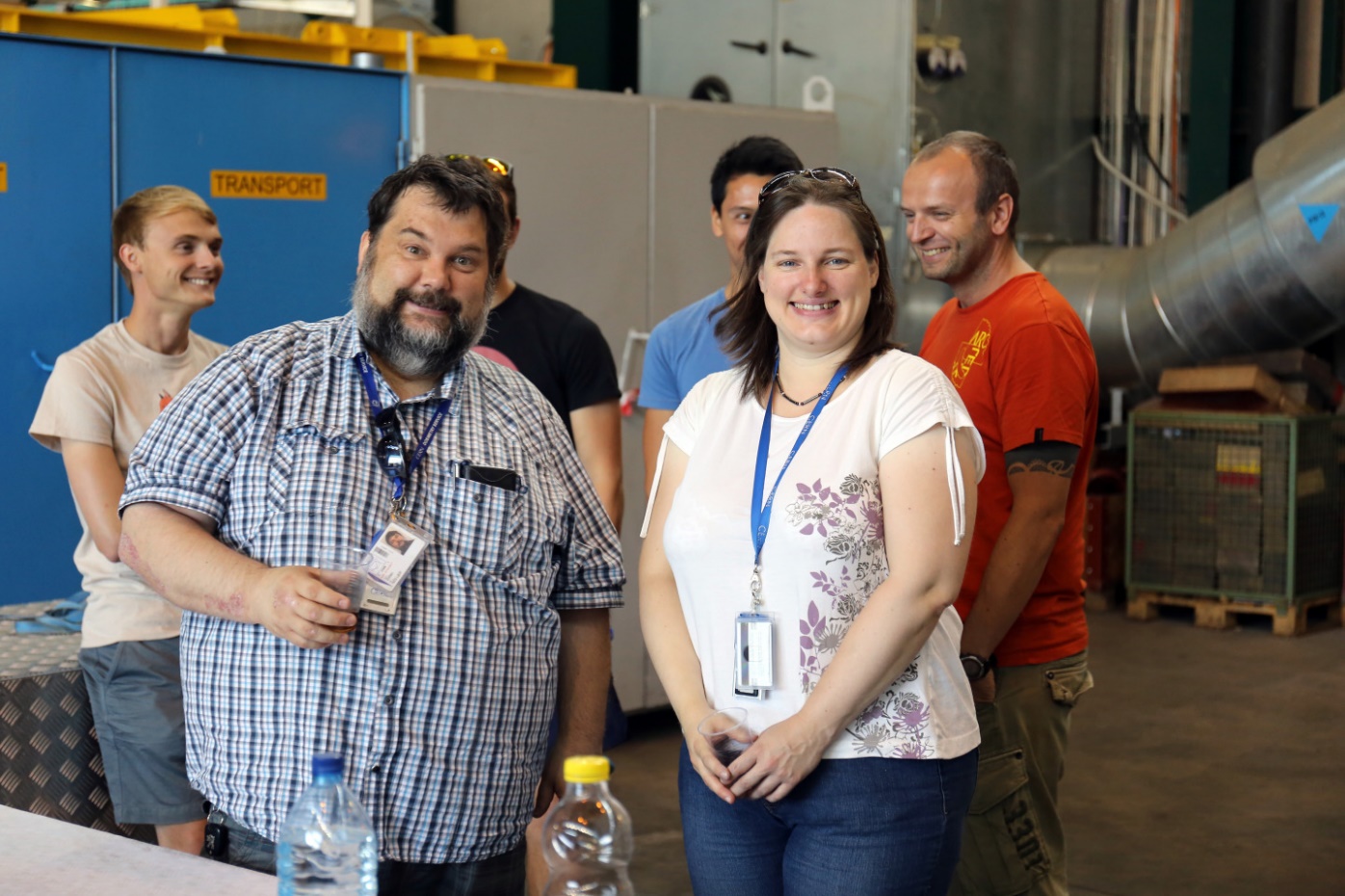 2017. 07. 05.
Dobó TÖK
19
Dr. Horváth Dezső előadása
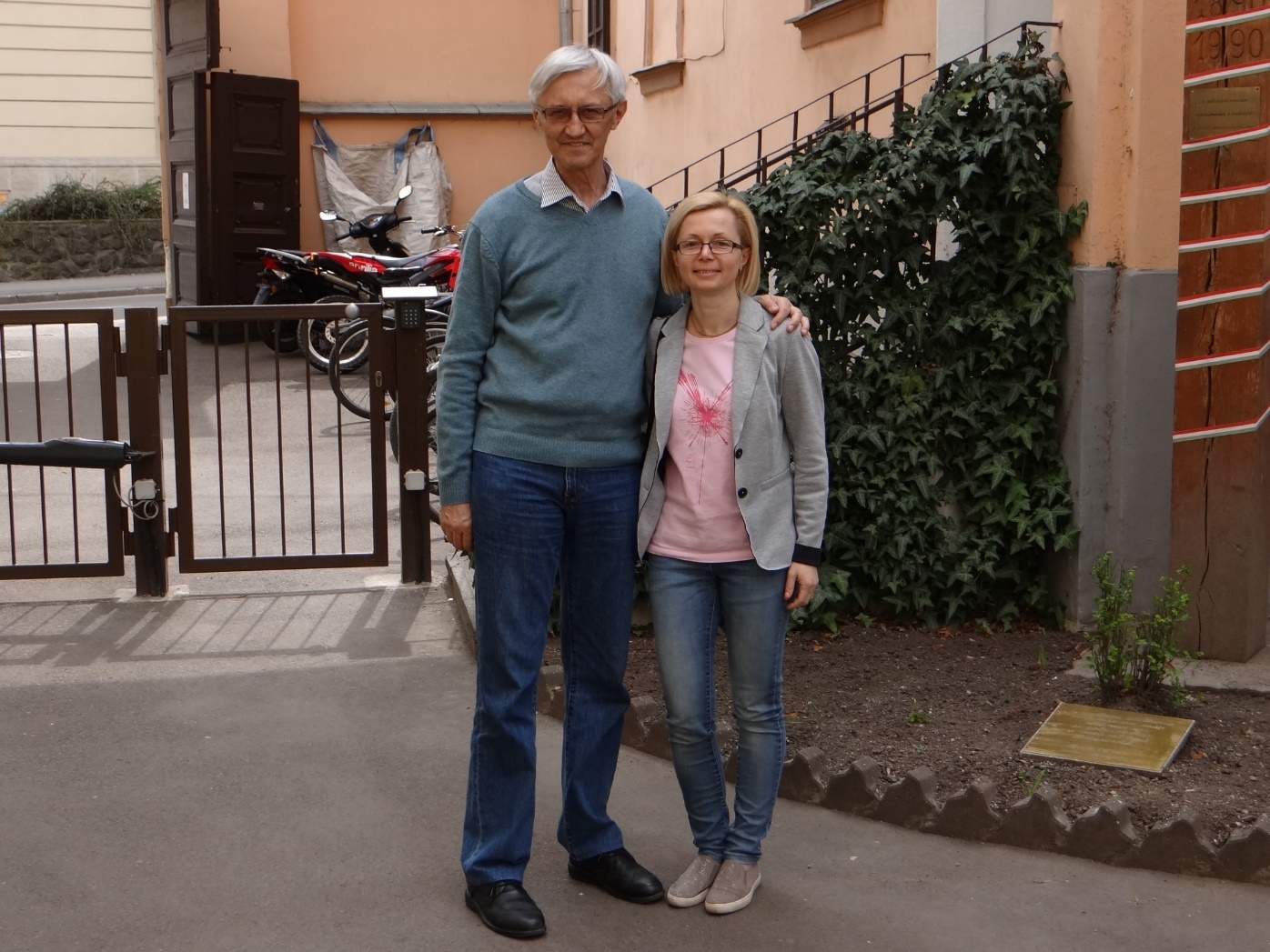 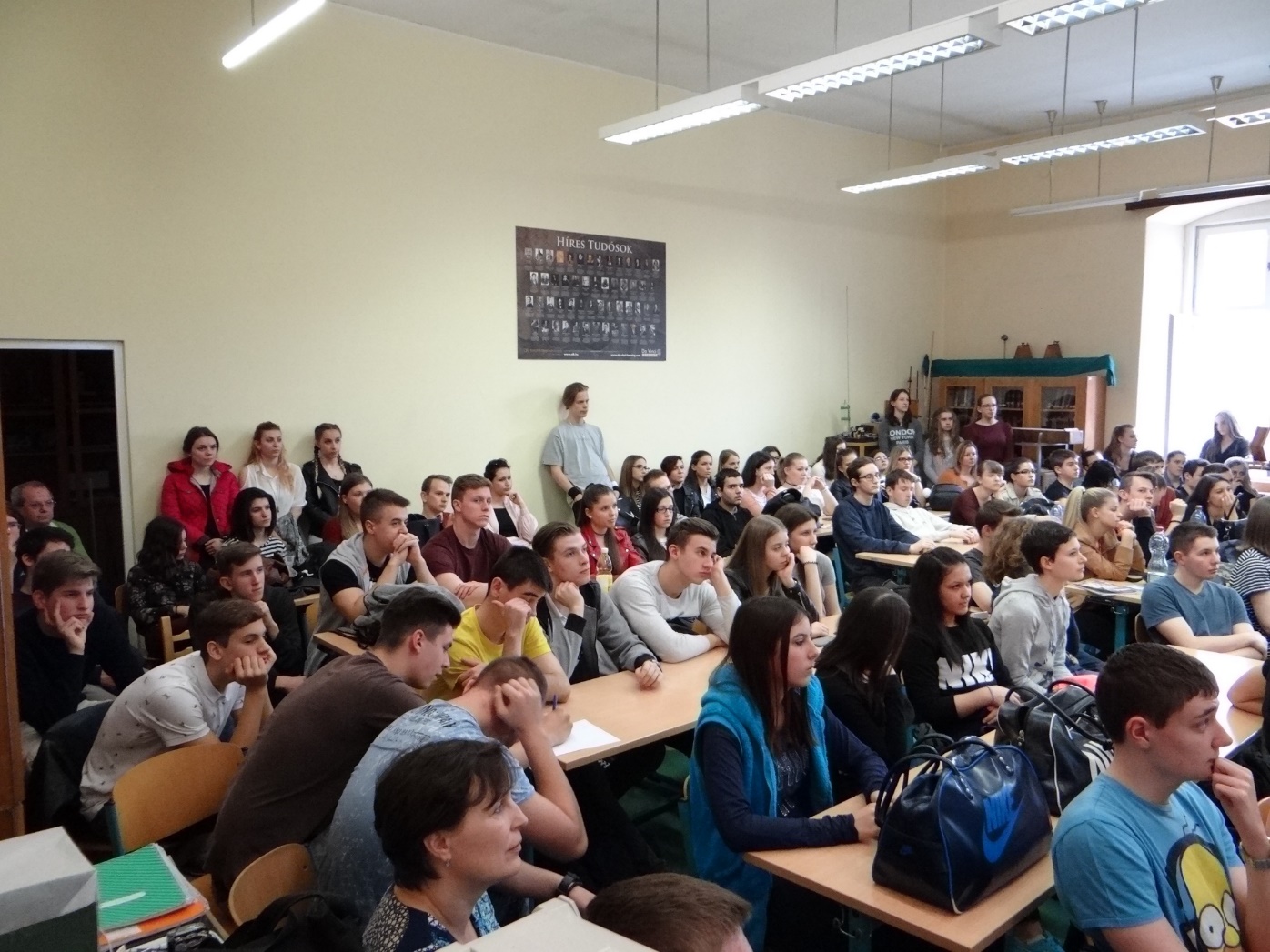 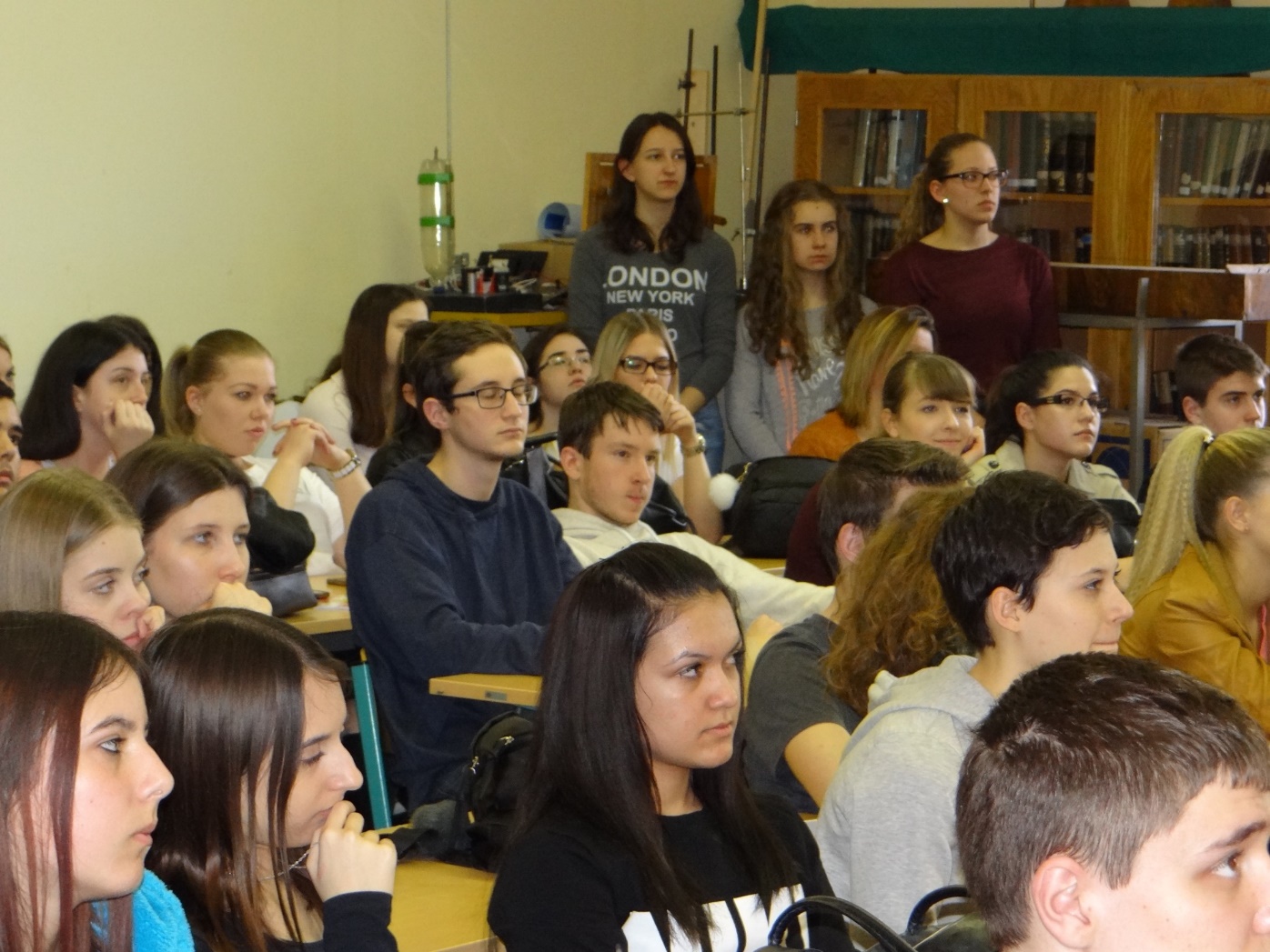 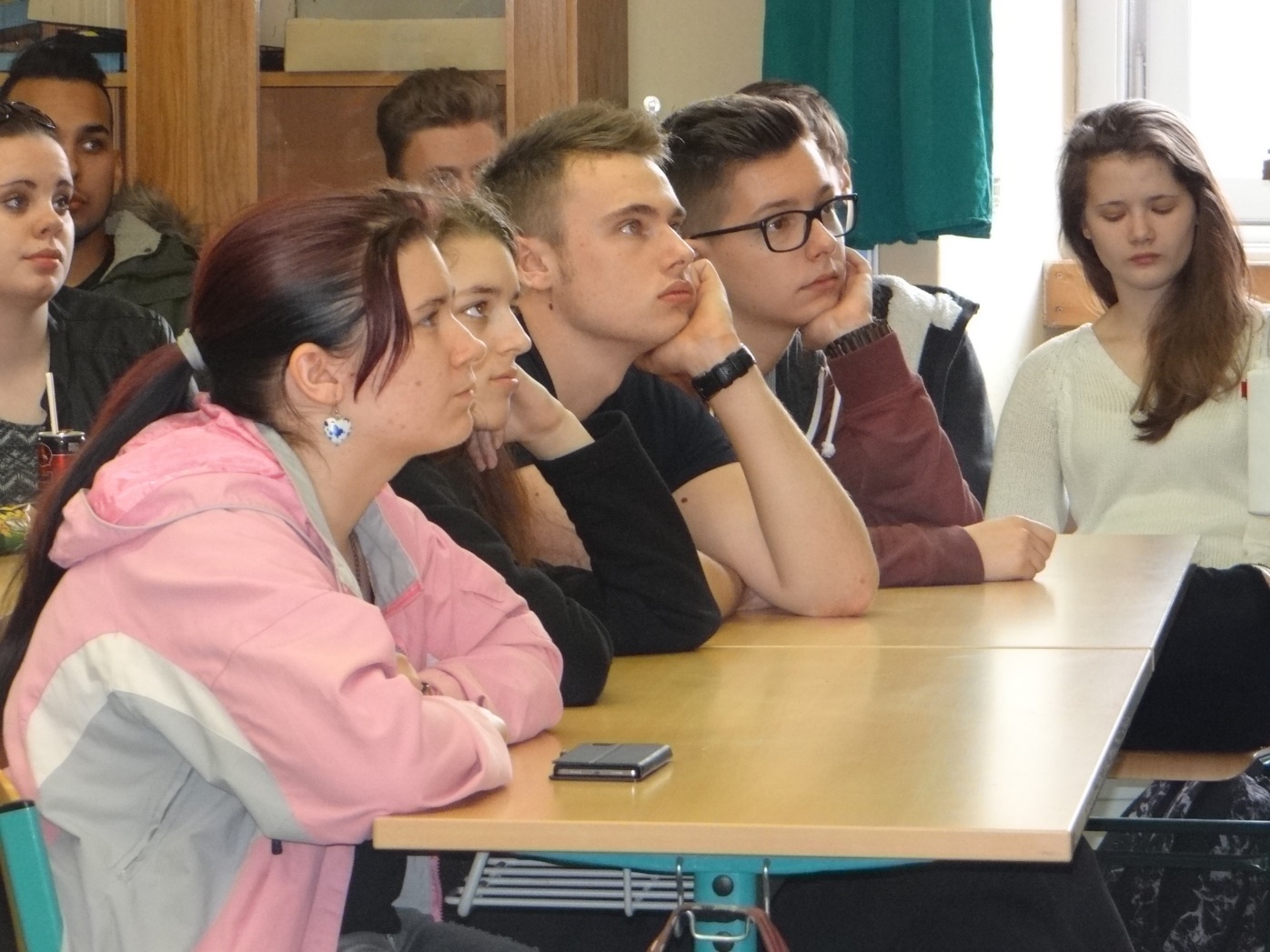 2017. 07. 05.
Dobó TÖK
20
Dr. Lajos Tamás előadása
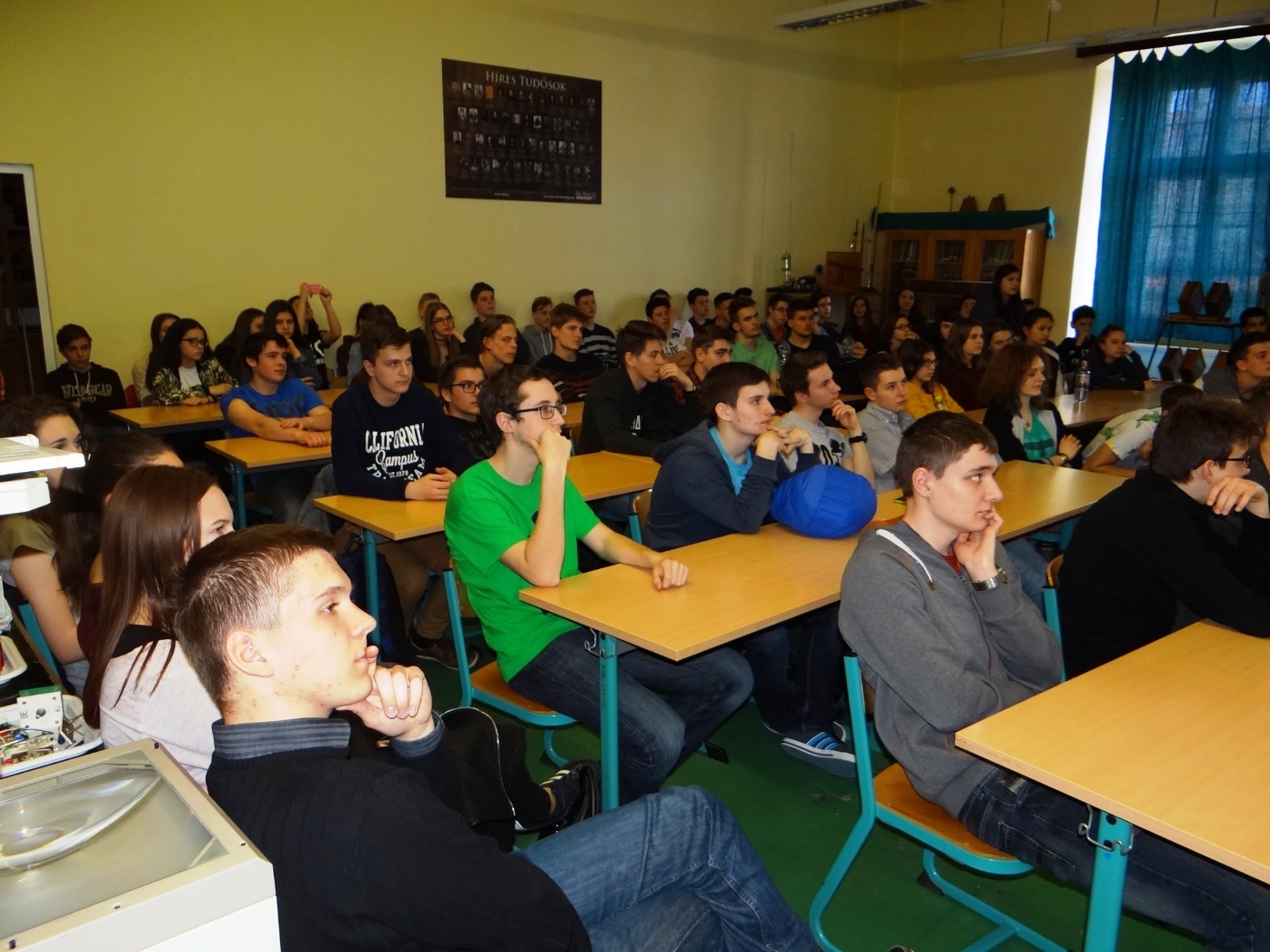 2017. 07. 05.
Dobó TÖK
21
Május 12.: Vámi Tamás Álmos
2017. 07. 05.
Dobó TÖK
22
Május 12.: Vámi Tamás Álmos
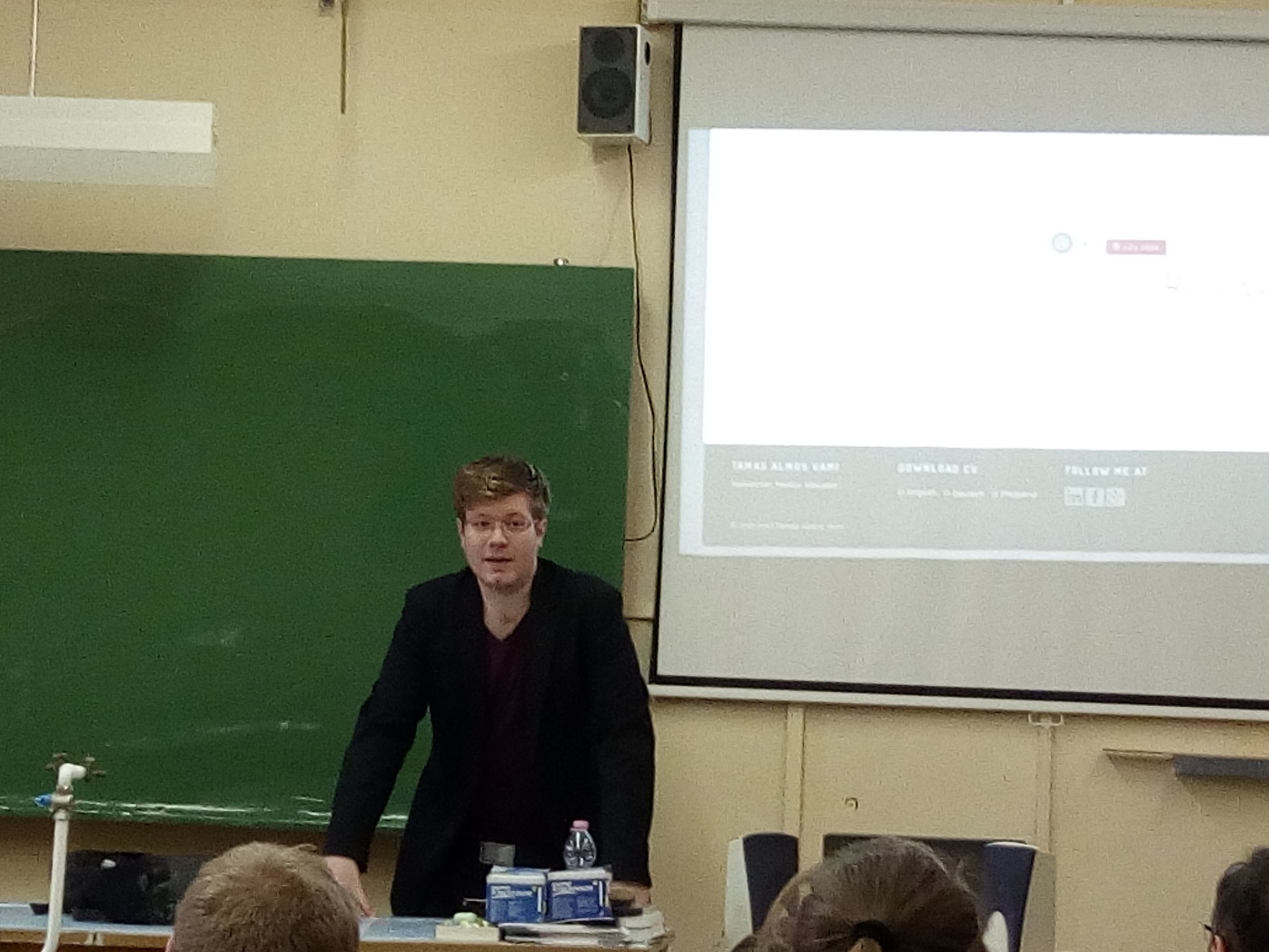 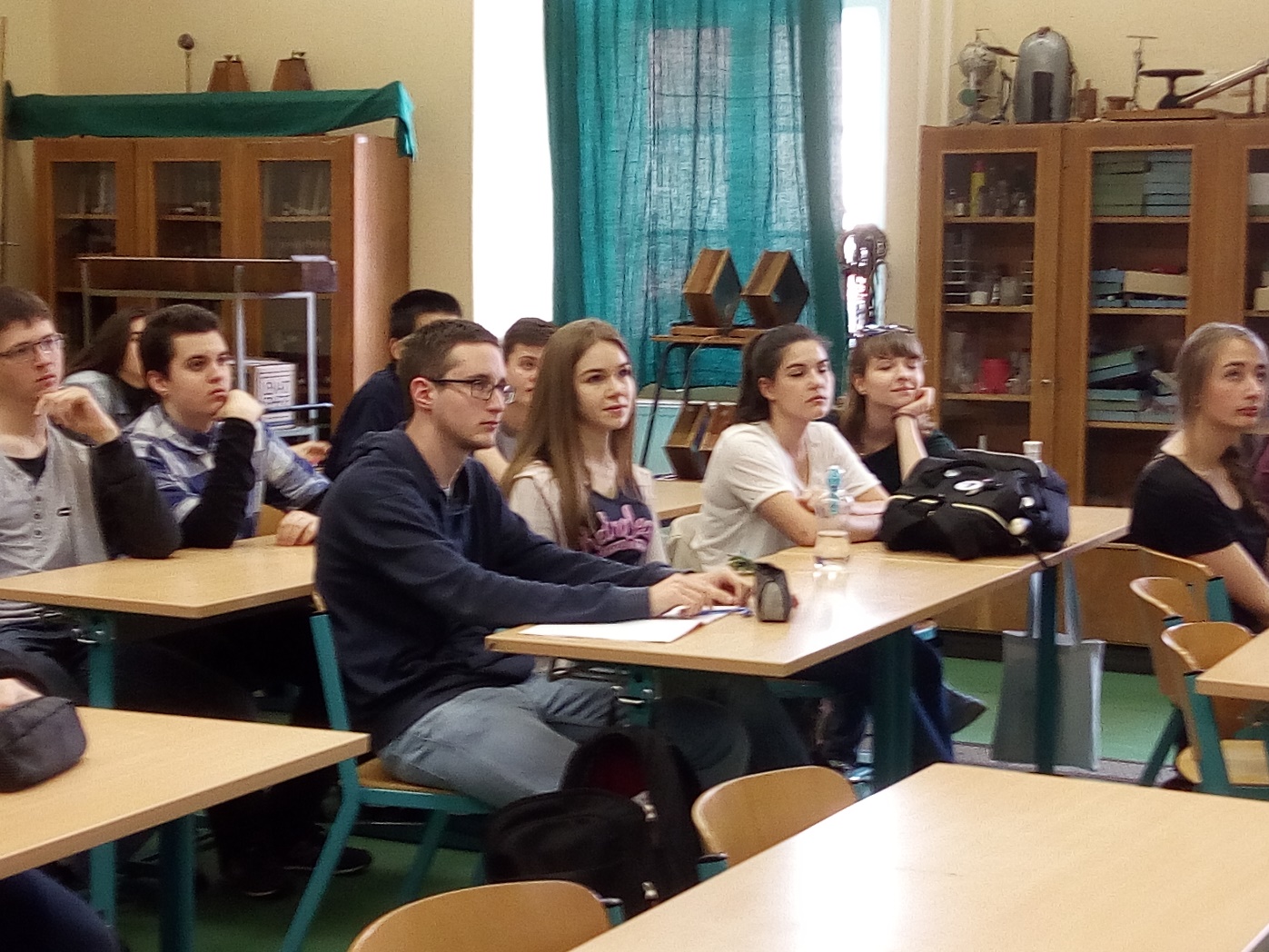 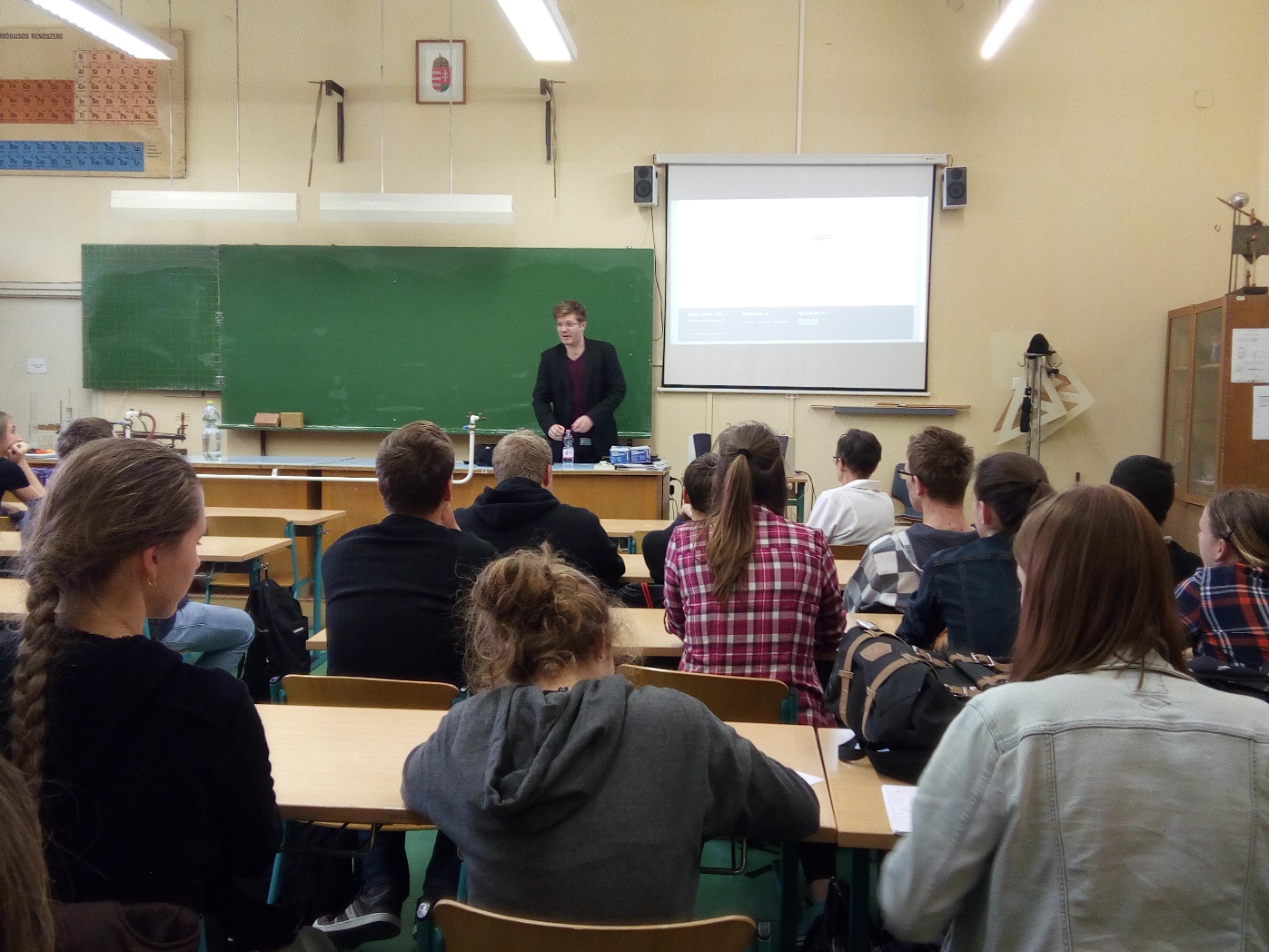 2017. 07. 05.
Dobó TÖK
23
2017. 07. 05.
Dobó TÖK
24
2017/18-as tervezett előadók
Tapasztó Levente (Energiatudományi Kutatóközpont)
Takács Árpád - Óbudai Egyetem Bejczy Antal iRobottechnikai Központja (BARK) 
Csikász –Nagy Attila (Pázmány Információtechnológiai és Bionikai Kar)
2017. 07. 05.
Dobó TÖK
25